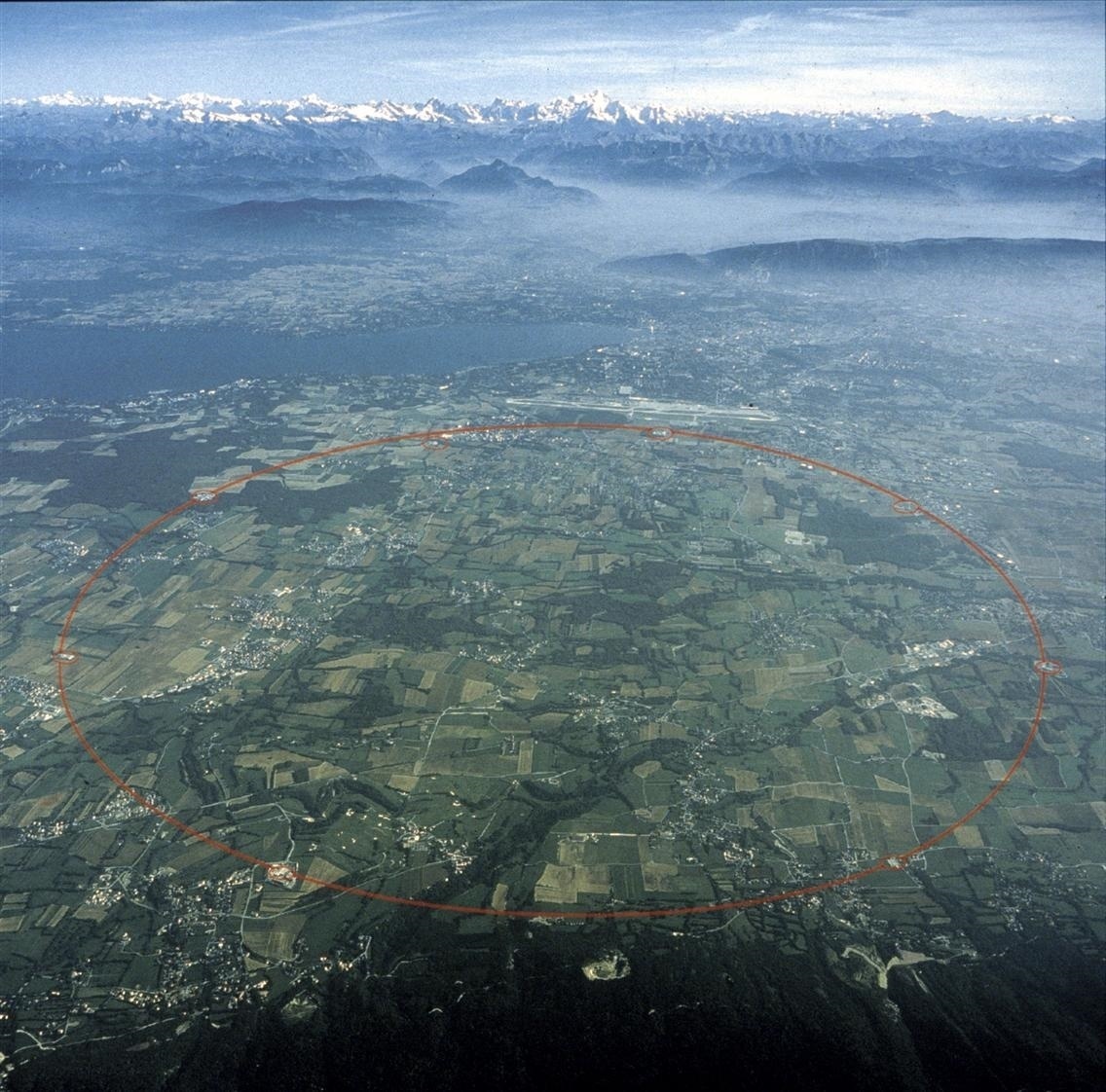 Searching for SUSY 
at the LHC
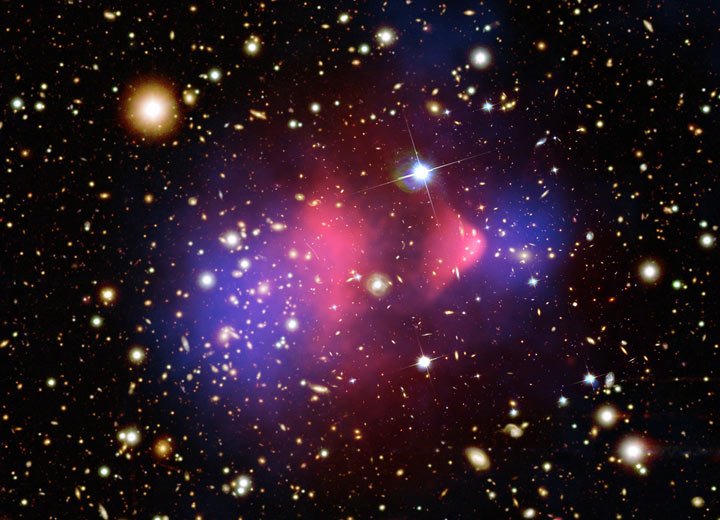 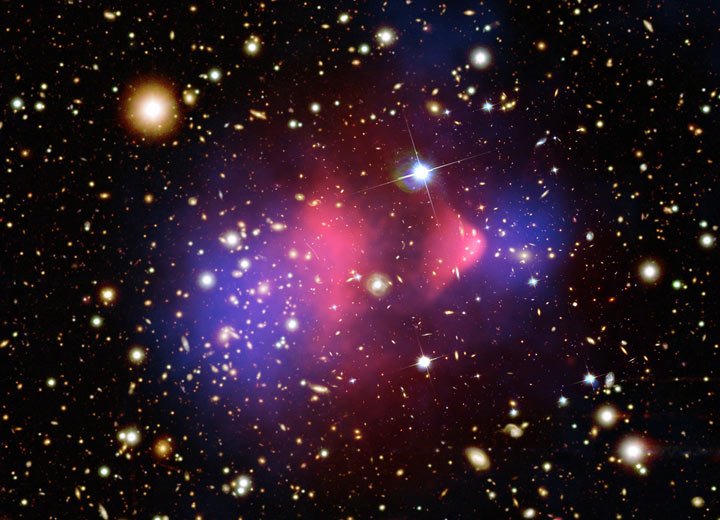 Kolloquium Freiburg
June 2011
Sascha Caron (Freiburg)
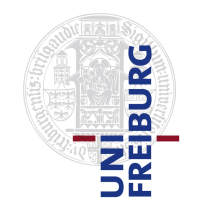 Outline
2
Beyond the Standard Model ?
 The first ATLAS (CMS) SUSY results 
 What have we learned ?
 A Summary
The Standard Model of Particle Physics
3
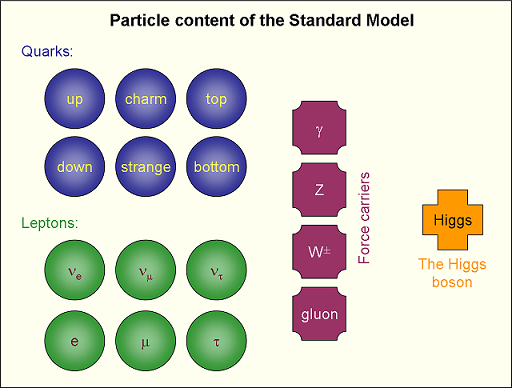 Is this picture
correct?
What is this object ?
Important, but not 
part of this talk
(soon enough data!)
The Standard Model: Is this it ?
4
Some of these questions might be solved (or better understood) with LHC data
Candidate Nr. 1 : Supersymmetry
Most studied theory model + high LHC cross section  big impact
The situation in 2011
What do we expect to find at the LHC?
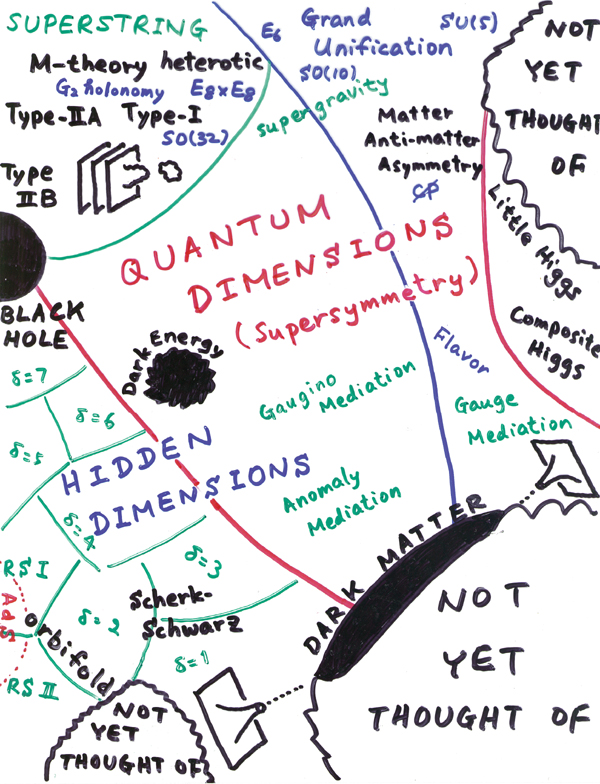 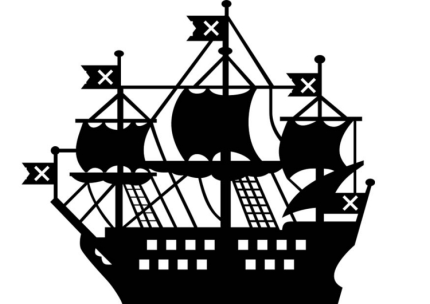 Today we 
concentrate on
this area, i.e.
low energy SUSY
One physicist's schematic view of particle physics in the 21st century
 (Courtesy of Hitoshi Murayama)
Candidate Nr. 1 : Supersymmetry
6
SUPERSYMMETRY (SUSY) is an extension of the 
Standard Model with a new symmetry between
half-integer spin fermions and integer spin bosons 
New SUSY “shadow” particles predicted:
- SUSY particles are not always the mass eigenstates (mixing)
- The Higgs sector is modified/extended with SUSY

No SUSY particles with the mass of the SM particles
 SUSY is a broken symmetry

A new Quantum Number (R-parity) is added which forbids  strong proton decay (Baryon and Lepton number violation)
Candidate Nr. 1 : SUSY
Most studied new physics theory  for several reasons :
7
“Easier QFT”: Fermion and Boson loops protect the Higgs mass at large energies (reduces “fine tuning”) if SUSY mass scale is not too large (LHC)! 

 SUSY is a broken symmetry and thus offers (with
 R-parity conservation)  weakly interacting massive particles for Dark Matter with a mass of O(100) GeV  
 
- unification of 3 coupling constants at high energy in one point
  (GUT scale at 1016 GeV?), SUSY breaking connected to electroweak              
   symmetry breaking ?
Candidate Nr. 1 : SUSY
Most studied new physics theory  for several reasons :
8
“Easier QFT”: Fermion and Boson loops protect the Higgs mass at large energies (reduces “fine tuning”) if SUSY mass scale is not too large (LHC)! 

 SUSY is a broken symmetry and thus offers (with
 R-parity conservation)  weakly interacting massive particles for Dark Matter with a mass of O(100) GeV  
 
- unification of 3 coupling constants at high energy in one point
  (GUT scale at 1016 GeV?), SUSY breaking connected to electroweak              
   symmetry breaking ?
Important drawback: 

SUSY has not been found yet
   some (small) fine tuning needed already in the model!
SUSY particles (MSSM)
9
MSSM particle Zoo
Models of SUSY breaking
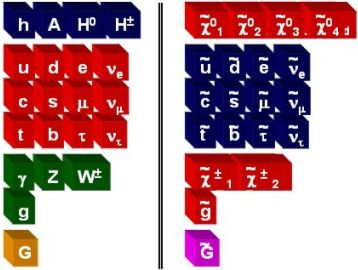 >100 parameters
in MSSM

Sub-models with 
Less parameter:
mSUGRA
GMSB
AMSB
etc.
SUSY 
breaking
mechanisms
generate
masses
The new colored particles are produced with a high rate by the strong force
SUSY or mSUGRA / CMSSM
10
Most studied scenario is the 5 parameter mSUGRA model
M0:  common boson mass at GUT scale
M1/2:  common fermion mass at GUT scale
tan β:  ratio of higgs vacuum expectation values
A0:  common GUT trilinear coupling
μ :  sign of Higgs potential parameter
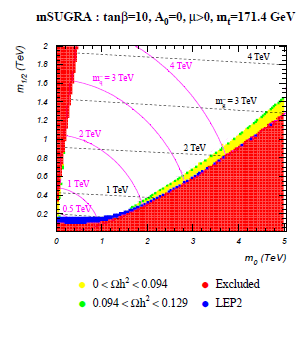 Most points give too much Dark Matter !
Large DM (LSP) annihilation cross section
required by DM constraints
Huge restriction of parameter space 
in restrictive models
But if we are not in this restrictive model:
No stringent constraint on allowed 
masses
+ we do not know exact susy breaking
A-Funnel region at
large tan beta
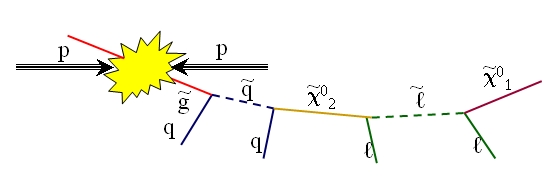 SUSY and the LHC : Signal
11
If R-Parity is conserved then SUSY particles are 
pair produced
LHC:
Due to strong force dominant
 production of squarks and gluinos (if not too heavy)
Cascade decay to lighter SUSY particles 
and finally the lightest SUSY particle (LSP)
Mass pattern in general SUSY unknown ! Searches need to be quite general and 
model-parameter-independent
Similar conclusions /channels  
For many other models
( Universal Extra Dimension, 
ADD, Little Higgs,  ….)
LSP
LHC is a proton-proton (and lead nuclei) collider with  design centre-of-mass energy of 14 TeV and an instantaneous luminosity of 1034 cm-2s-1
The LHC is operating 2010-2012 at 7 TeV centre-of-mass energy
and delivering an integrated luminosity of about 50 pb-1 in 2010
and > 1100 pb-1 in 2011 (delivered per experiment so far) with a peak luminosity of about 1.25 1033 cm-2s-1
12
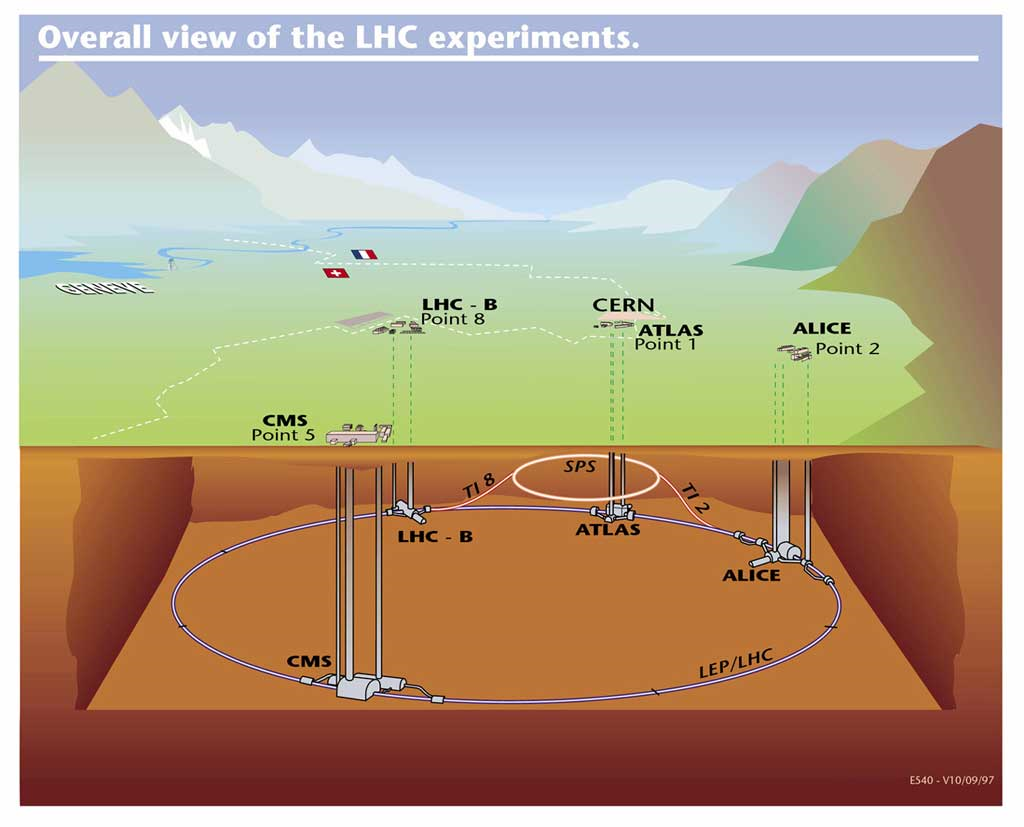 [Speaker Notes: Quench protection system, valves to get rid of pressure]
CMS                   and         ATLAS
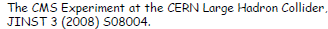 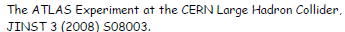 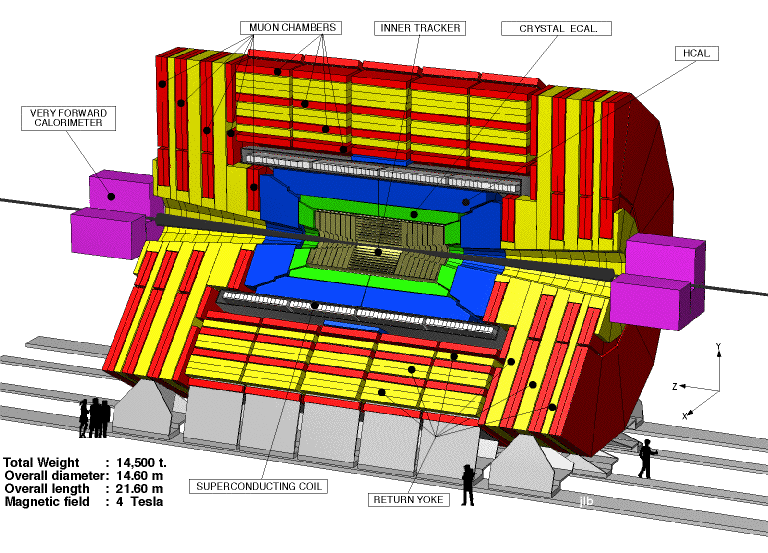 15*21 m
14500 tons
25*44 m
7000 tons
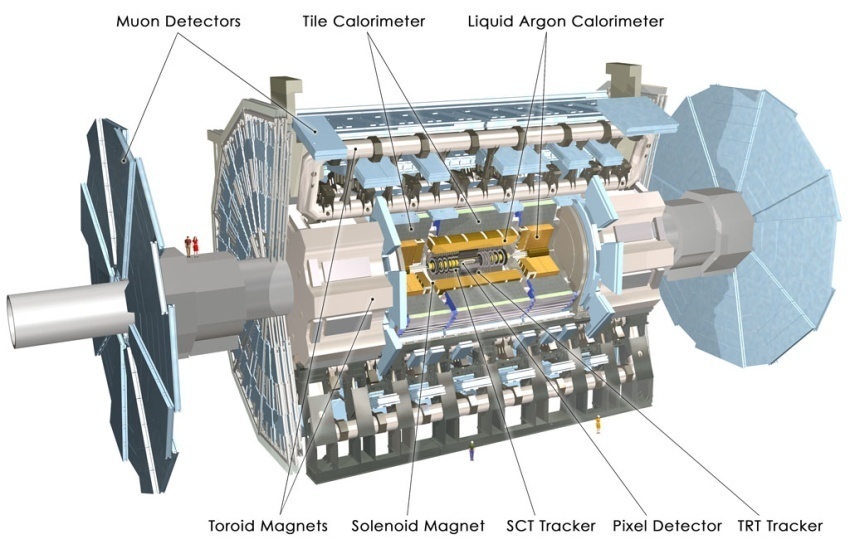 13
Huge silicon detector (pixel and strips) 

4 Tesla solenoid
Crystal EM calorimeter:σ(E)/E~3%/√E + 0.003
Brass and scintillator had. Calorimeter:
(E)/E ~100%/E + 0.05
Muon Chambers: (p)/p <10% at 1TeV 
Level 1 + higher level trigger
Silicon detector (pixel and strips) 
and Transition Radiation Tracker (TRT)
2 Tesla solenoid + barrel and endcap toroid
Em. calorimeter (PB+Lar) :σ(E)/E~10%/√E+0.007
Hadronic calorimeter (Iron Tile + Scint., 
Cu +Lar): (E)/E~50%/E+0.03  
Muon Chambers (Drift Tubes): (p)/p <10% at 1TeV   
3 level trigger system
Both detectors  operational at high efficiency
Resolutions might be
 measured in different 
experimental environments
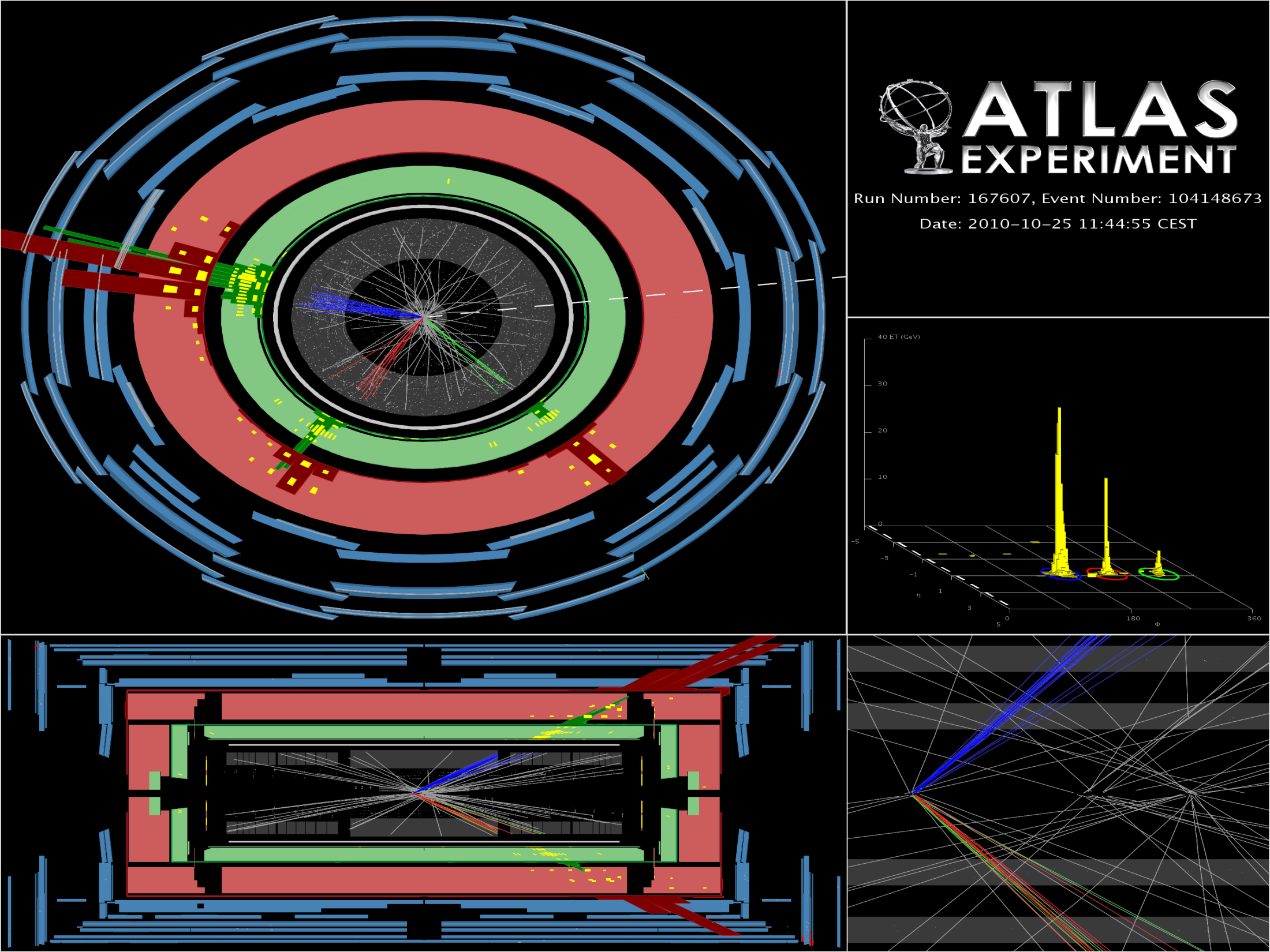 Event
found in signal region 
of jet+ Etmiss
Analysis
in 2010 data
3 jets with pT of approximately 400 GeV, 120 GeV, 60 GeV and Etmiss  of approximately 420 GeV
MET and event display
14
Searches presented today
15
Supersymmetry:
Jets + lepton + Etmiss      (2010 data published PRL, 2011 prelim.)
Jets + Etmiss                     (2010 data published PLB, 2011 prelim.)                                       
Jets + b-tag + Etmiss             (accepted)                                        
Dilepton + Etmiss                  (accepted)                                             
e mu                                     (accepted)                                                       
Slow Moving Particle         (accepted)
… other channels in preparation

Exotics:
1st and 2nd generation Leptoquarks
High mass dilepton resonances and contact interactions
Dijet resonances
W’ …

Higgs:
SM Higgs limits
Accepted/
Published
ATLAS
results
with 2010
luminosity
Similar list of channels 
studied in CMS
This talk concentrates on ATLAS
results, CMS shown for comparison
Analysis model - signal
Signal region 
Predict to see new physics at :
Large mass scale (masses beyond tevatron reach)
 Large missing transverse momentum (neutralinos!)
16
Signal region
(QCD, W, Z, top)
Analysis model - signal
Signal region 
Predict to see new physics at :
Large mass scale (masses beyond tevatron reach)
 Large missing transverse momentum (neutralinos!)
17
Signal region
(QCD, W, Z, top)
Background can be determined
via Monte Carlo simulation
of physics processes and 
a detailed detector simulation

However the simulation needs
to be validated
Analysis model - background
Signal region 
Predict to see new physics at :
Large mass scale (masses beyond tevatron reach)
 Large missing transverse momentum (neutralinos!)
18
Before cuts 
(σ scales exp. with box size)
Analysis model - background
Signal region 
Predict to see new physics at :
Large mass scale (masses beyond tevatron reach)
 Large missing transverse momentum (neutralinos!)
19
After cuts 
(background
  size scales with
  box size linearly)
Analysis model - control regions
20
Transfer functions
- Measure number of events in control selections
 Predict number of events in signal region via a fit to control regions
 Important : Test model and transfer functions
                       (e.g. by alternative control regions or methods)
Jets + lepton + Etmiss
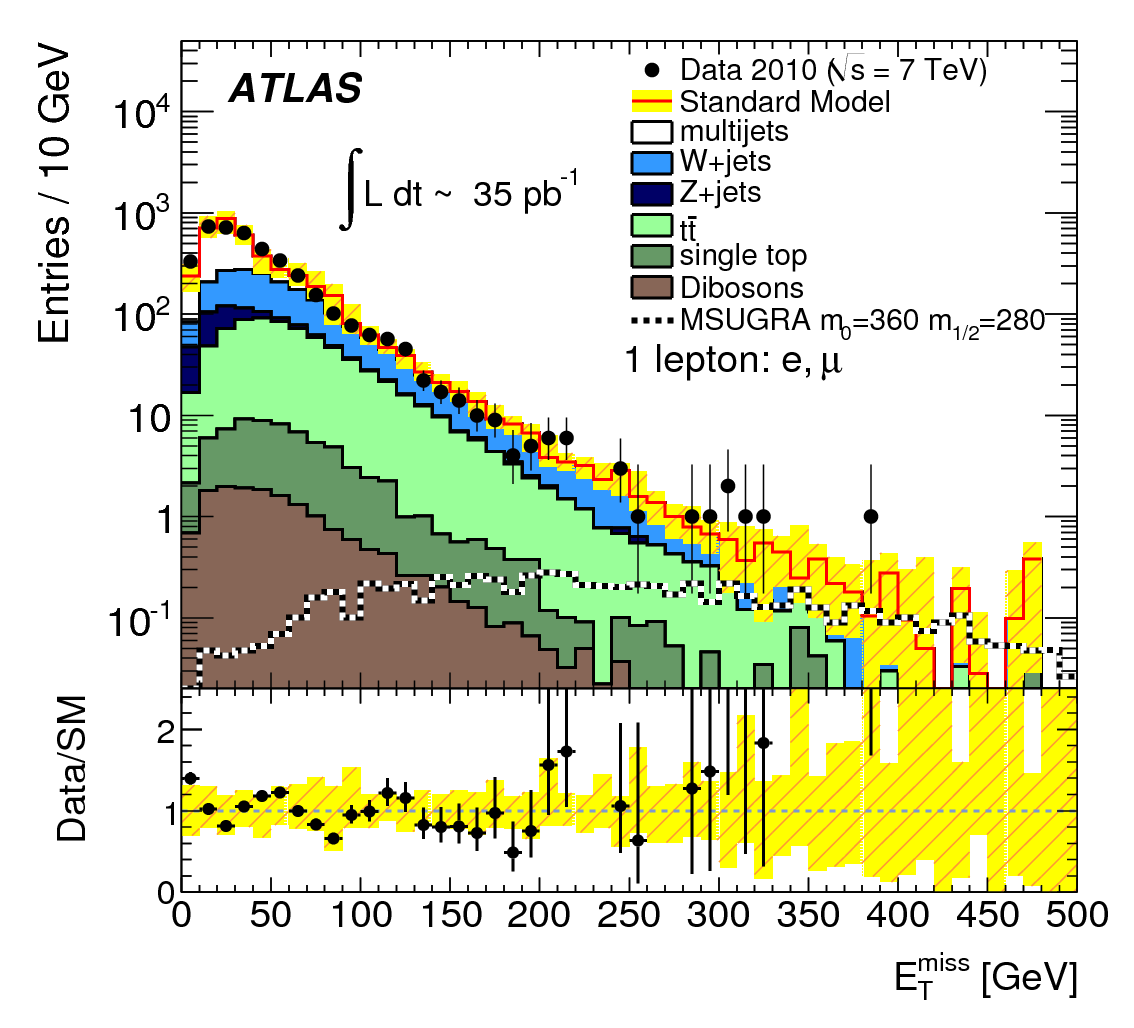 21
Expected to be less effected by potentially “dangerous” QCD background, main background W and top pairs
Analysis cuts follow quite closely previous ATLAS MC studies (work between 2006-2009)
1 electron or muon with pT>20 GeV
      3 jets with pT> 60,30,30 GeV
      Etmiss   > 125 GeV and Etmiss   > 0.25 * Meff 
      Transverse mass > 100 GeV
      Meff > 500 GeV
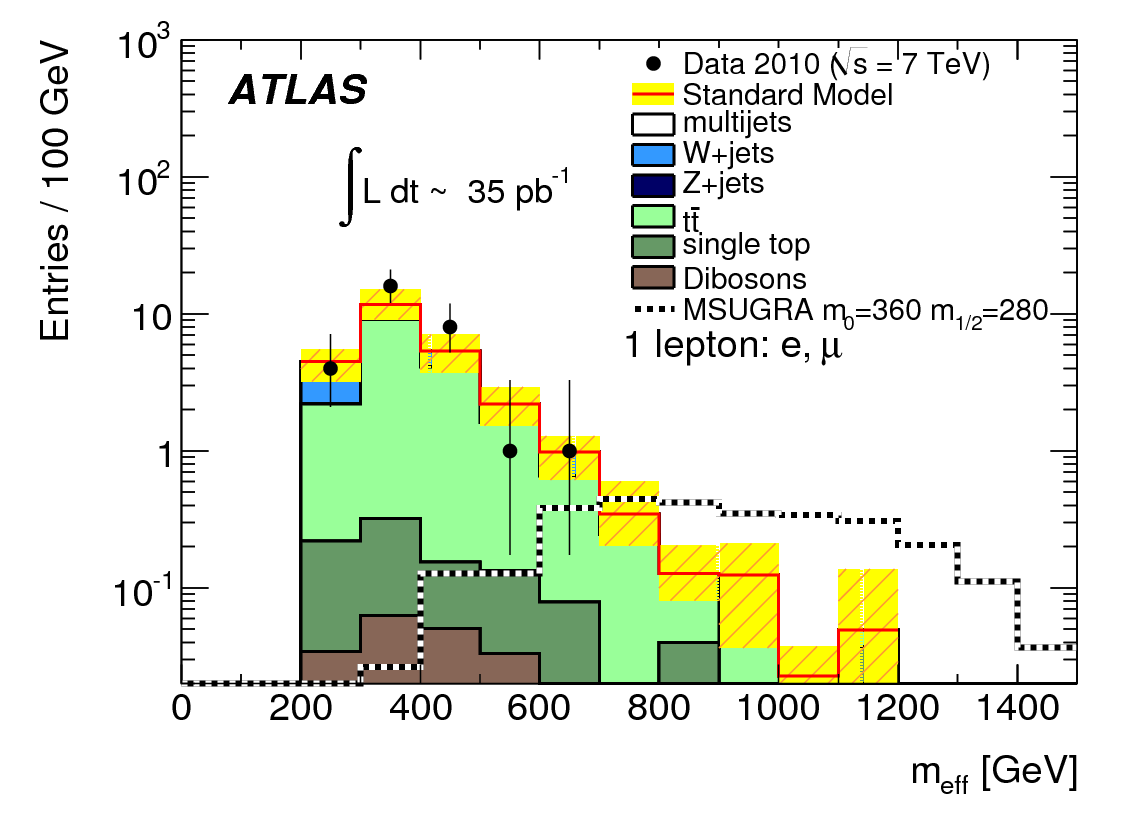 Definition of W and top control regions: 
30< Etmiss < 80 GeV
40< transverse mass < 80 GeV
Veto b-tag : W control region
Apply b-tag : top pair control regions
3
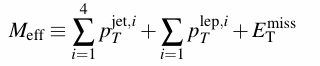 Jets + lepton + Etmiss
22
First ATLAS SUSY paper arXiv:1102.2357
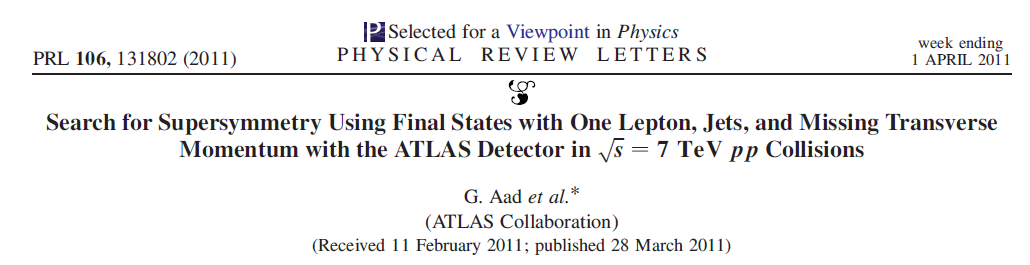 Jets + lepton + Etmiss
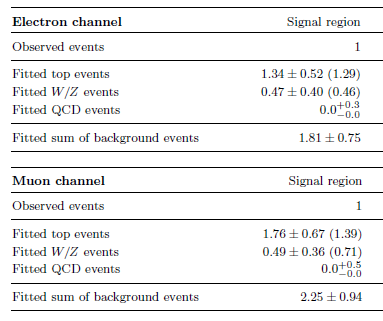 23
Fits to control regions predict the number of Top, W and QCD events in the signal region 
Several cross checks performed (e.g. tests with alternative control regions)
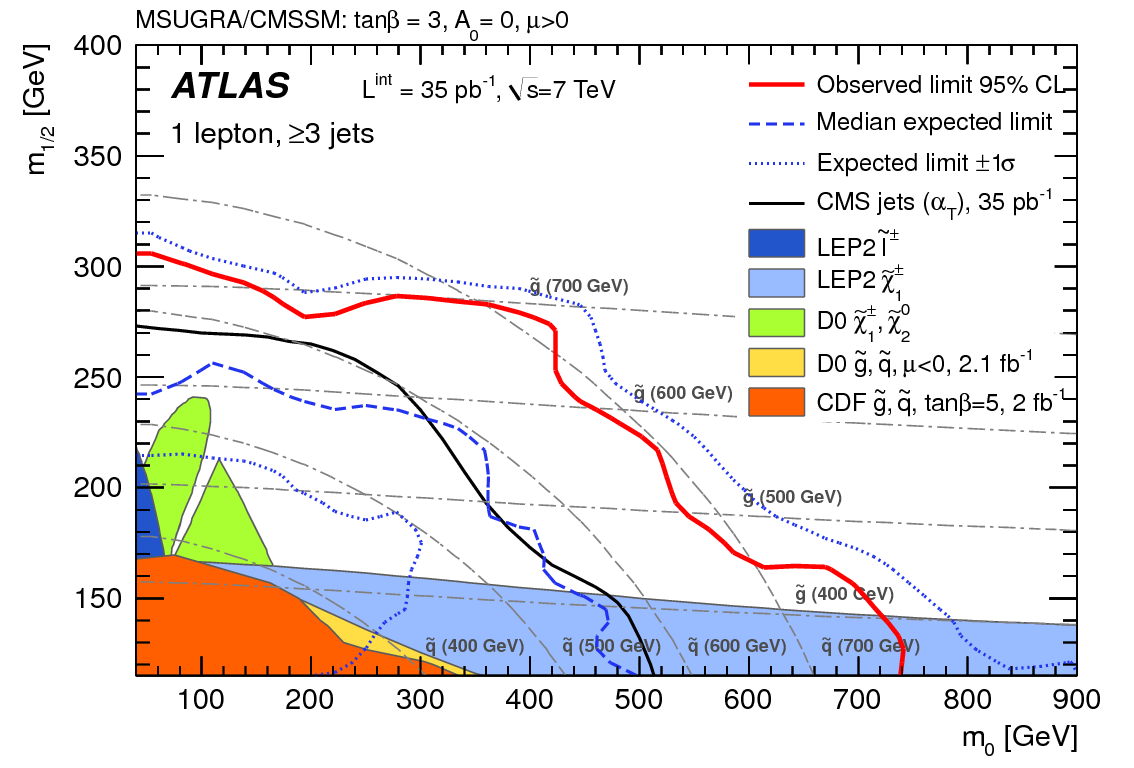 Profile likelihood ratio test + toys


Main result: Table and 95% CL
Limits on Cross section * Acceptance *effi.
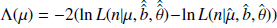 Electron channel:
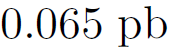 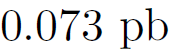 Muon channel:
Jets + lepton + Etmiss    : 165 pb-1
Preliminary 
result with 2011 data
24
Signal region identical to 2010 analysis:
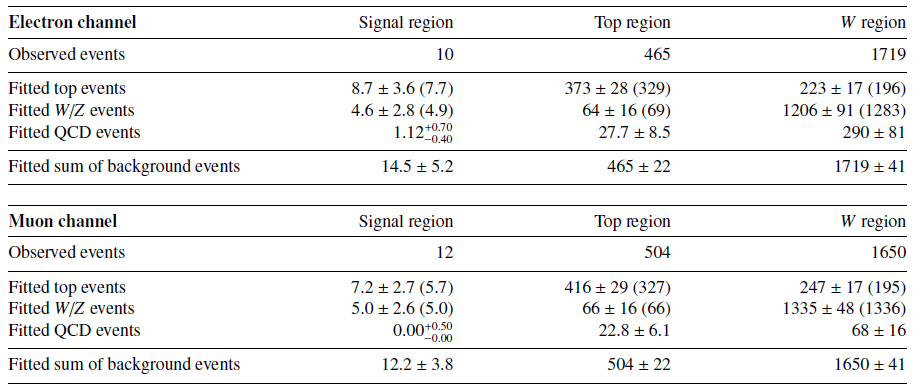 Jets + lepton + Etmiss    : 165 pb-1
Preliminary 
result with 2011 data
25
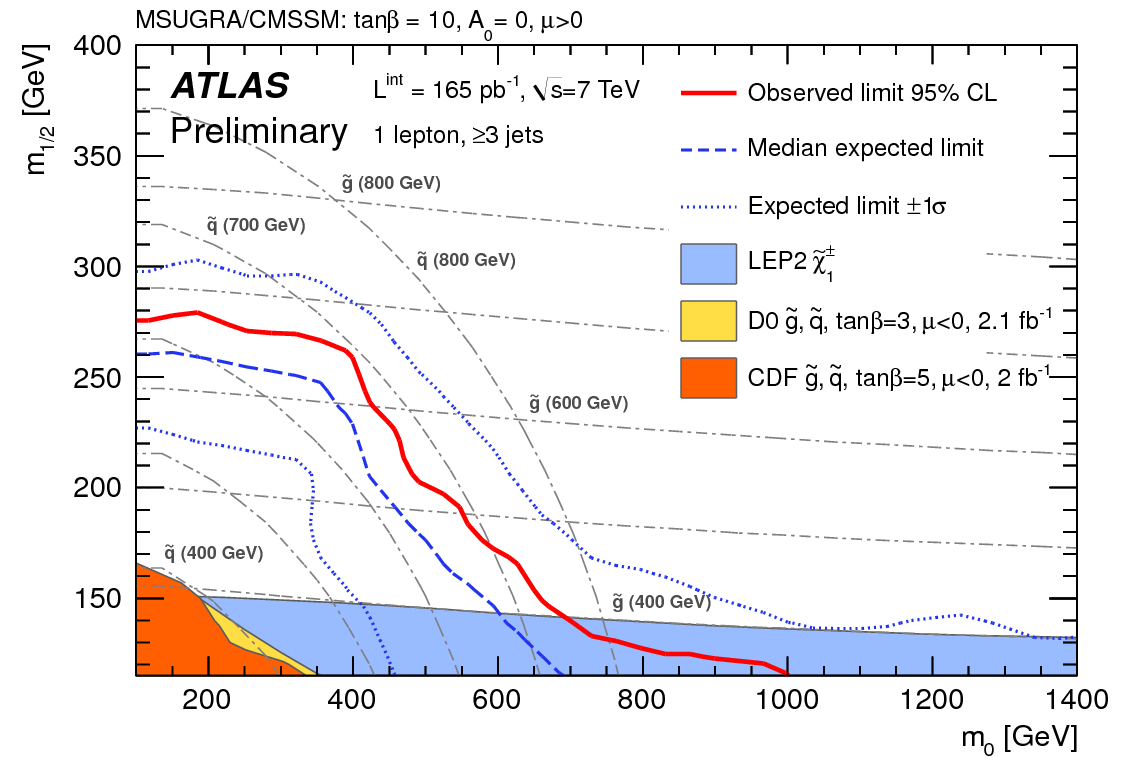 5 times more data,
but new observed
limit is slightly 
worse compared
to 2010 data
The signal regions A,B,C,D are inclusive
Jets + Etmiss
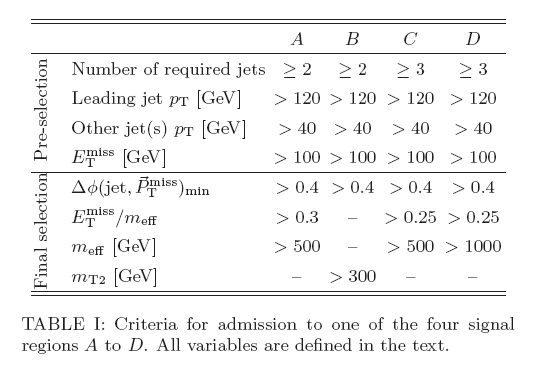 26
Very simple model-independent
classification of signal regions:

Low and high mass dijets
(squarks quark neutralino)

Region A and B


Low and high mass 3-jets
(associated squark/gluino
 and gluino pair production):

Region C and D
Region C  gluinos pairs
Region D
Squark/gluino
Region B
Region A squark pairs
Trigger efficiency close to 1 for all 
signal and control regions
Jets + Etmiss  : Background evaluation
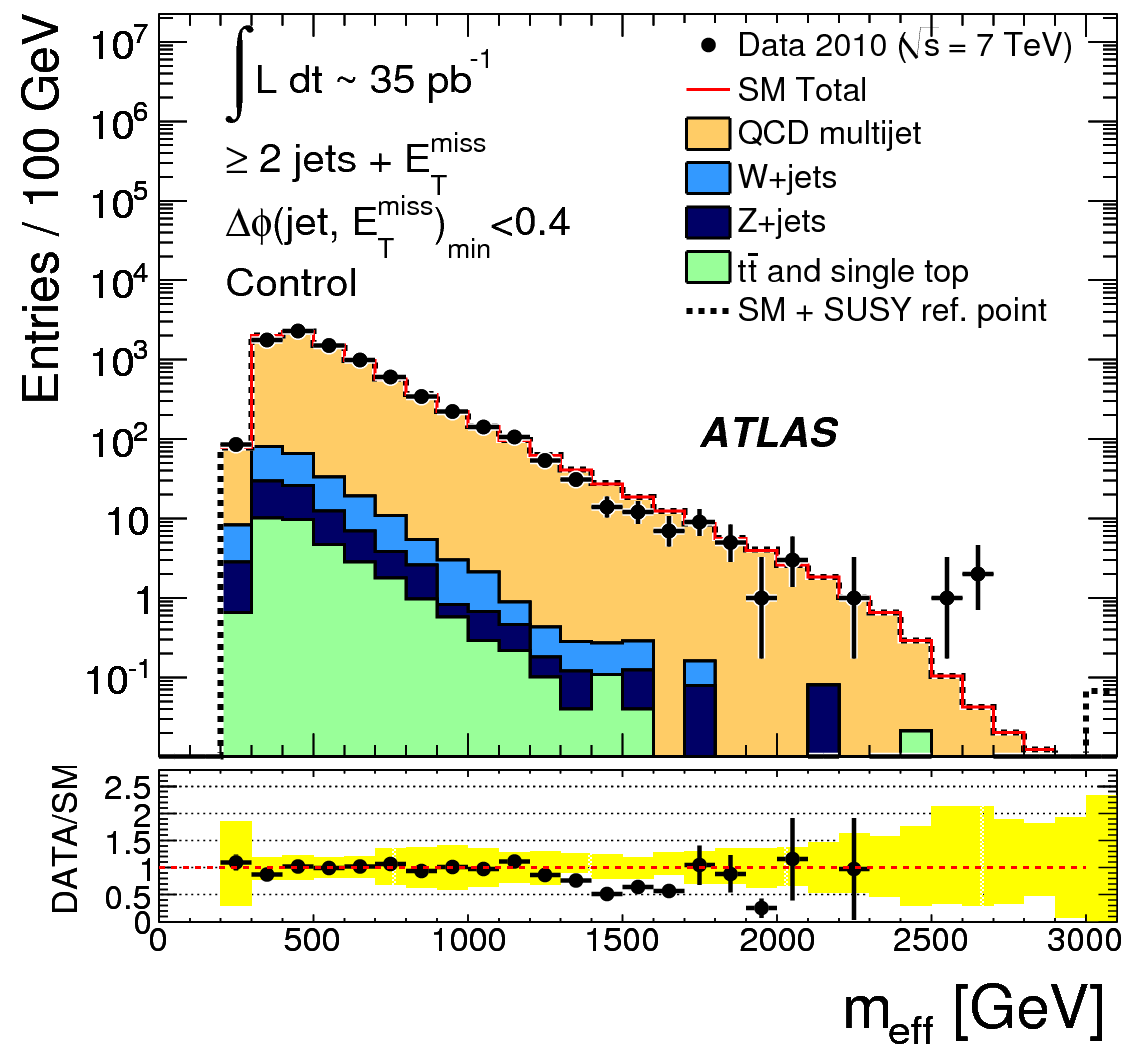 27
Main work:
Typically 2-4 control region
measurements or “data driven” 
methods performed for each 
background (and each signal region)
Examples:
QCD : control regions with inverted cuts e.g. δφ(jet,MET), determination without MC but smearing data with the measured detector response. 
Z+ jets: Zμμ, Zee and W control regions
W+ jets: Wμν and Wev control regions, tau embedding
Top pairs: Top control regions with or without lepton, and W embedding
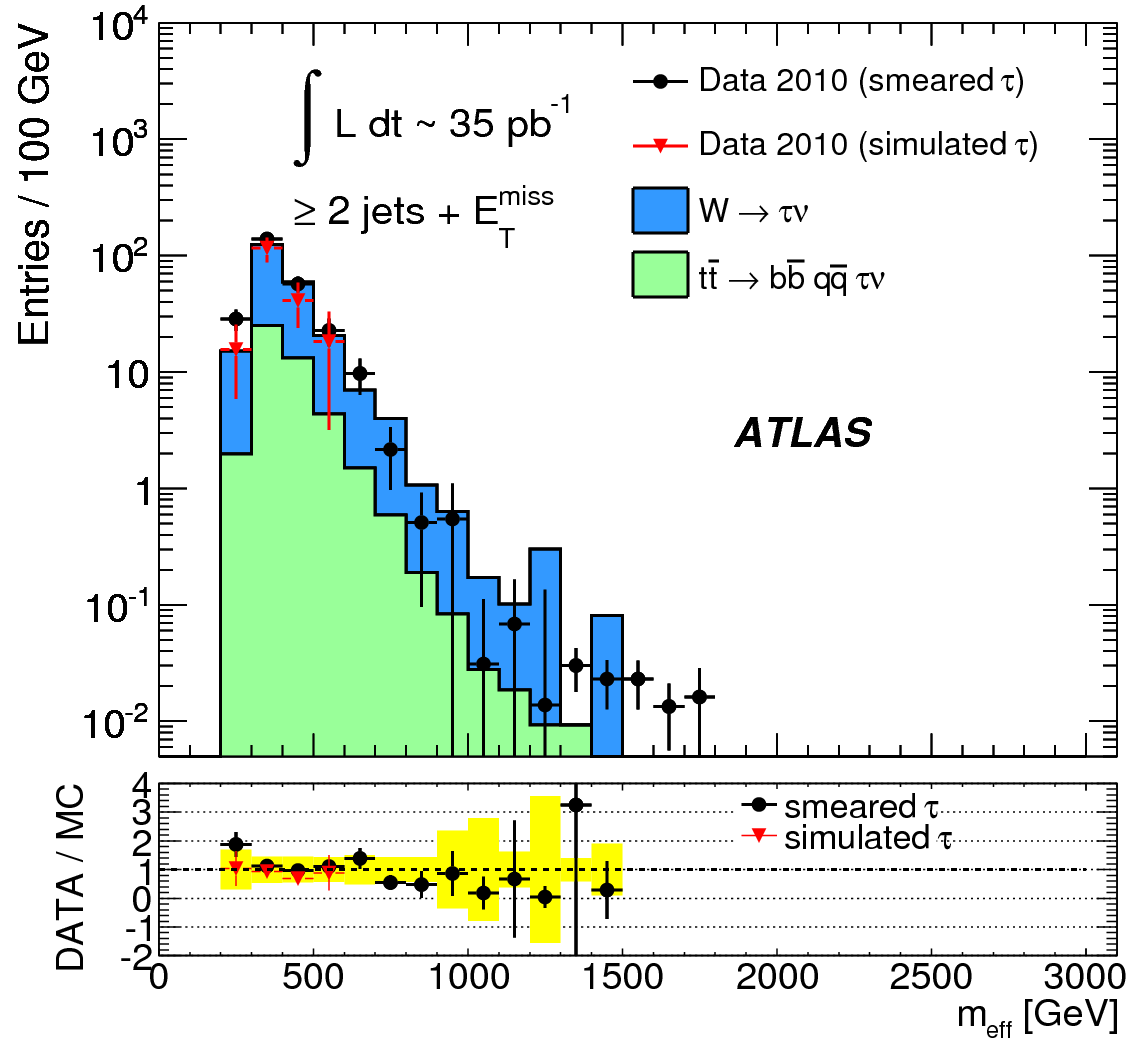 Jets + Etmiss : Results
28
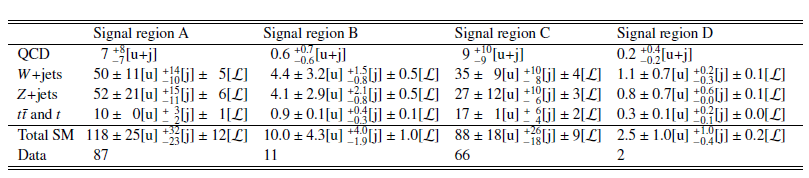 Signal region A, B, C, D exclude non-SM process within  acceptance*effi. of
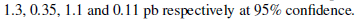 SUSY model-independent search

Interpretation: Take the signal region with the largest expected sensitivity
Show reach of the search for 2 examples
Jets + Etmiss : Results
29
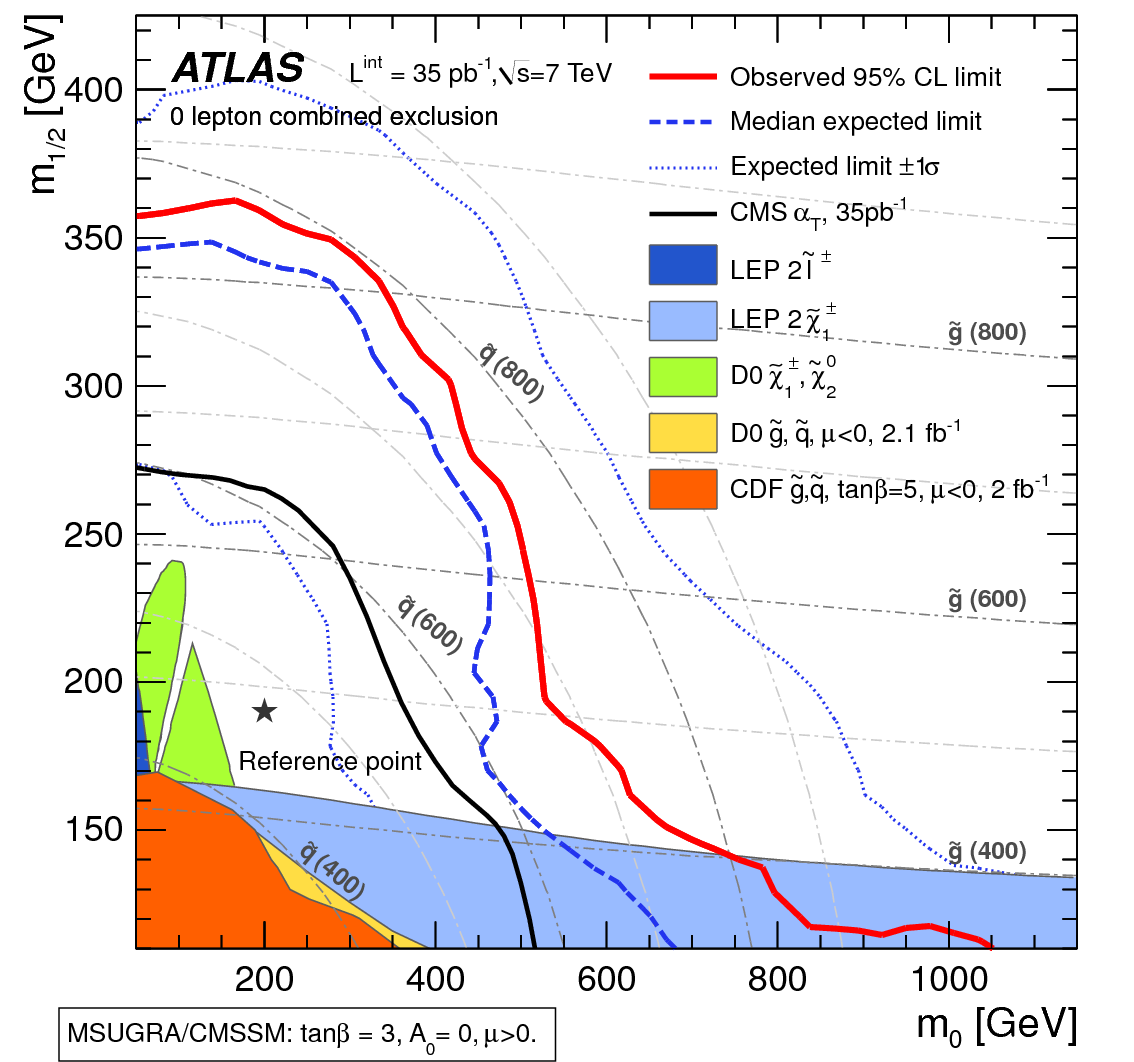 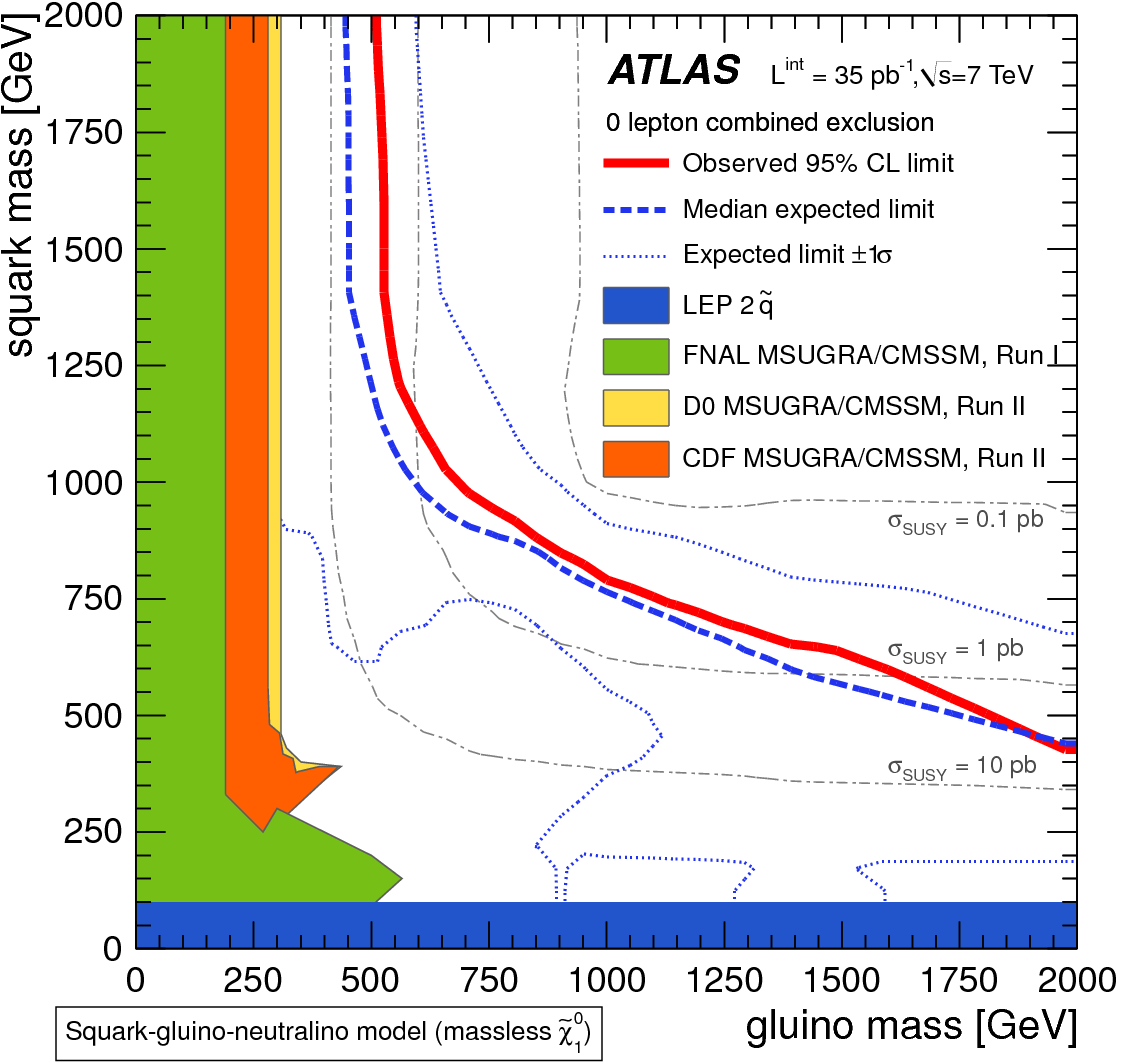 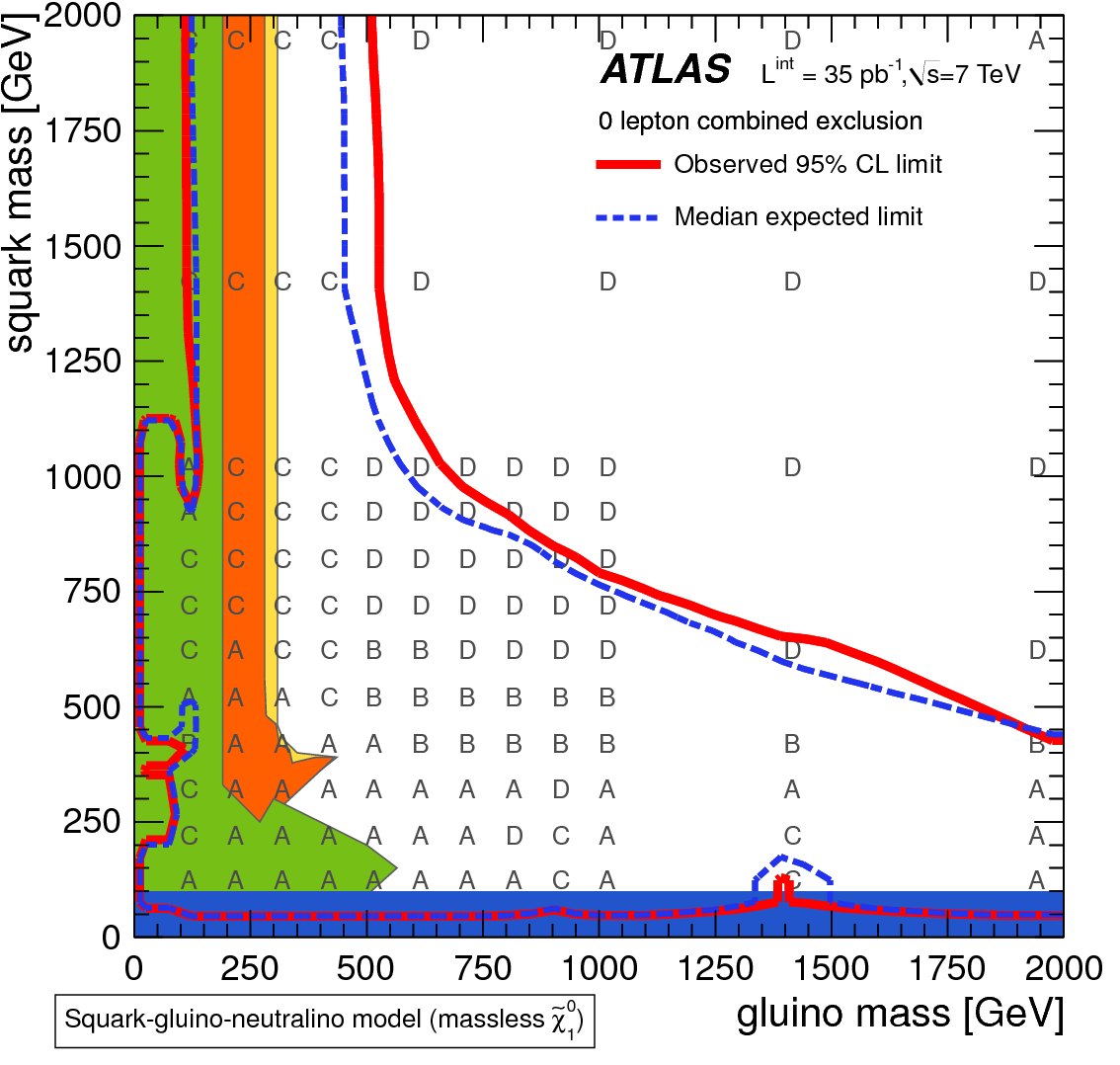 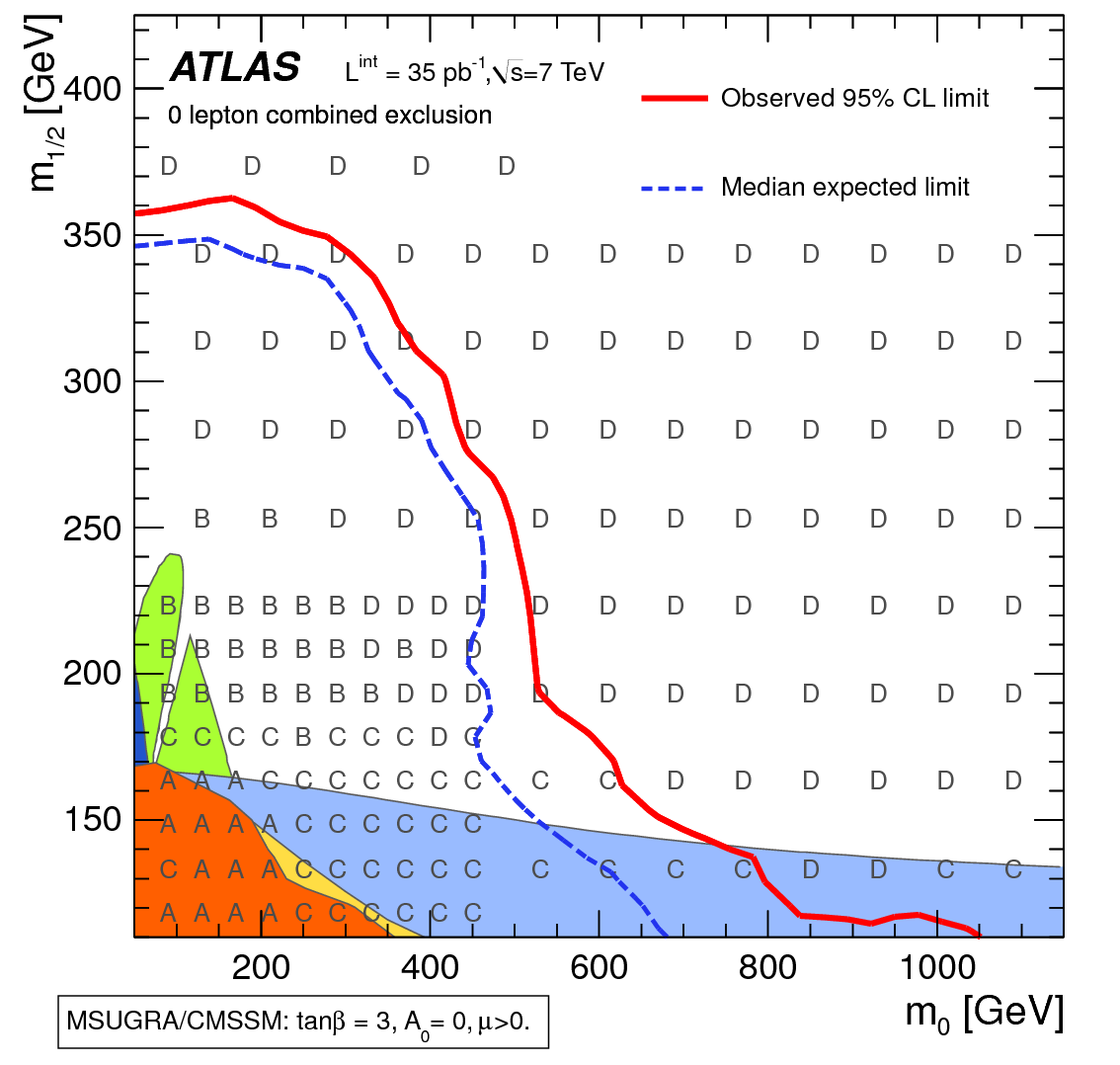 Simple MSSM
Model with light 1st and 2nd gen. 
squarks , gluinos and
a massless neutralino
1 sigma total experimental 
uncertainty band shown
(shows roughly the 1 and 3 sigma exclusion)
Exclusion reach not strongly sensitive
to sign(mu), tan beta and A0
Jets + Etmiss : Results
30
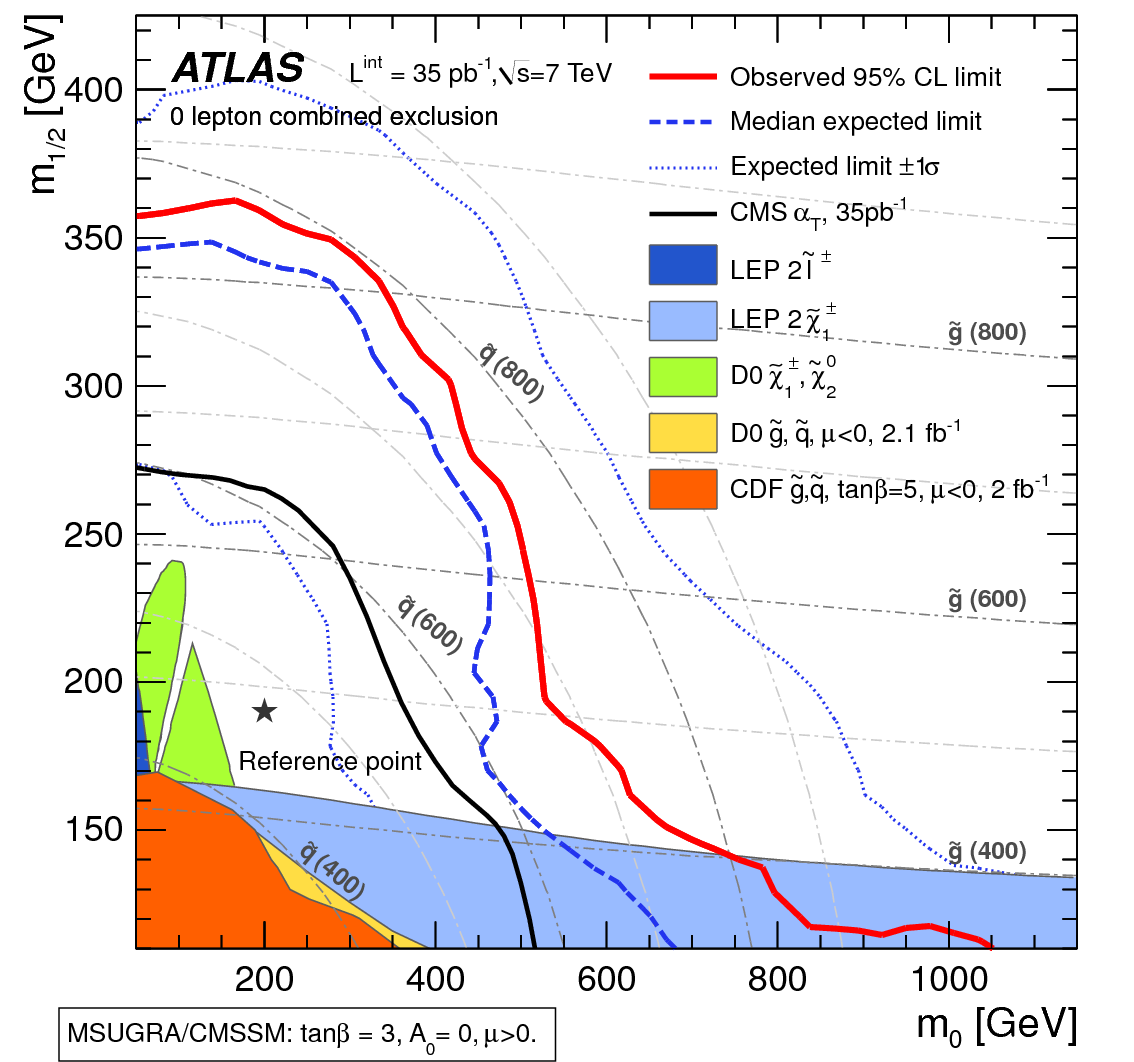 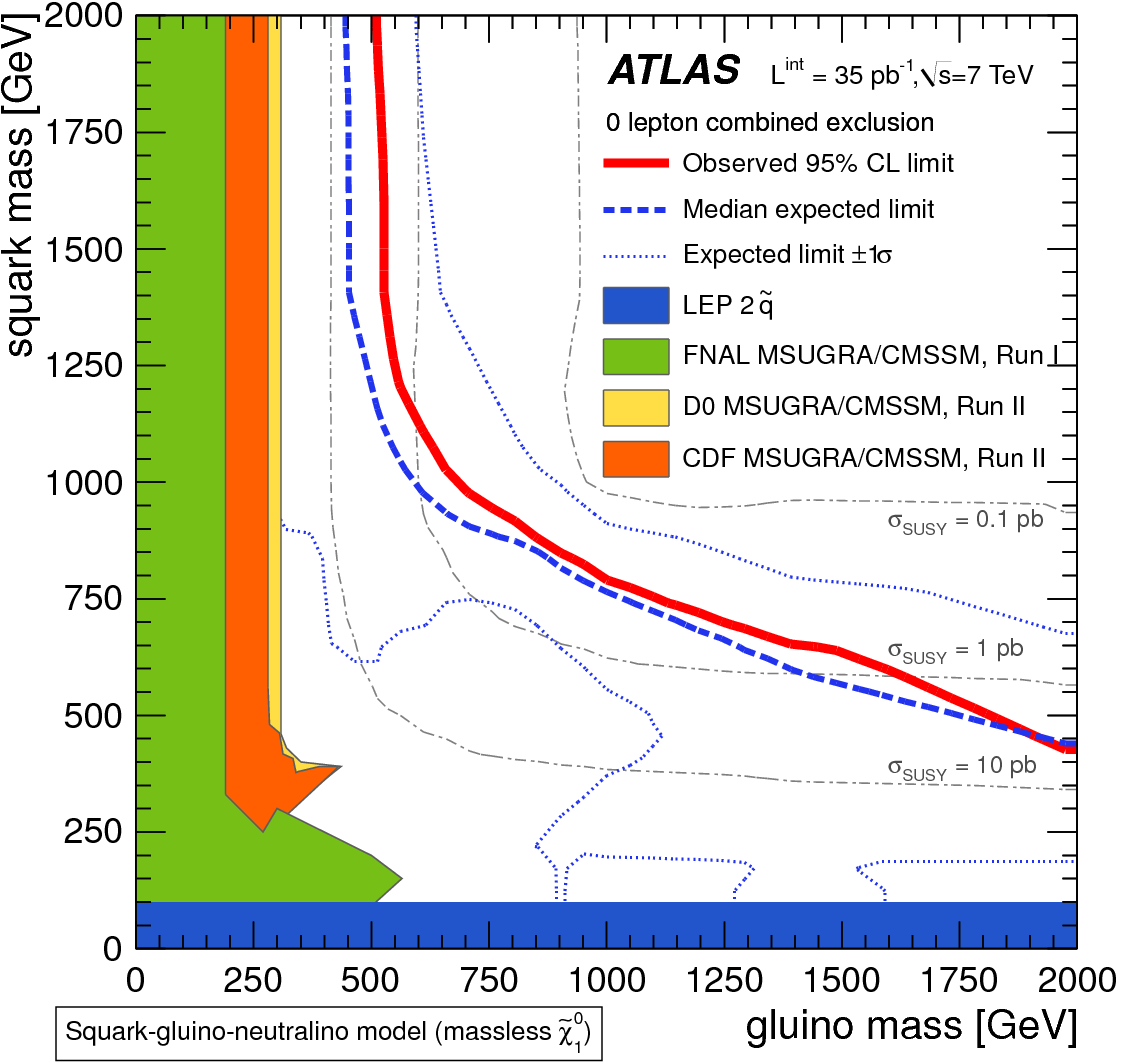 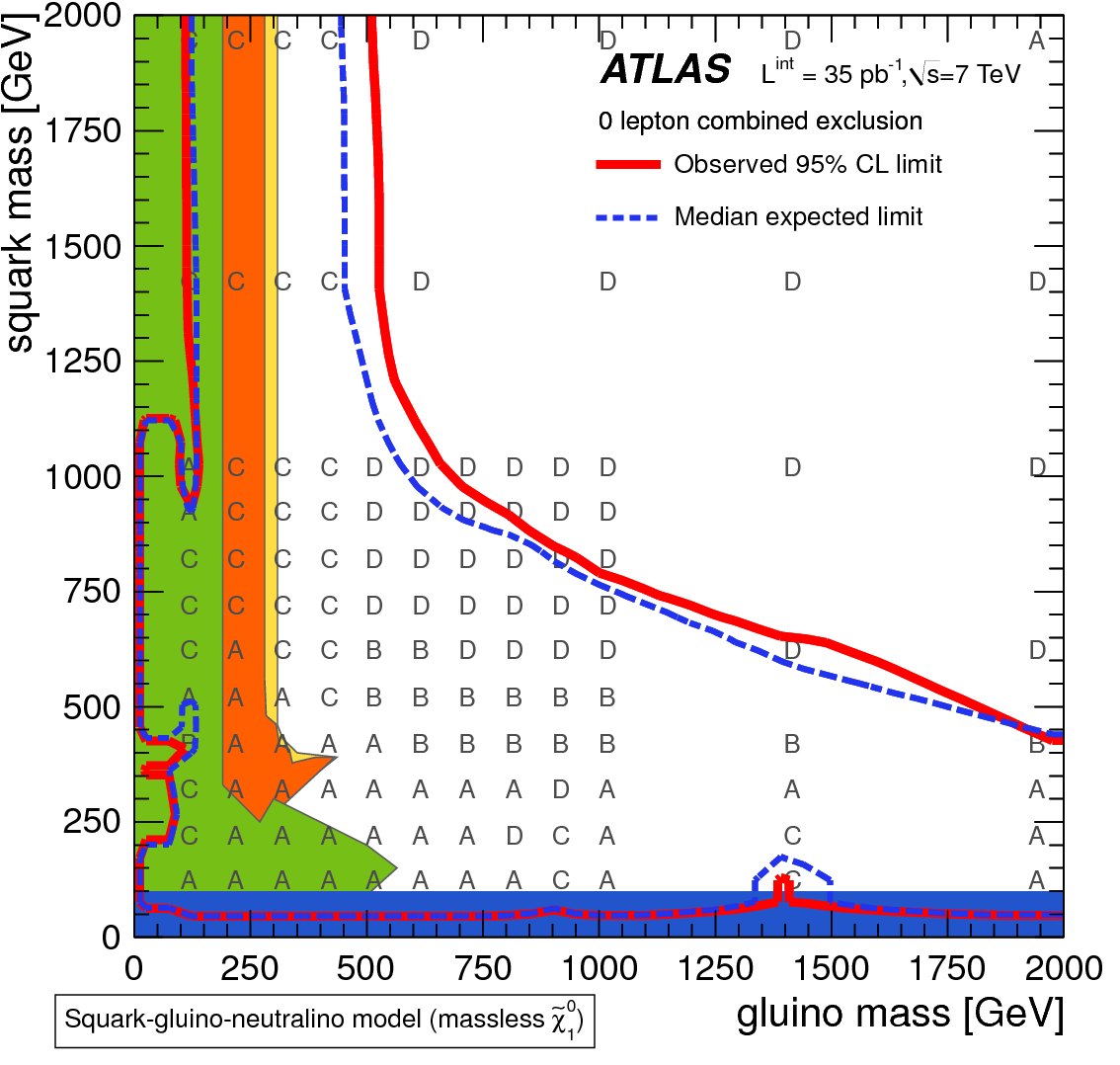 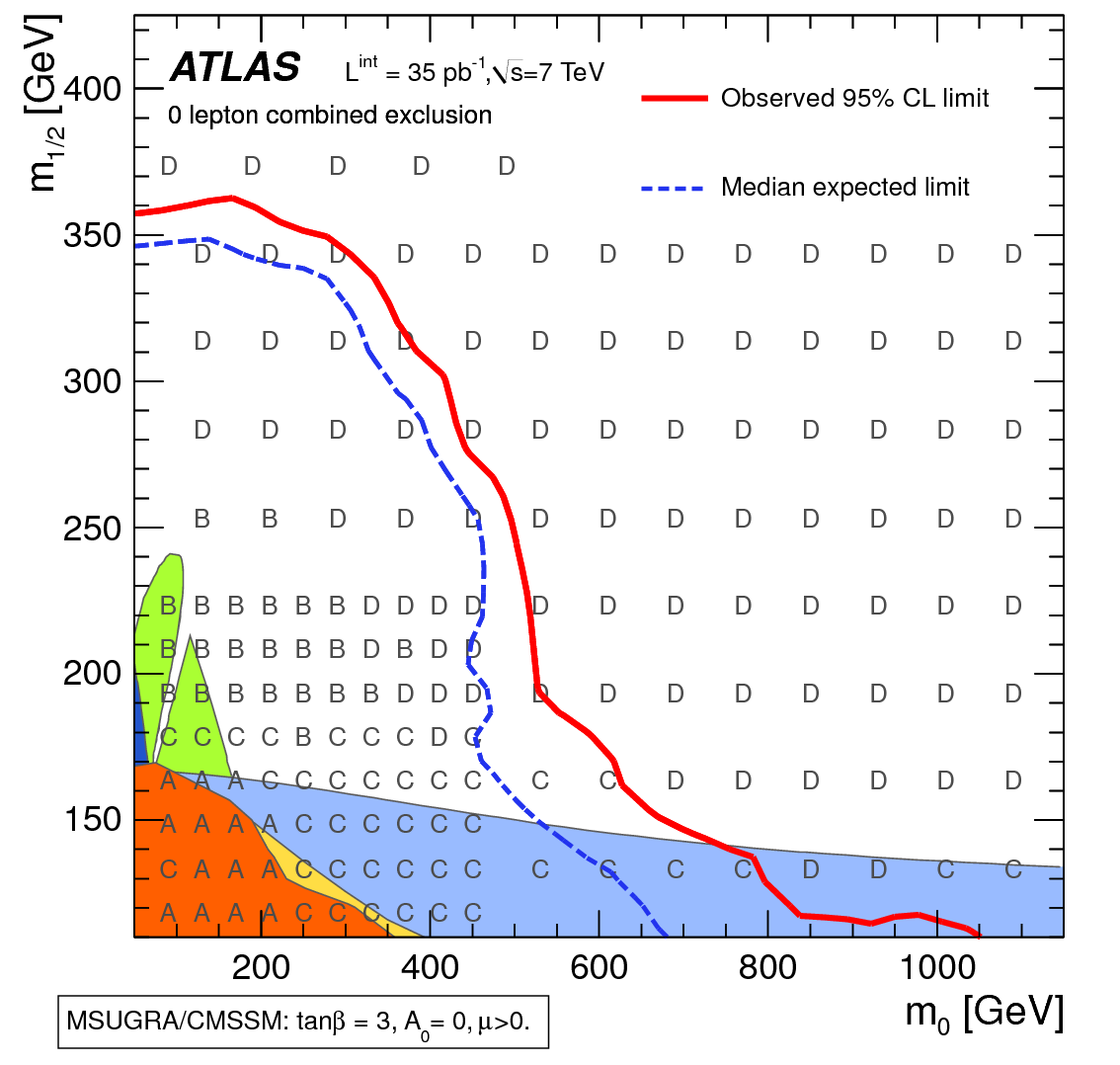 Shows best mSUGRA fits to low energy
data  excluded
(here arxiv 1102.4693, M0=75, M1/2=329 GeV)
Jets + Etmiss : Results
31
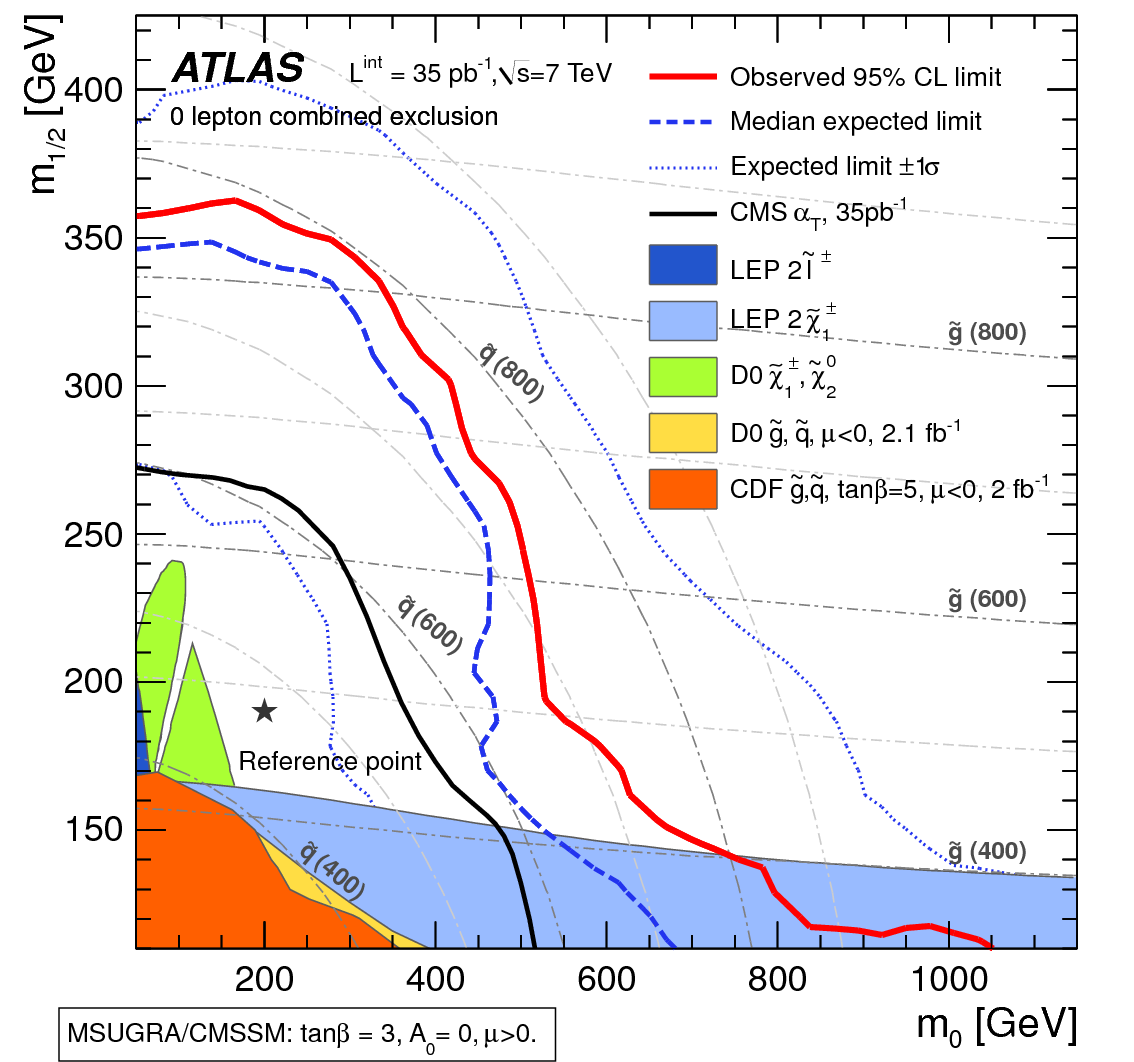 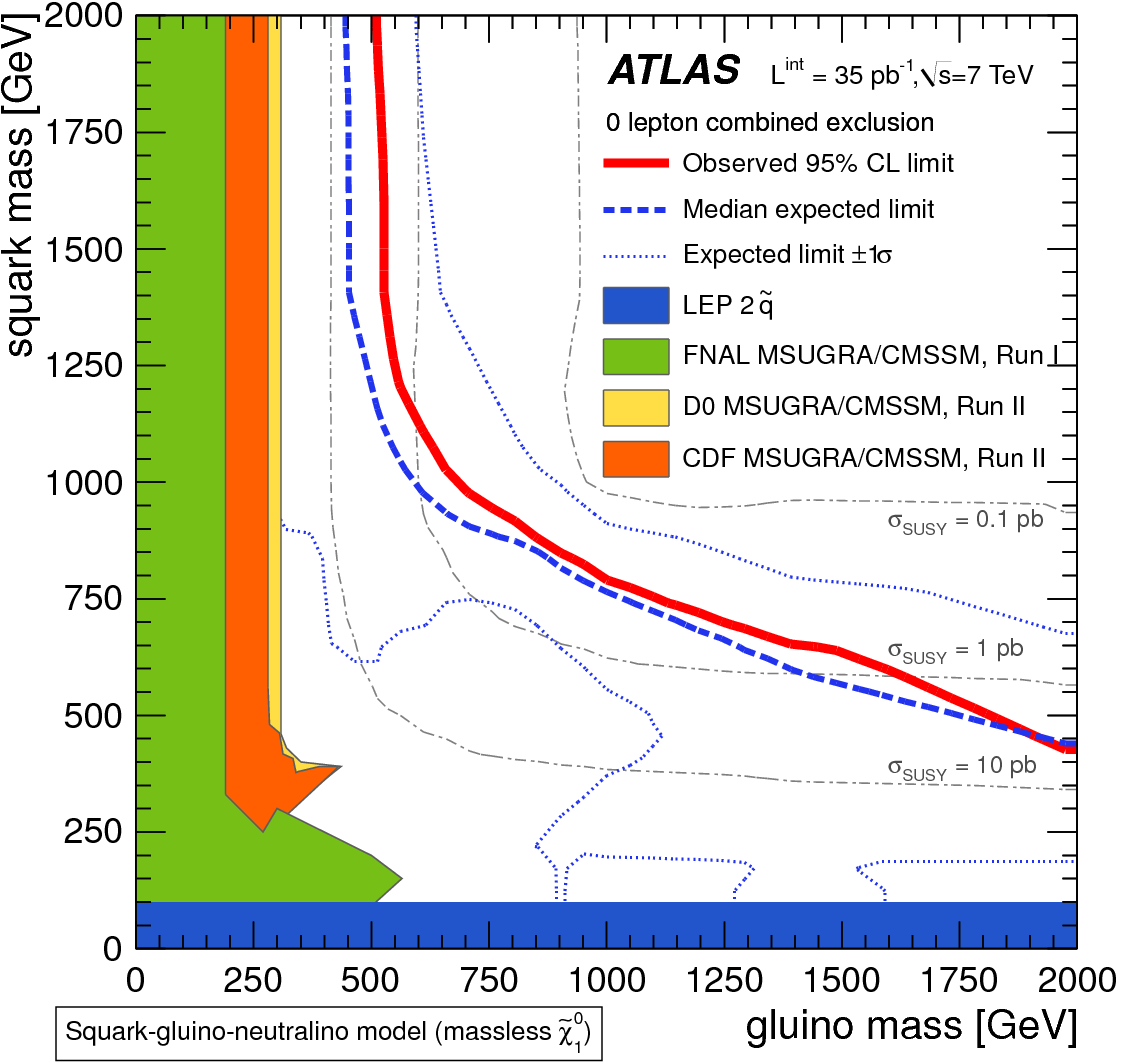 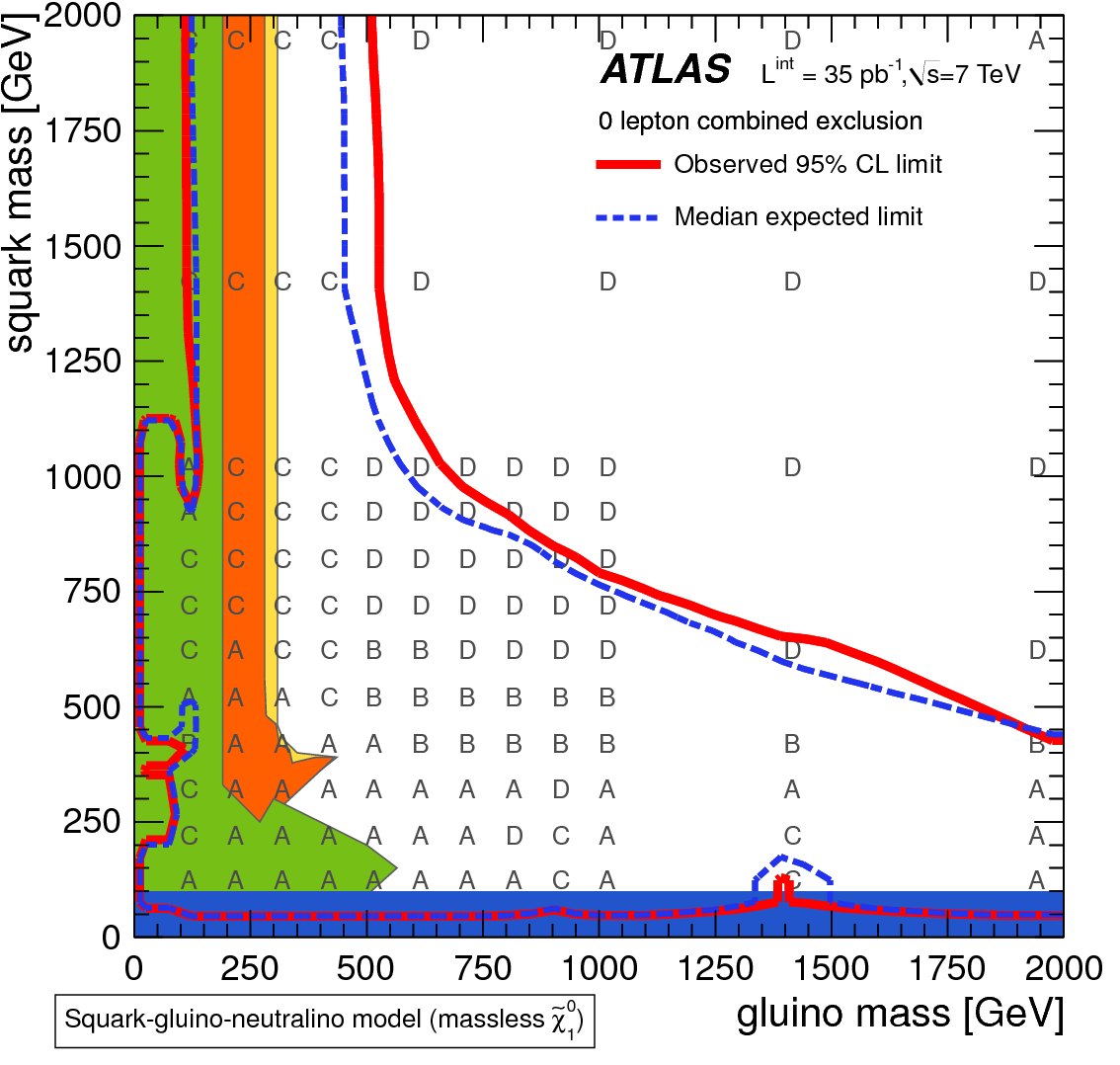 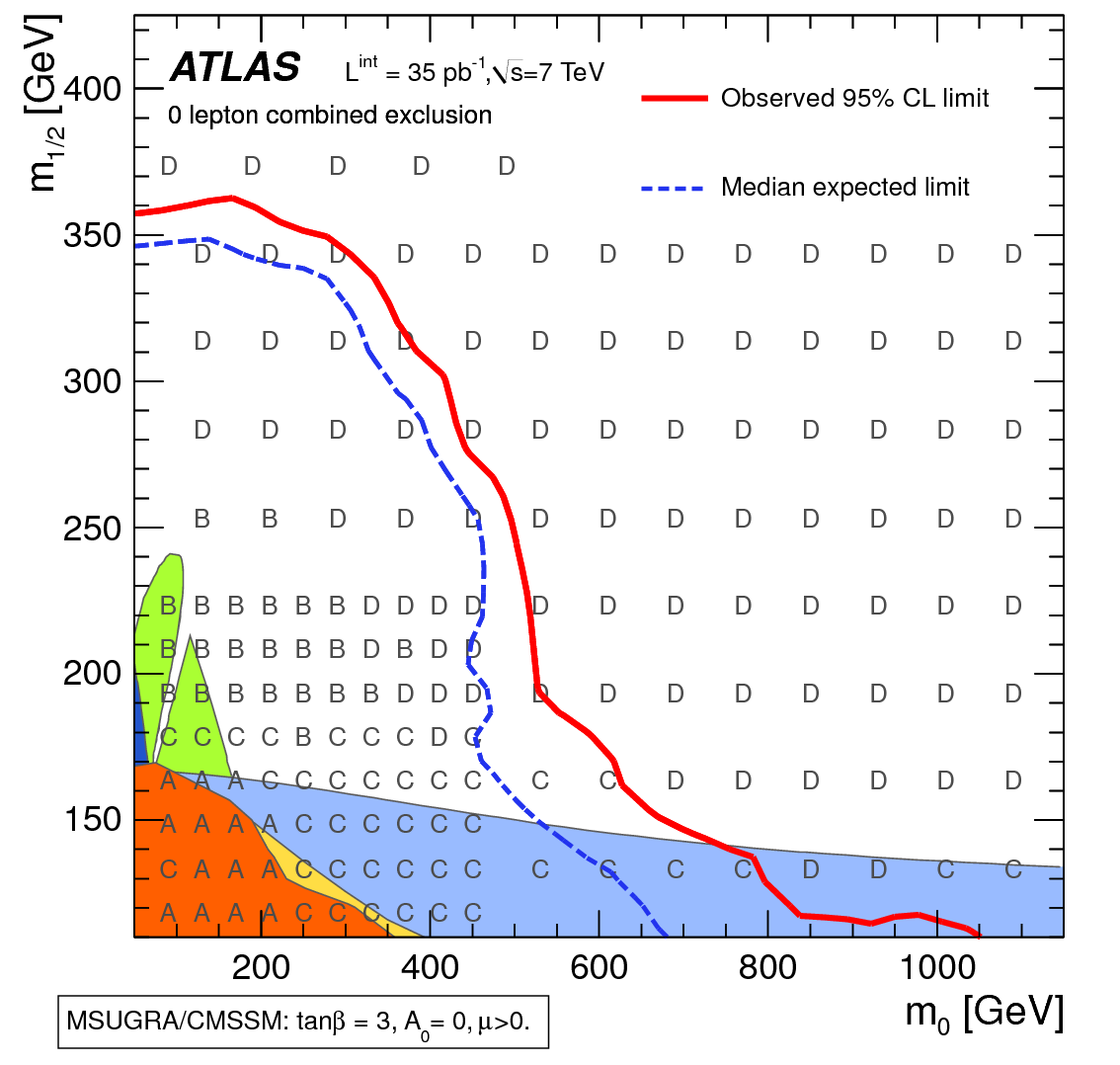 Consider the signal region with the best expected upper limit.
Automatically chosen by limit setting algorithm
Preliminary 
result with 2011 data
Jets + Etmiss : 165 pb-1
32
-Only high mass (Meff>1000 GeV) region analyzed so far
Background fit to control regions (5*3 control regions, gamma+jets for Z+jets)
 4 jet channel has been added
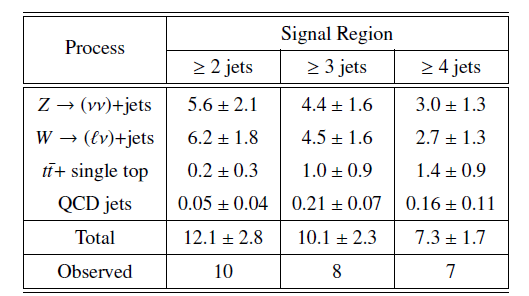 Preliminary 
result with 2011 data
Jets + Etmiss : 165 pb-1
33
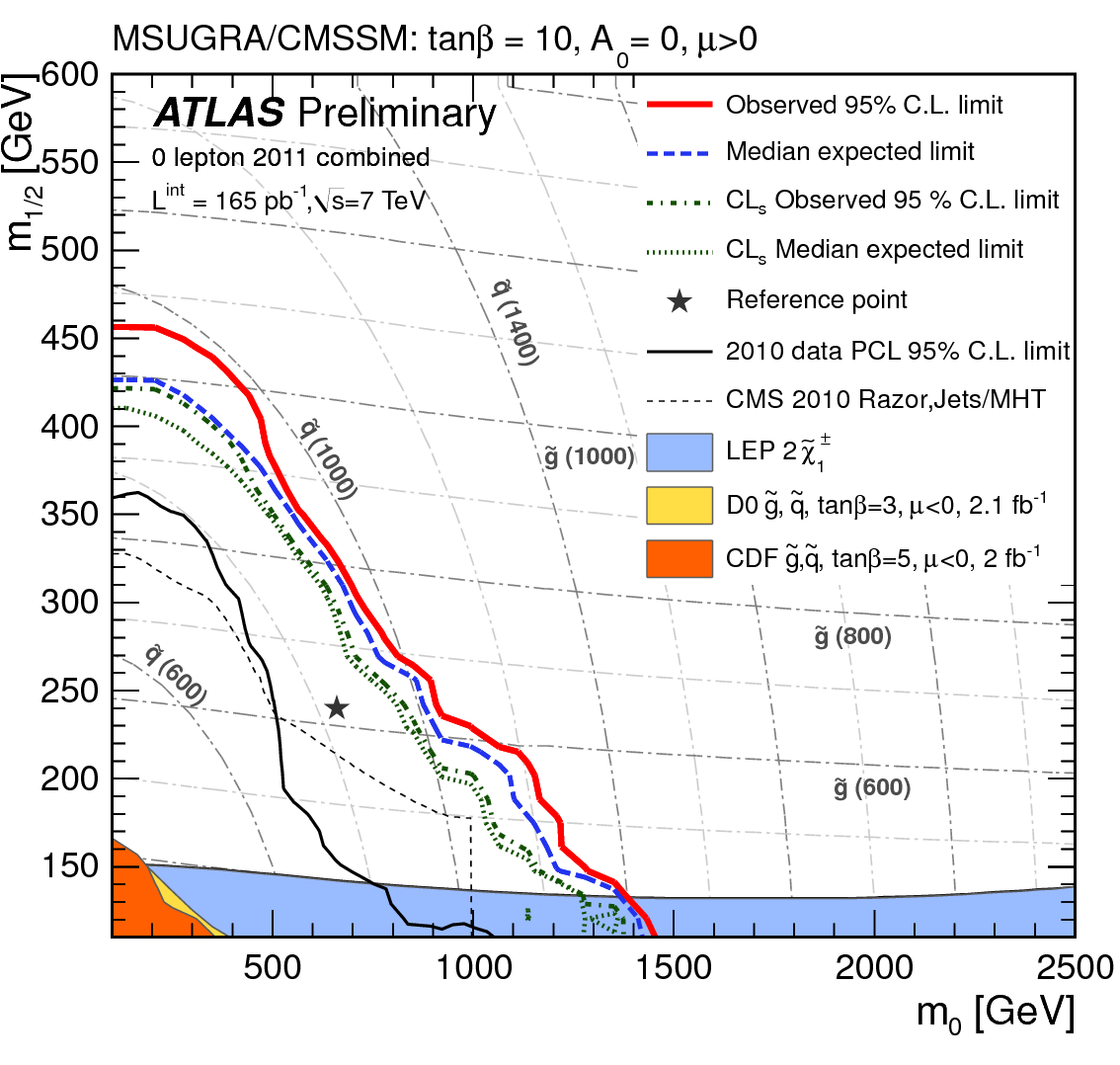 In mSUGRA :

Msquark = Mgluino
> 950 GeV
Improvement due to 
4 jet channel
Preliminary 
result with 2011 data
Jets + Etmiss : 165 pb-1
34
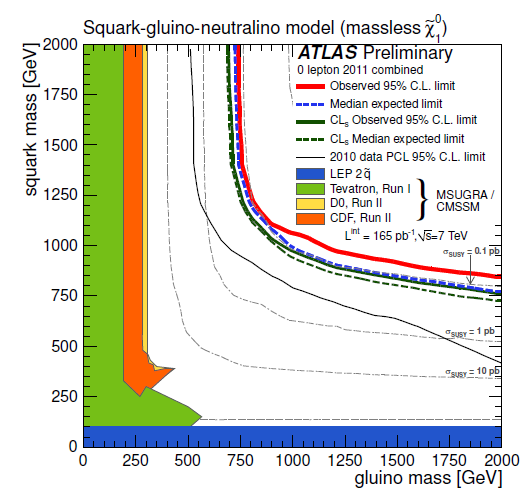 Simplified MSSM :

Msquark = Mgluino
> 1025 GeV
Other Interpretations possible !
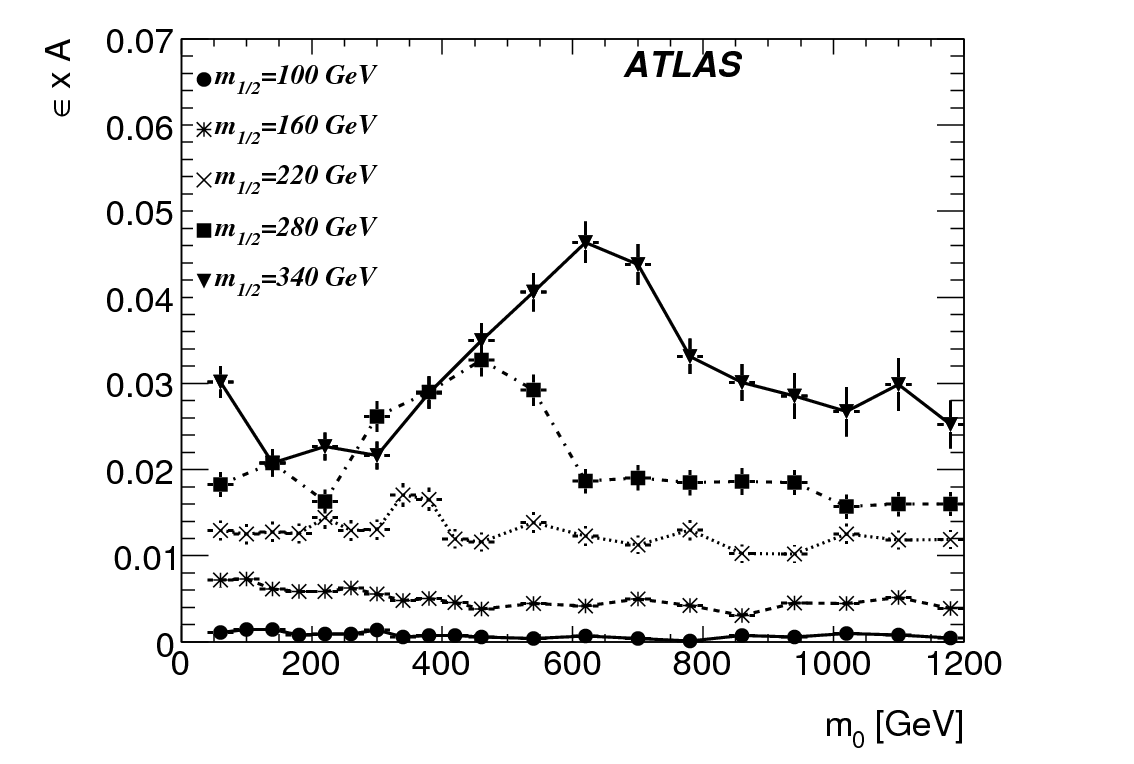 35
lepton + jets analysis
Example:
How can a theorist use these data ?
Jets analysis
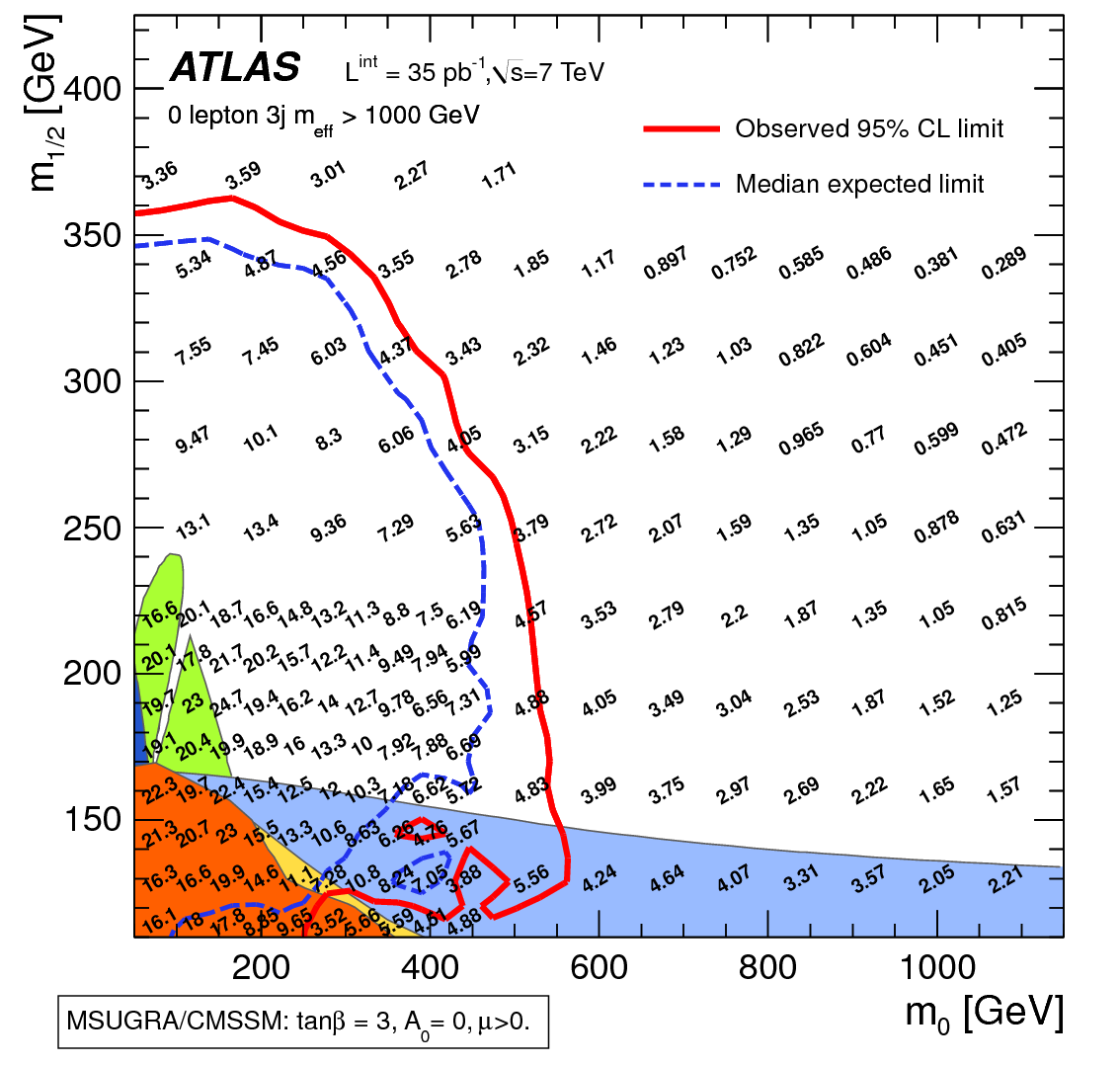 Signal efficiency * acceptance provided
for each signal region and analysis channel
(see ATLAS public SUSY results webpage)
Les Houches Accord SUSY steering files provided

Validate your “local” setup

Interpret the data with your favored model.
      or “simplified” model
CMS 0 lepton channel
36
3 (independent) searches in the jets+MET channel:
    - “alpha_T” (Phys.Lett.B698:196-218,2011)
        
    - “Razor“ (prelimary result, see backup slides)

    - “HTMiss” (submitted to JHEP)
CMS alpha_T
37
First LHC SUSY limit 
Basic selection quantity
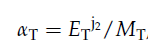 Randall
/Tucker-Smith
ETj2 is ET of less energetic jet
MT is transverse mass of the 
dijet system
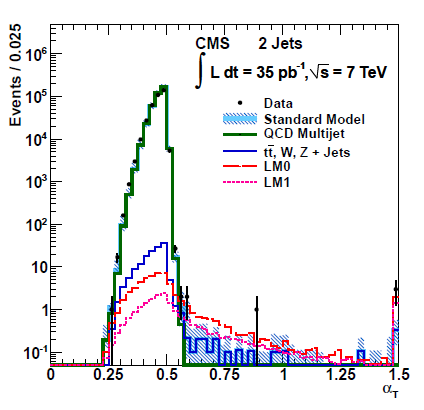 Exploits that QCD dijet events 
are back to back with equal PT

If > 2 jets, the jets are combined
to form a di-jet system by 
minimizing the ET difference
of the neighboring jets
CMS alpha_T limits
38
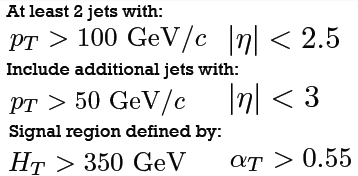 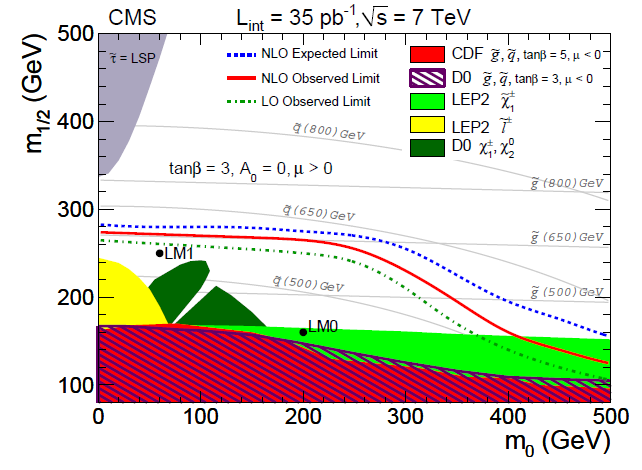 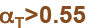 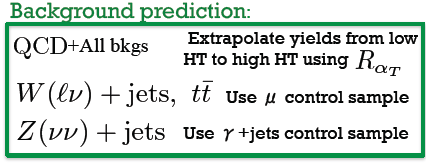 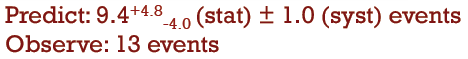 CMS “HTMISS”
39
Strategy similar to ATLAS jets+MET
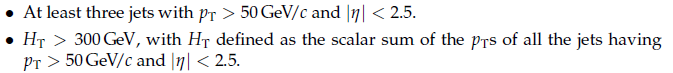 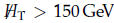 calculated also only via p_T> 30 GeV jets
Two signal regions:
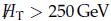 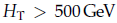 As in ATLAS background is
estimated with several
control selections, e.g.
- QCD via jet resolution functions
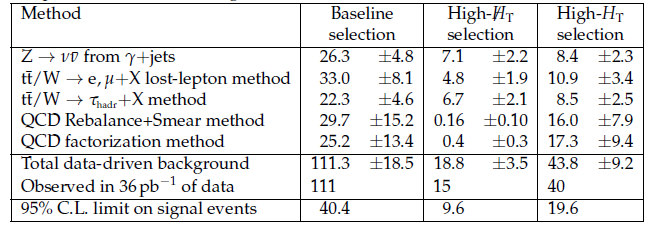 - Z background from via
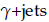 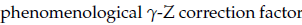 CMS limits in CMSSM/mSUGRA
40
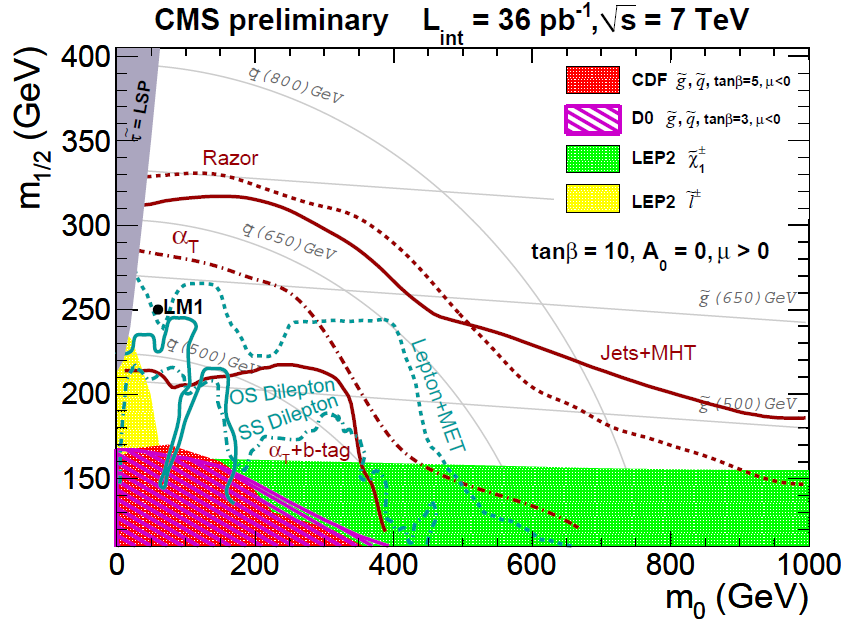 Stable Massive Particle Search
41
Search for R-hadrons (stable hadrons including a stable gluino, stop or sbottom)
Selection: Etmiss >40 GeV for triggering + track with pT > 50 GeV
Two complementary subsystems used to measure SMPs
Background estimates and signal distributions for the pixel and tile mass measurements
Tile sampling calorimeter 
       iron+plastic scintillators, time resolution of 1-2 ns, calibrated with
      muons from Z decays 
Pixel detector:
       dE\dx is measured
       with the charge loss 
       (prop. to time over treshold)
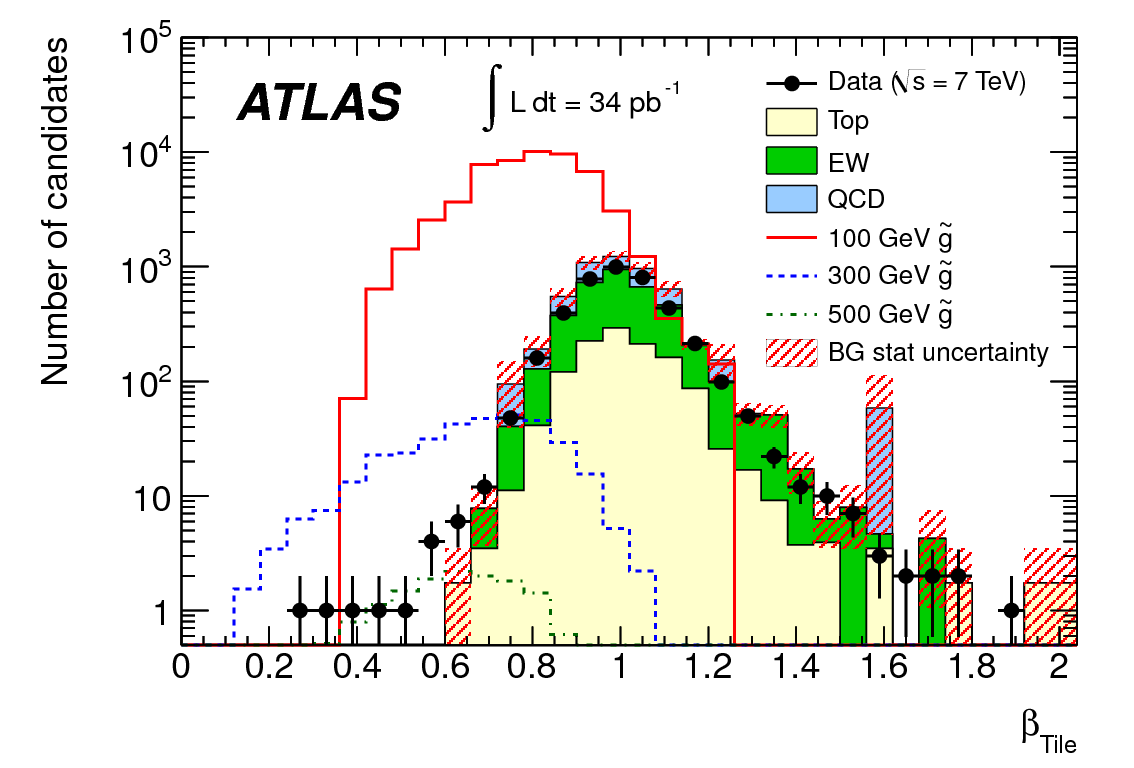 Stable Massive Particle Search
Measure dE/dx to determine βγ via Bethe/Bloch formular for Pixel 
and beta of the tile calorimeter
Transform these measurement into 
mass via M = p / βγ
Background determined via random 
picking of momentum, tile, pixel information
42
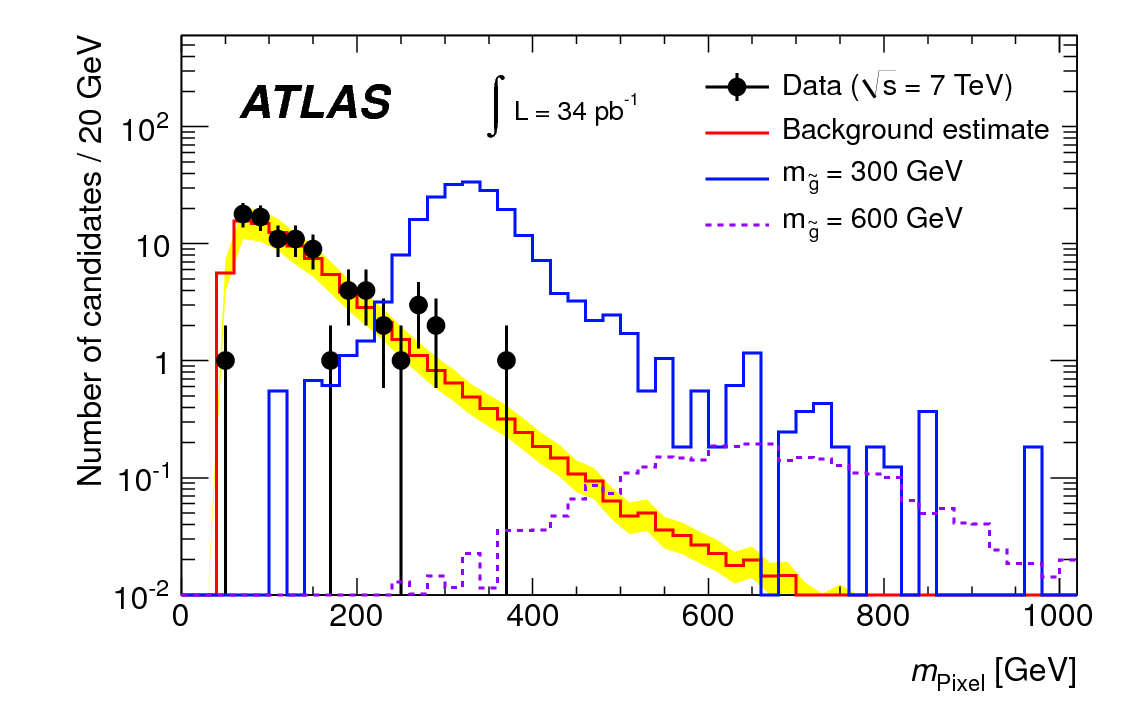 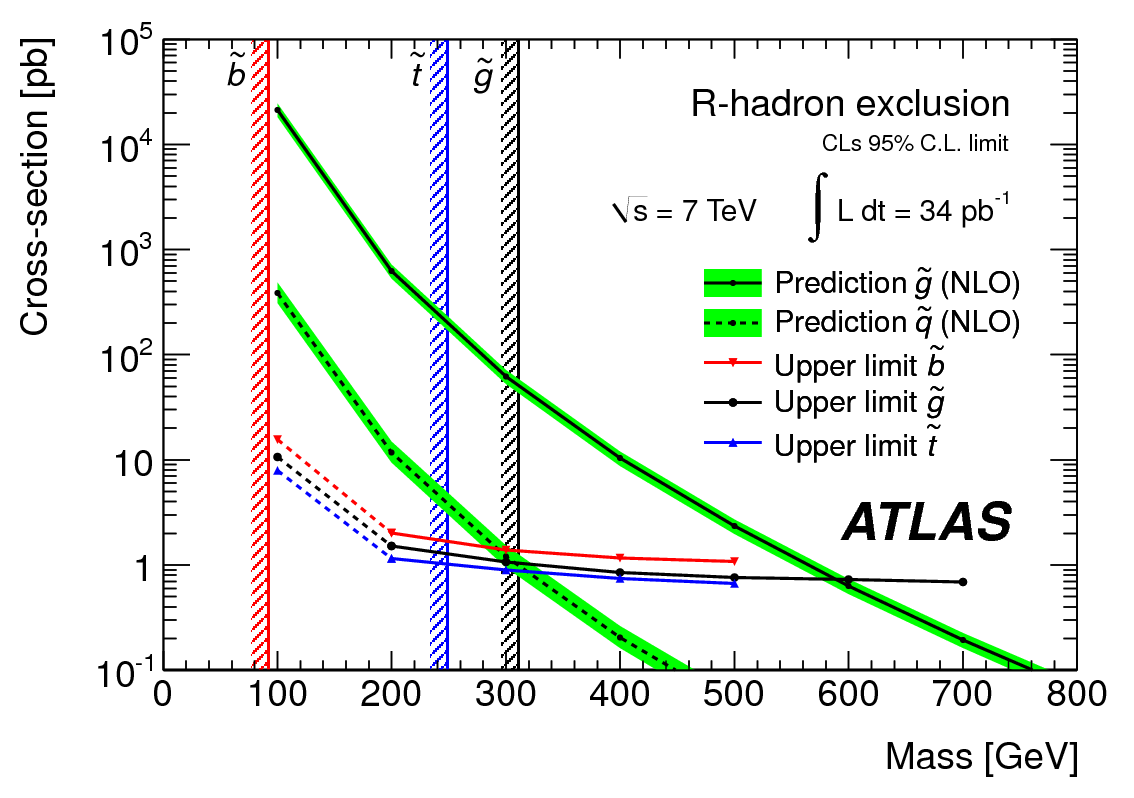 Final signal regions defined by requiring
cuts on both mass measurements
No events after final selections
New strongest limits
     limits on stable the masses of
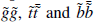 ATLAS search limits
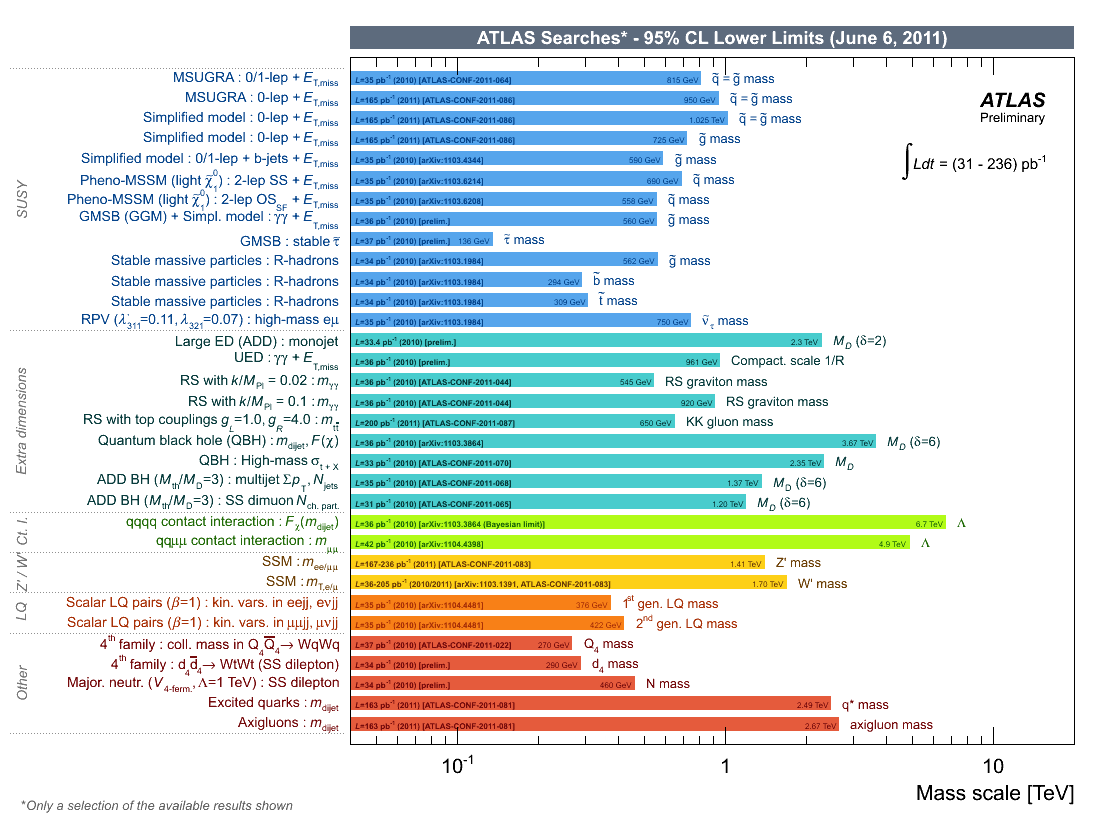 43
Interpretations: What does this all mean ?
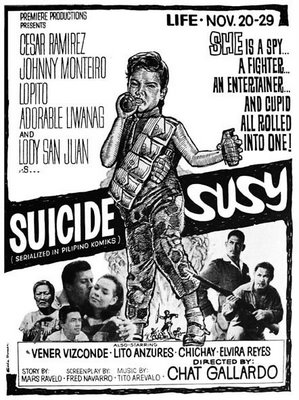 44
?
By how much do the ATLAS/CMSlimits reduce the probability
     to allow low mass Supersymmetry 
     to be the solution of the DM and 
     hierarchy problem?

What is the effect of the early mSUGRA results on 
    direct DM experiments ?

ATLAS jets and jets + 1 lepton papers
are the most-cited 2010 ATLAS papers
Dark Matter implications
45
Find consistent picture in the next decade !
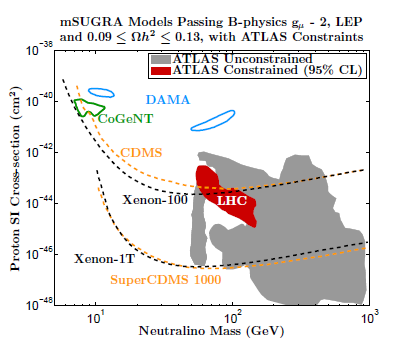 Strong Implications
for DM-proton 
detection when using 
constrained models
(CMSSM, msugra,…)
Note that big part
of this
region needs very
large fine tuning
Shown is only 2010
data limit
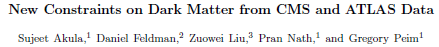 Fine tuning after early LHC
46
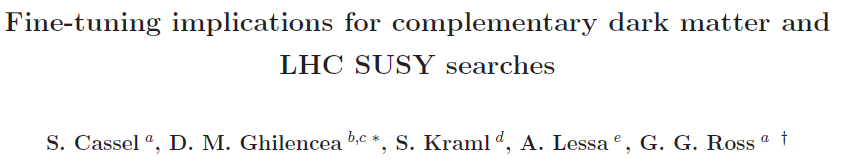 Regions of 
mSUGRA 
Parameter space
with minimal 
fine tuning (delta <100)
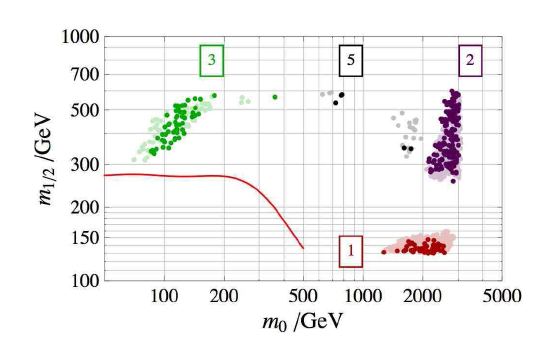 CMS
Alpha_t
Regions of minimal fine tuning
and consistent with DM
will only be excluded
after LHC upgrade !
ATLAS 0l+1l 2010
ATLAS 0l 2011
CMS 2010
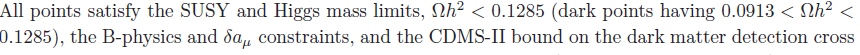 2009
Summary and Conclusion
47
SUSY Phase Space
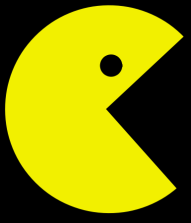 300
700
1100
1500
2010 data
Summary and Conclusion
48
SUSY Phase Space
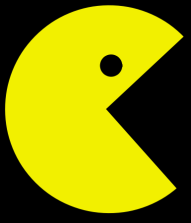 300
700
1100
1500
2011 data
so far
Summary and Conclusion
49
SUSY Phase Space
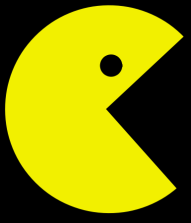 300
700
1100
1500
2011 data
so far
Summary and Conclusion
50
SUSY Phase Space
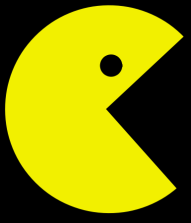 300
700
1100
1500
The search has begun, the baseline analyses are in place !
mSUGRA:  Msquark = Mgluino > 950 GeV (ATLAS)
Expect sensitivity around 1.1 TeV for summer conferences 
Exploiting full relevant SUSY phase space needs 14 TeV
    & ATLAS upgrade
51
EXTRA SLIDES
0 lepton background determination
52
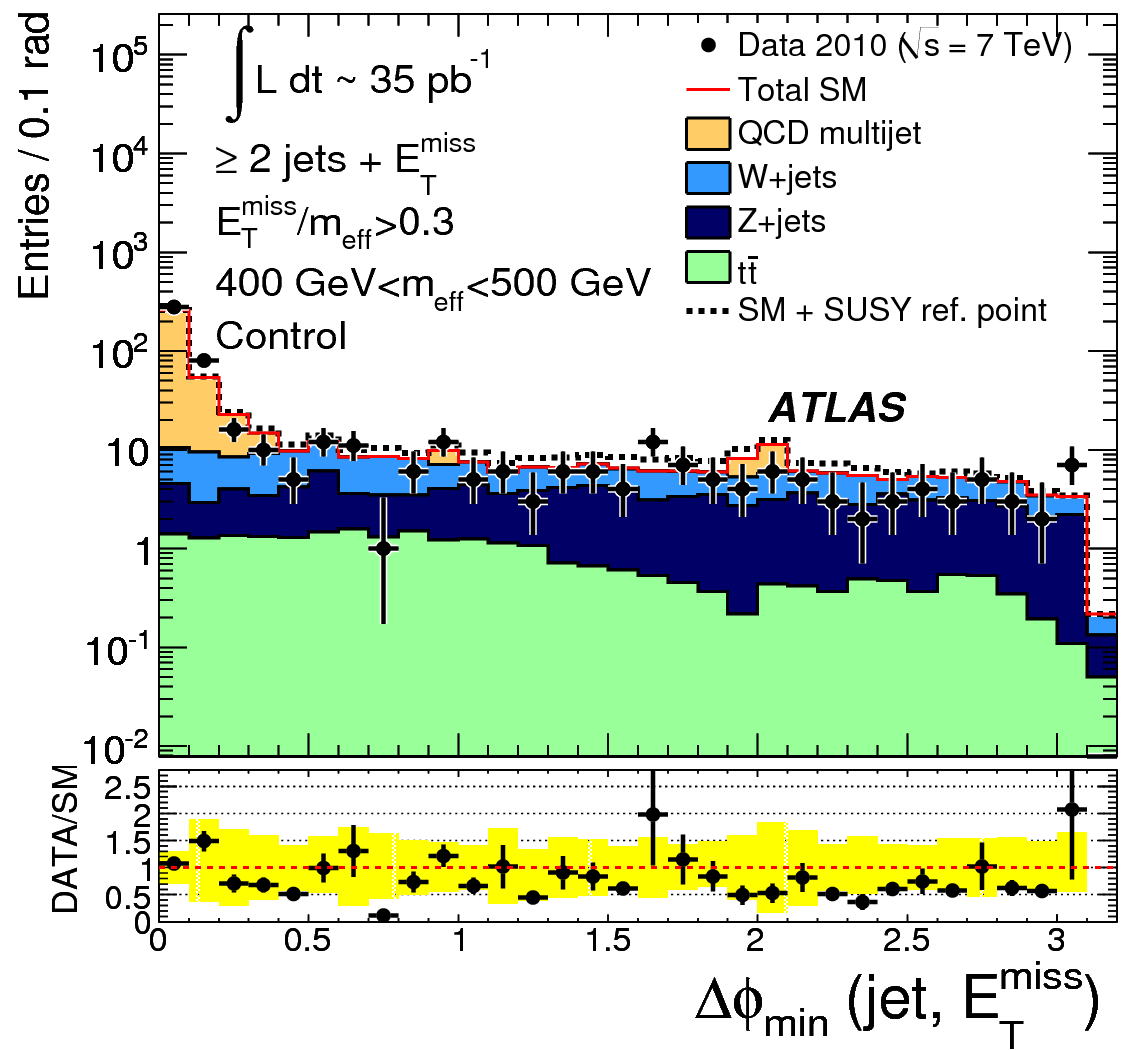 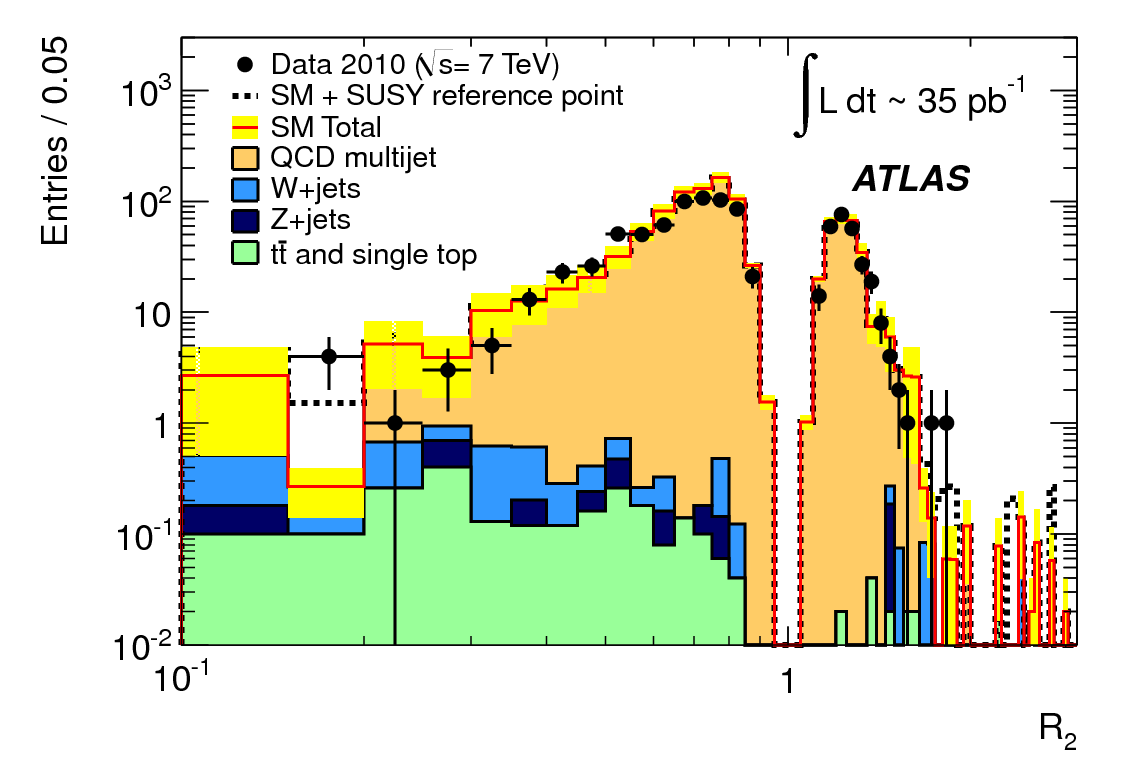 Non gaussian tail of the jet response function
R_2 = (p_T.(p_T+p_T^miss))/|p_T + p_T^miss|. 
Events in which requirements have been used to associate the source of the P_T^miss with only one of the jets. 
The Gaussian core of the jet response function is removed by the selection requirements on E_T^miss. For each p_T bin the tails at low R_2 are subsequently used, together with the central Gaussian part of the response function (measured separately), and a set of low-E_T^miss seed events to form the fully data-driven QCD determination
No SUSY ? Or different SUSY ?
53
Many good reasons for physics beyond the Standard Model at LHC energies
Two important future LHC research topics:
1. Is SUSY realized ? 
    - Final conclusion only after LHC upgrade
2. Is there something else ?
    - General search for new phenomena at ATLAS
3. Is the Higgs really the SM Higgs?
    - Higgs prospects , measure Higgs parameters
Part of the answers in already till 2012
LHC answer to all 3 questions need large integrated luminosities & sqrt(s) =14 TeV
0 lepton background determination
54
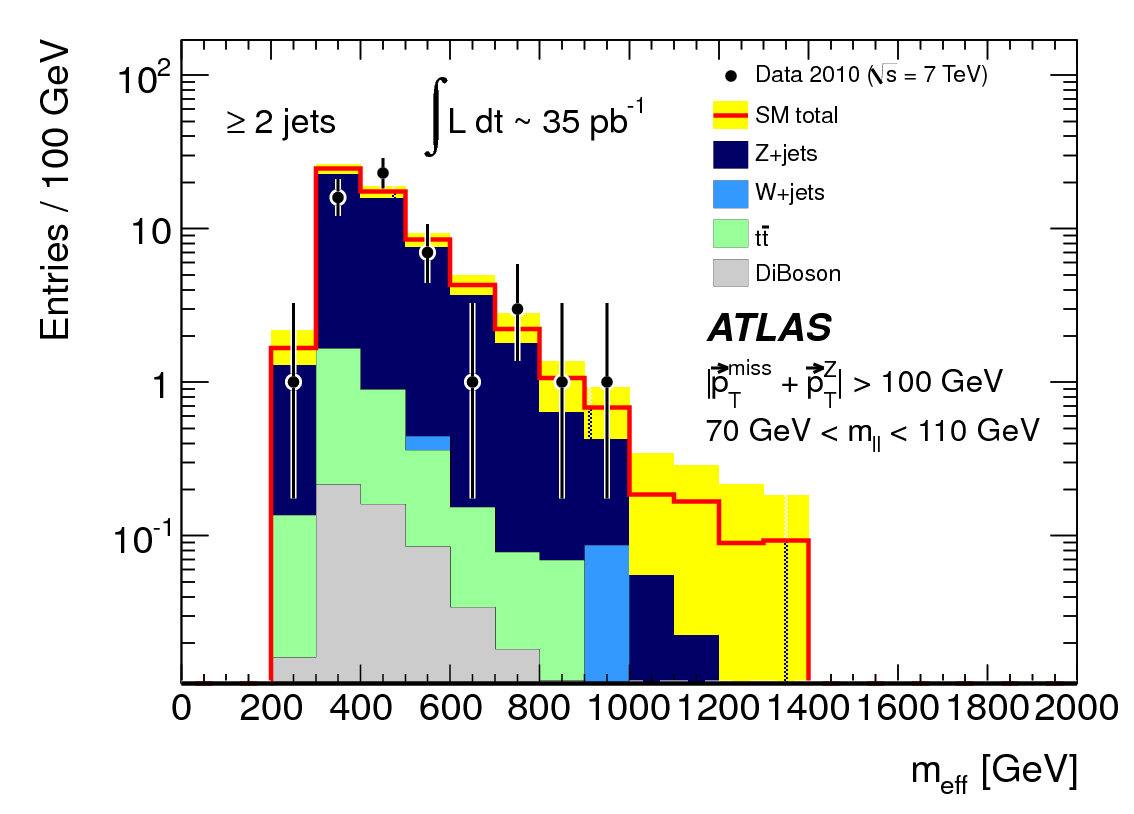 Distribution of m_eff in the dileptonic
 Z+jets control region for the 
>=2-jet selection. 
Pre-selection requirements 
have been applied. 
The missing transverse momentum requirement has been applied 
using the value that would be obtained if the leptons were not observed, 
|p_T^miss + p_T(l^+) + p_T(l^-)| > 100 GeV. In addition a requirement on the dileptonic invariant mass 70 GeV < m_ll < 110 GeV
0 lepton - Signal variables detail
55
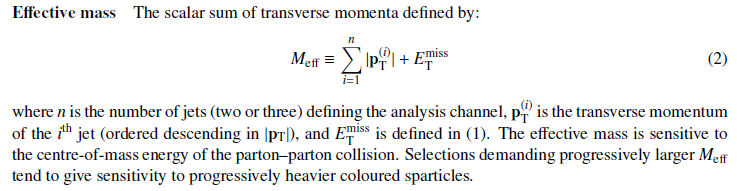 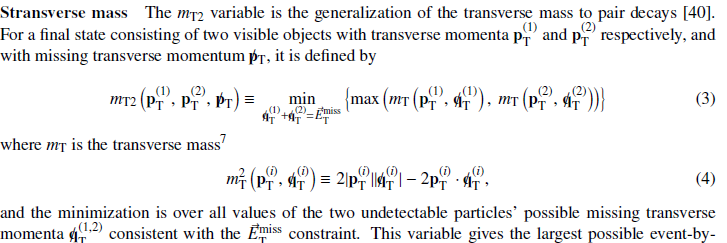 1 lepton channel details
56
Selection
criteria
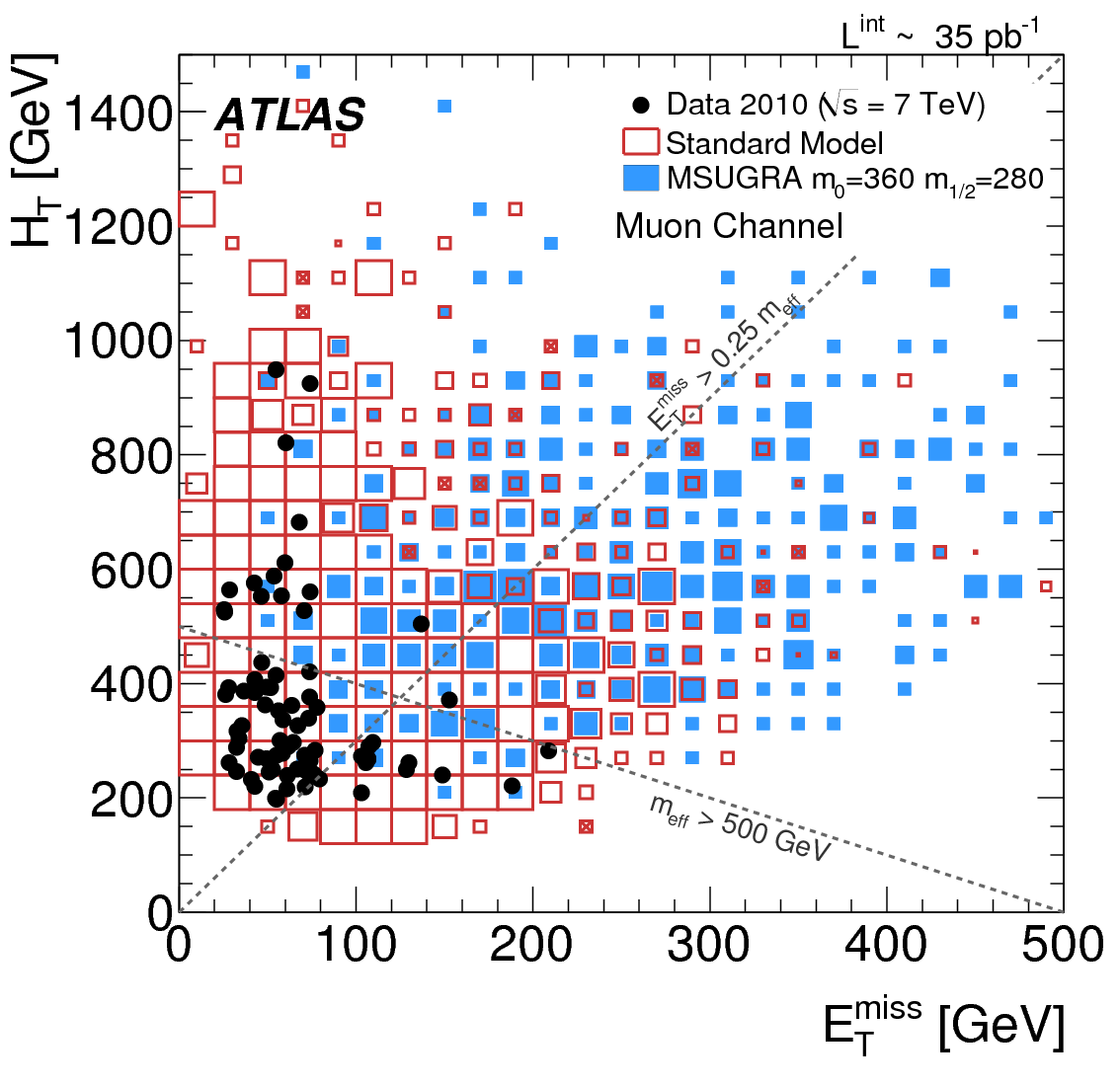 1 lepton channel details
57
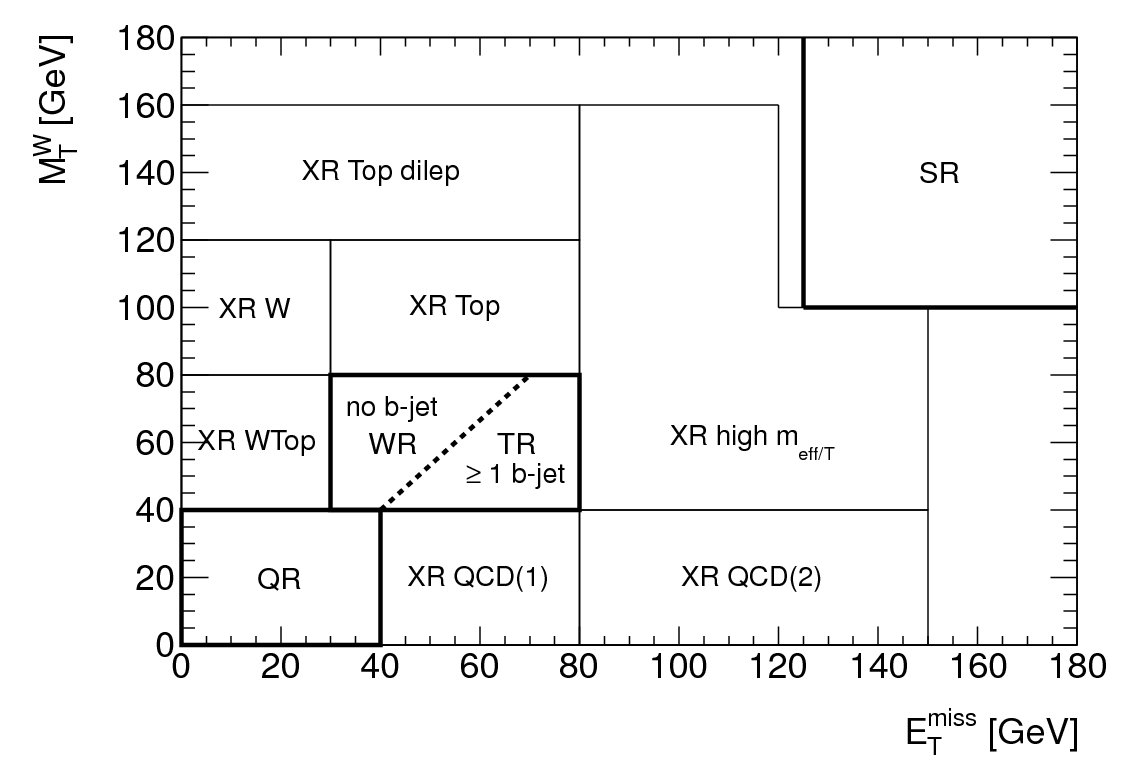 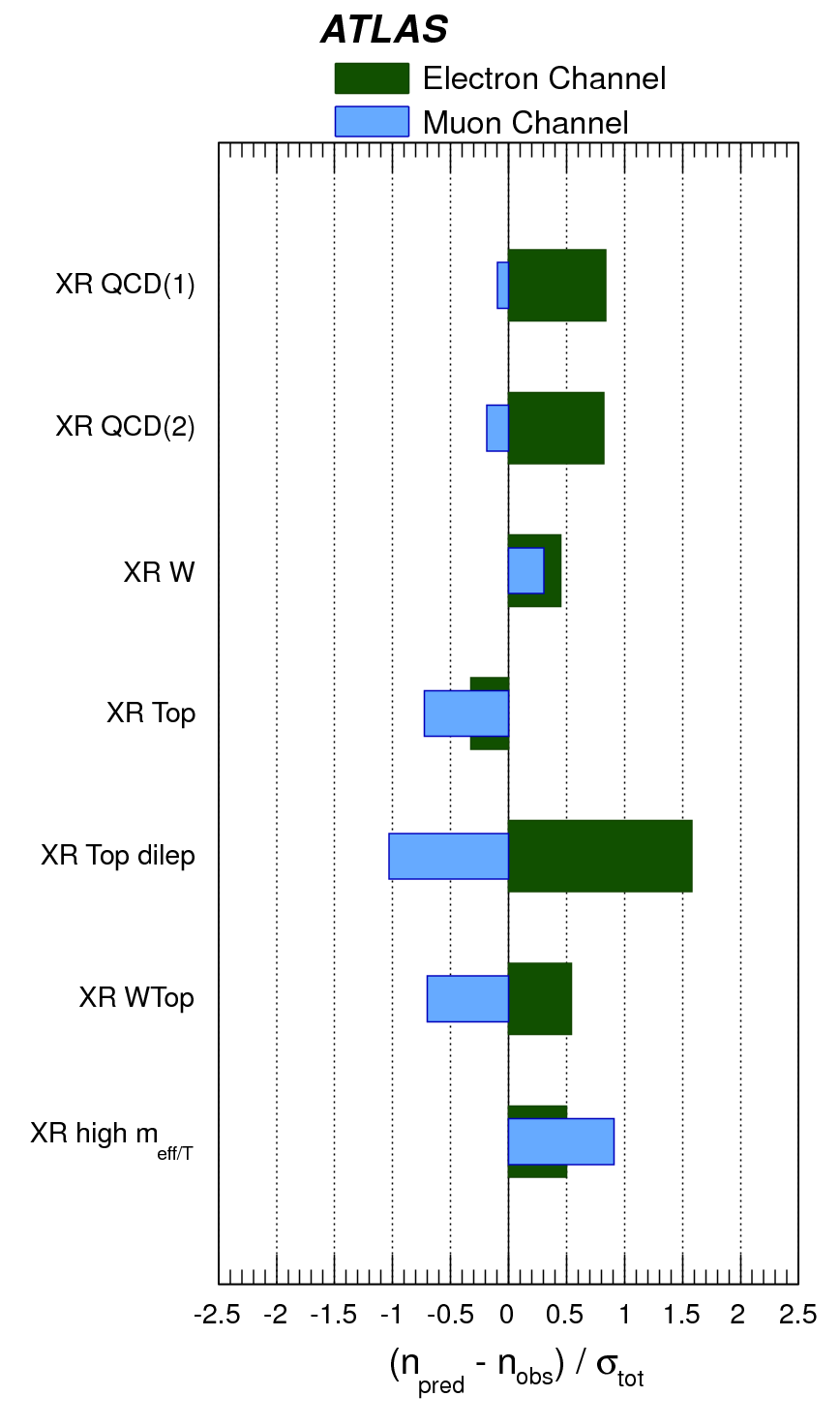 Fits to alternative control regions
Grid 2 lepton
58
The Phenogrid2 allows the presence of sleptons in the gluino and squark decays chains: 
m(3rd generation)=2000 GeV, 
m(slepton_R)=m(slepton_L), 
m(squark_R)=m(squark_L). 

Two scenarios are considered: 
a less favourable scenario, PhenoGrid2a with a very compressed spectrum yielding softer values of the discriminant variables, defined by m(chi_2^0)=M-50 GeV, m(chi_1^0)=M-150 GeV and m(slepton_L)=M-100 GeV, where M is the minimum of the gluino and squark mass

and a more favourable one, PhenoGrid2b with m(chi_2^0)=M-100 GeV, m(chi_1^0)=100 GeV and m(slepton_L)=M/2 GeV
ATLAS SUSY Combination
59
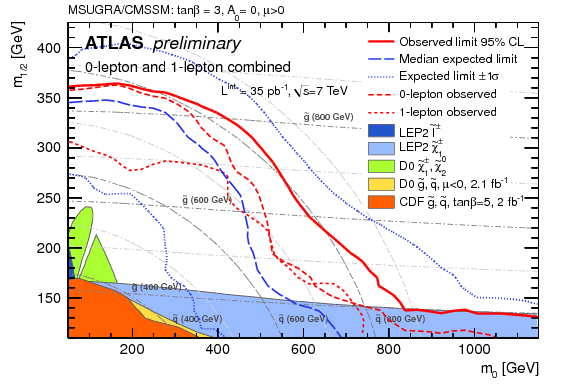 2010 Combination 
   of the “expected best”
   jets channel and the 
   1 lepton channel in 
   CMSSM/mSUGRA
Strongest limit in 
this phase space: 

squarks and gluinos
of equal mass are excluded below 815 GeV at 95% CL.
2 lepton SS/OS msugra limit
60
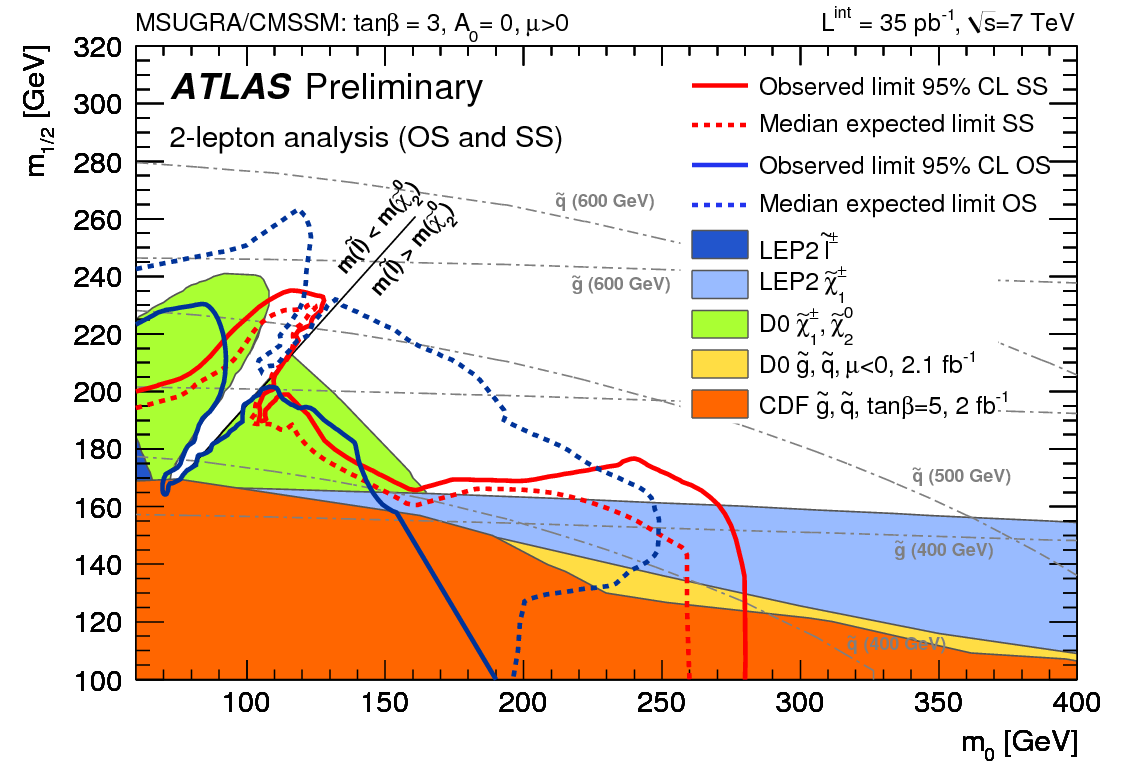 SMP search
61
No correlations between the measurements of momentum, dE/dx (Pixel), and Beta (Tile) 

 Exploited to estimate the amount of background arising from instrumental effects. 

Estimates for the background mass distributions from dE/dx (Pixel) and beta (Tile) are obtained by independently combining random momentum values (from the momentum distribution obtained after all kinematic cuts)
with random measurements of dE/dxPixel and beta Tile respectively to yield mass estimates.
SMP search
62
Signal region and 2d plots
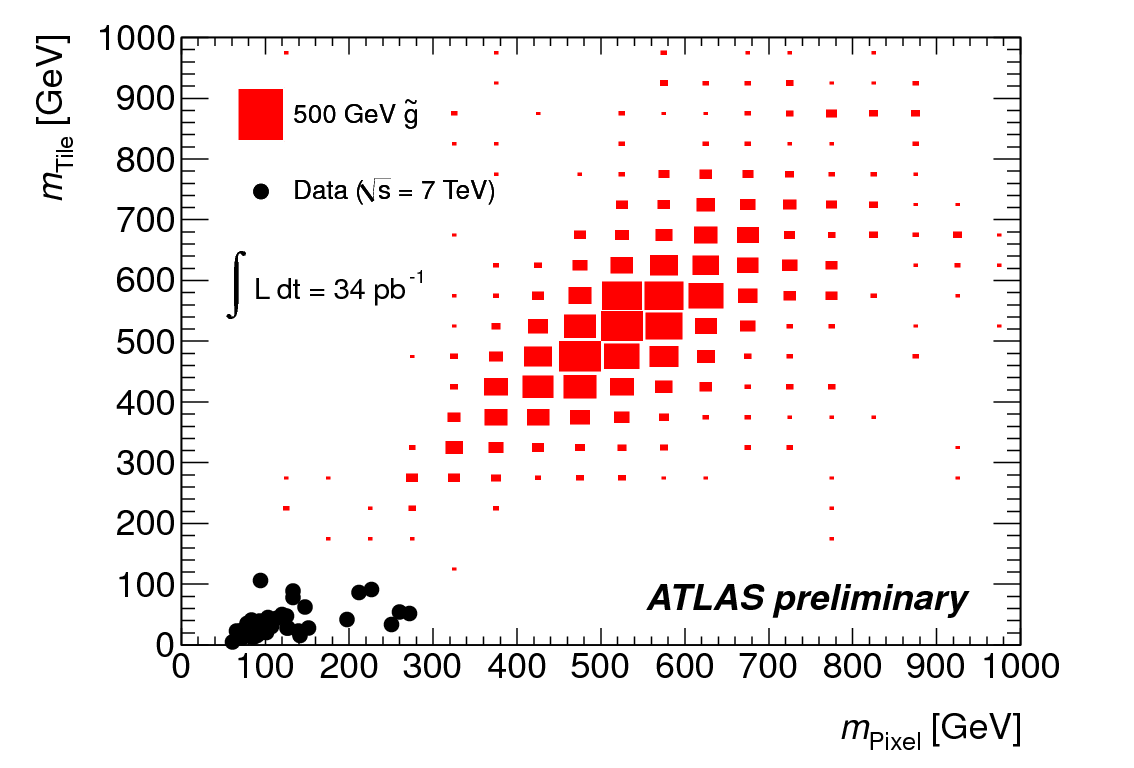 CL_s+b vs CL_s limits
63
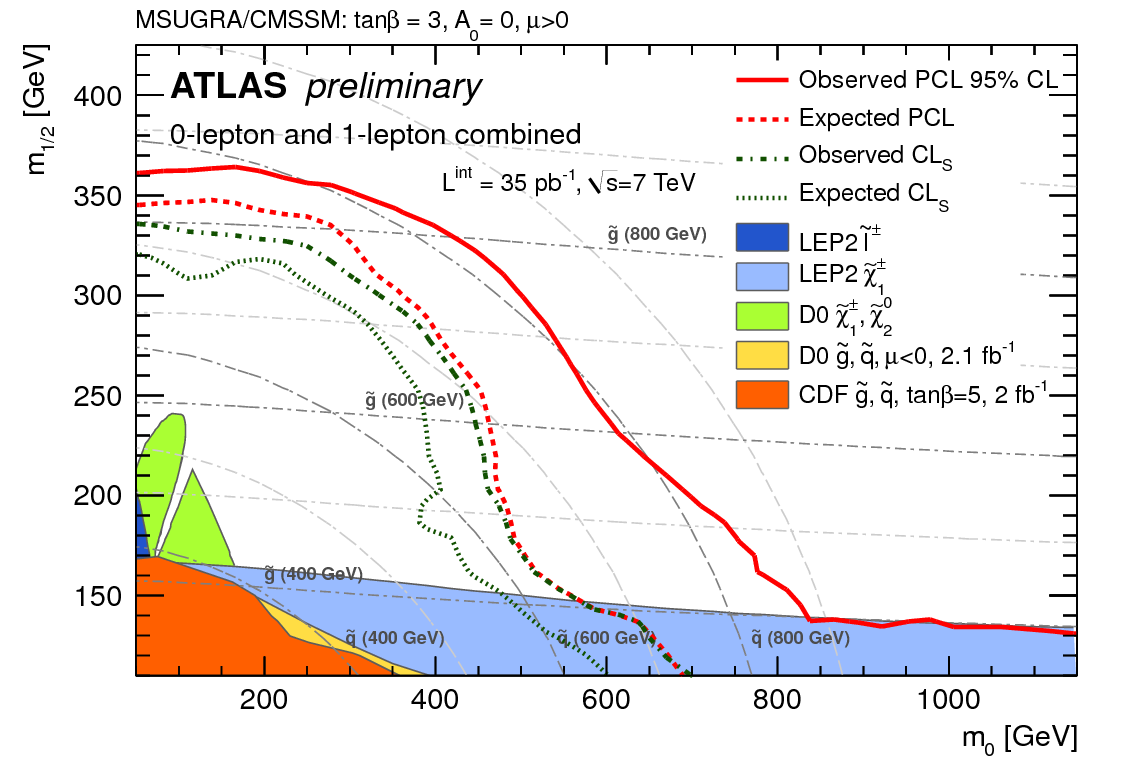 ATLAS detector status
64
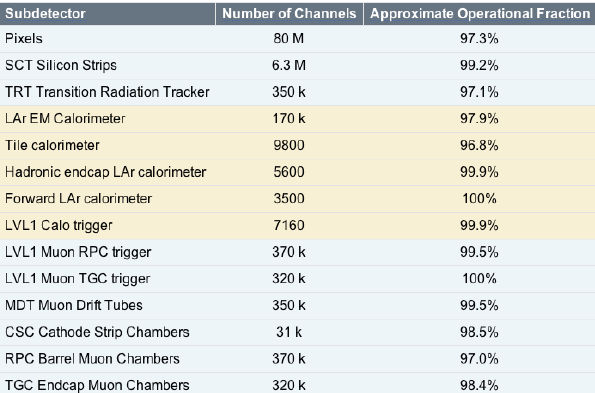 Multilepton search limits
65
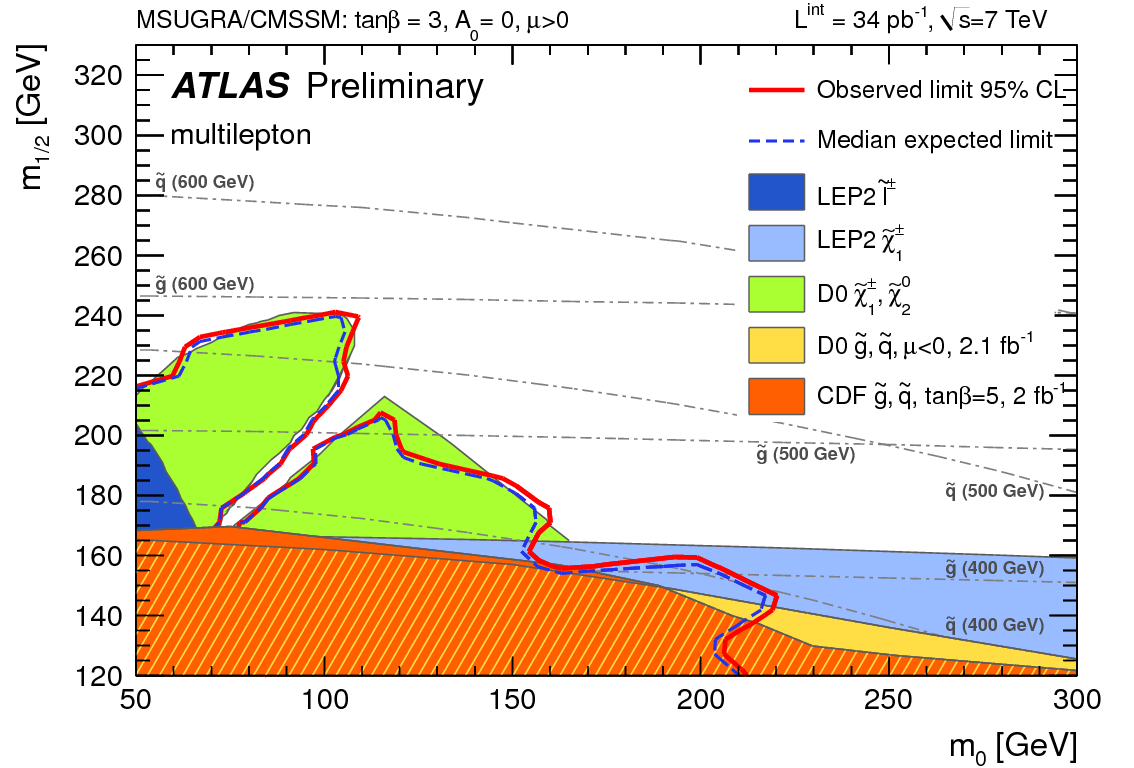 CMS 0 lepton channel
66
3 (independent) searches in the jets+MET channel:
    - “alpha_T” (Phys.Lett.B698:196-218,2011)
        
    - “Razor“ (prelimary result)

    - “HTMiss” (prelimary result)
CMS alpha_T
67
First CMS analysis
Basic selection quantity
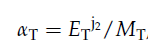 Randall
/Tucker-Smith
ETj2 is ET of less energetic jet
MT is transverse mass of the 
dijet system
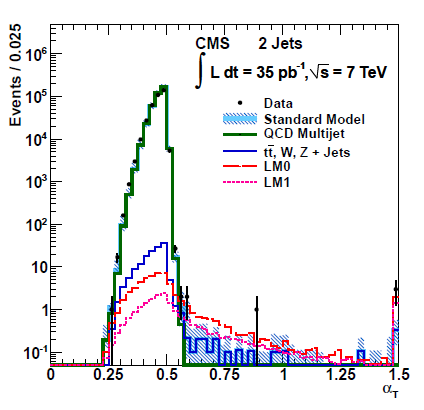 Exploits that QCD dijet events 
are back to back with equal PT

If > 2 jets, the jets are combined
to form a di-jet system by 
minimizing the ET difference
of the neighboring jets
CMS alpha_T limits
68
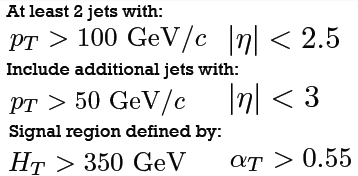 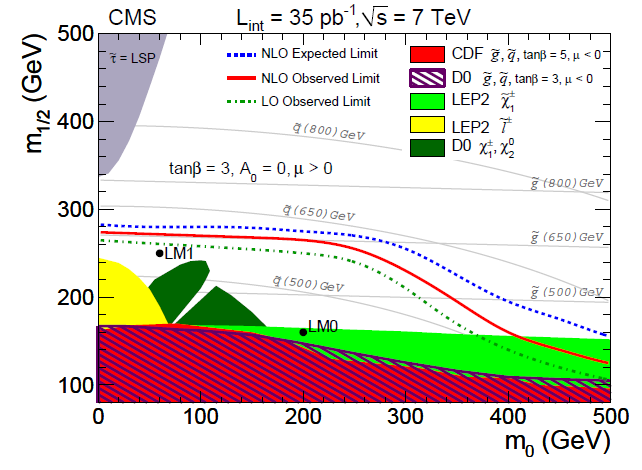 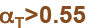 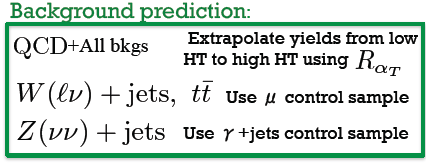 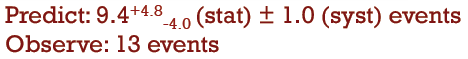 For the kinematics
see also
CMS “Razor”
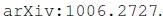 69
“Dijet topology” explored, a jet is formed in each hemisphere
Assume signal like                                         and relevant scale 
- The R frame (squark rest frame) is the longitudinally boosted frame that equalizes the magnitude of the two mega-jet 3-momenta.
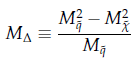 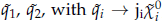 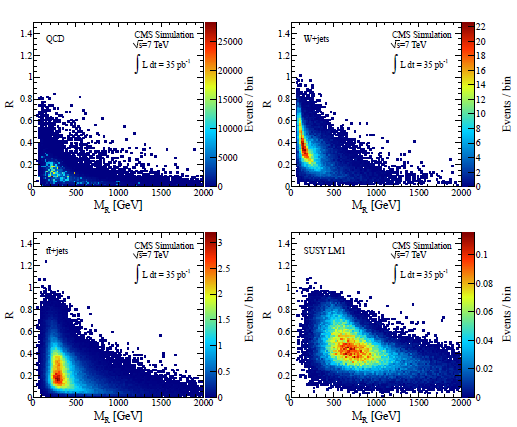 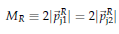 Expect peak in M_R for signal at MΔ
Define a transverse mass in the R-frame
With MTRmax=MΔ
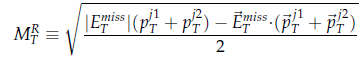 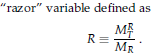 Expect large values of R for signal
QCD 
background
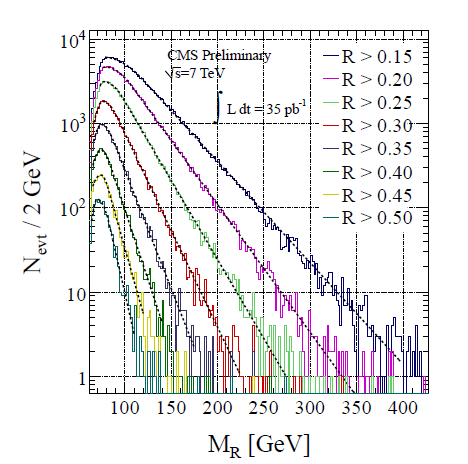 CMS “Razor”
70
Background determination
    by extrapolating via 
    functional form (“exponential”)
    to signal regions
Additional control selections and 
     methods for W, Z and top background
     via lepton control samples 
Signal region has combined cut
     on R and M_R
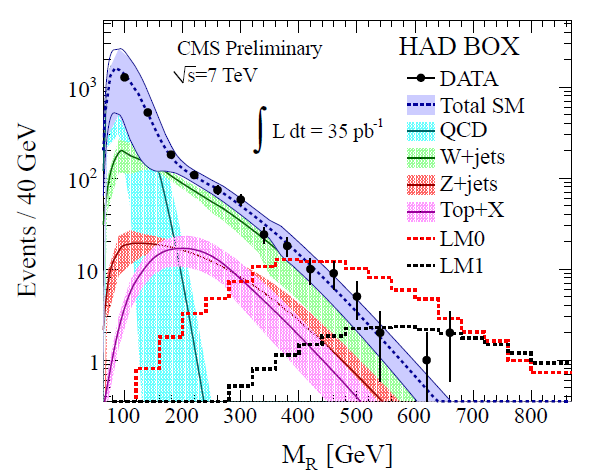 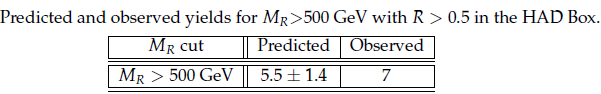 CMS “HTMISS”
71
Strategy similar to ATLAS jets+MET
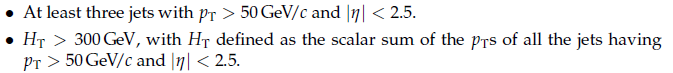 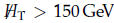 calculated also only via p_T> 30 GeV jets
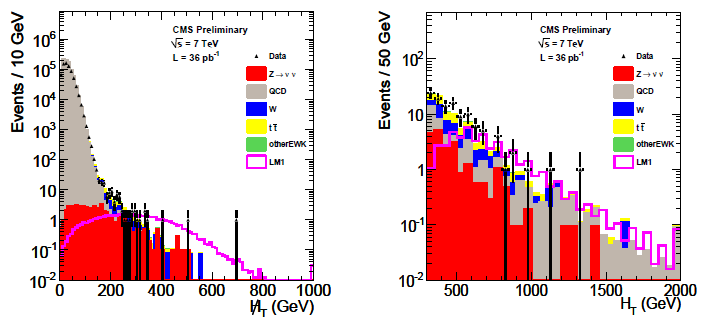 Here
Distributions
Compared to
Monte Carlo
CMS “HTMISS”
72
Strategy similar to ATLAS jets+MET
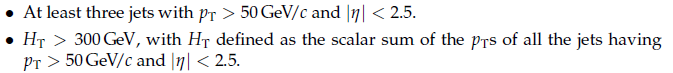 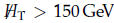 calculated also only via p_T> 30 GeV jets
Two signal regions:
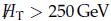 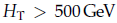 As in ATLAS background is
estimated with several
control selections, e.g.
- QCD via jet resolution functions
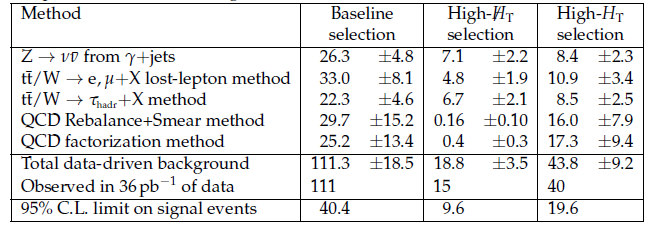 - Z background from via
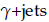 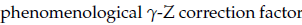 CMS limits in CMSSM/mSUGRA
73
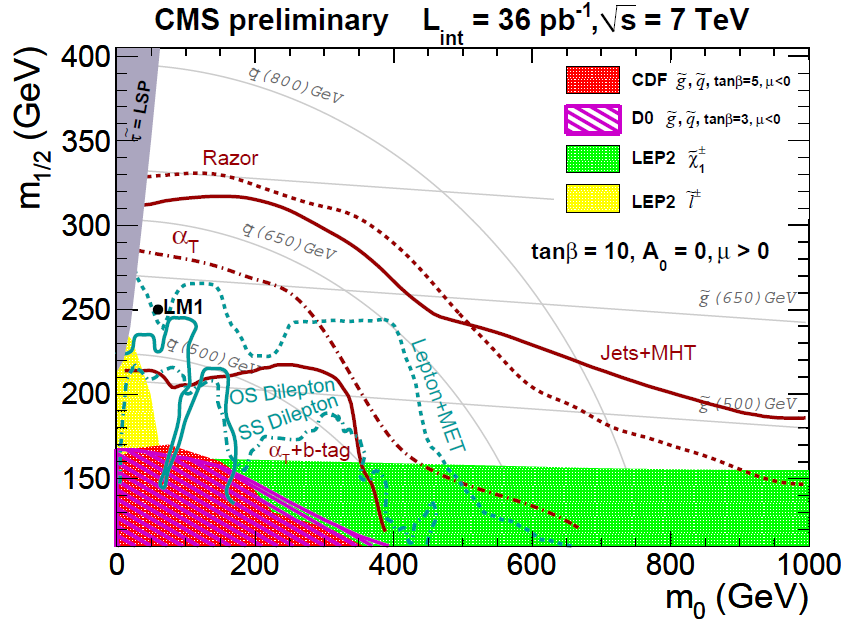 Stable Massive Particle Search
74
Search for R-hadrons (stable hadrons including a stable gluino, stop or sbottom)
Selection: Etmiss >40 GeV for triggering + track with pT > 50 GeV
Two complementary subsystems used to measure SMPs
Background estimates and signal distributions for the pixel and tile mass measurements
Tile sampling calorimeter 
       iron+plastic scintillators, time resolution of 1-2 ns, calibrated with
      muons from Z decays 
Pixel detector:
       dE\dx is measured
       with the charge loss of clusters   formed with the pixels
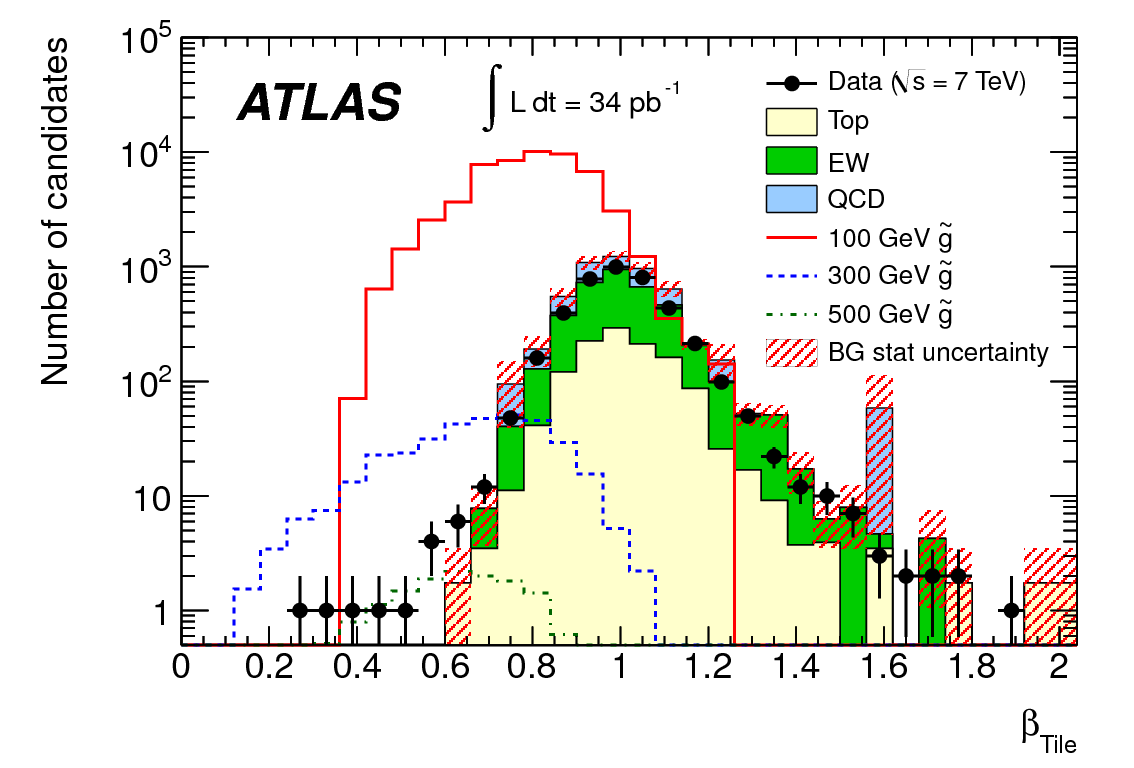 Stable Massive Particle Search
Measure dE/dx to determine βγ via Bethe/Bloch formular for Pixel 
and beta of the tile calorimeter
Transform these measurement into 
mass via M = p / βγ
Background determined via random 
picking of momentum, tile, pixel information
75
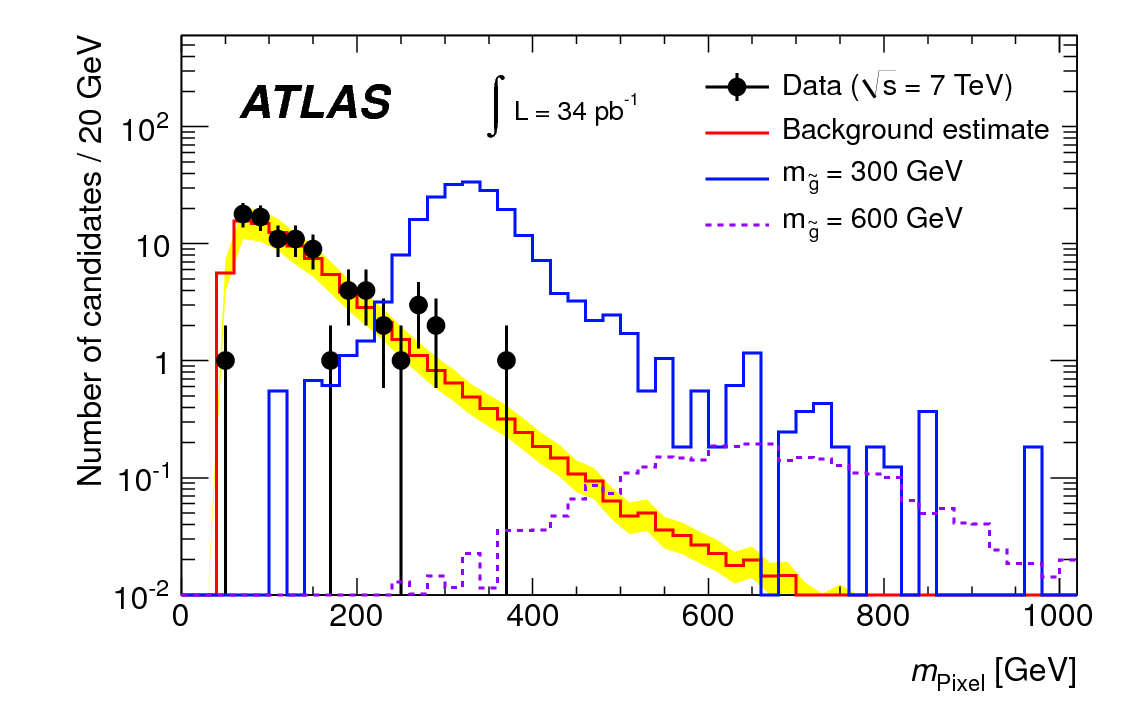 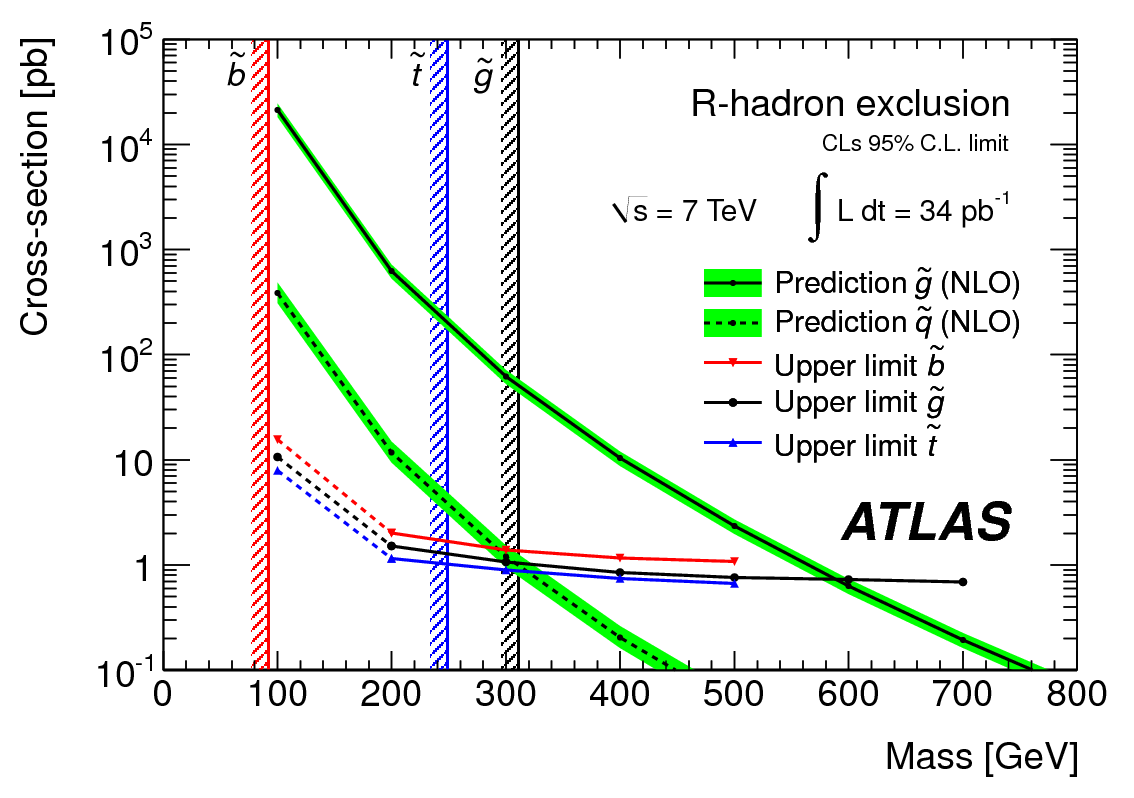 Final signal regions defined by requiring
cuts on both mass measurements
No events after final selections
New strongest limits
     limits on stable the masses of
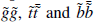 Jets + Etmiss with b-tag
76
0 and 1-lepton channel also studied for events
with b-tag to enhance sensitivity to 3rd generation
Slightly modified selection criteria
Aim is here to maximize sensitivity to e.g.
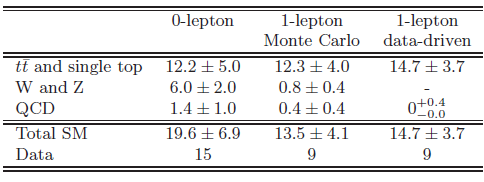 0l :
1l :
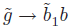 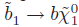 and
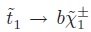 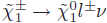 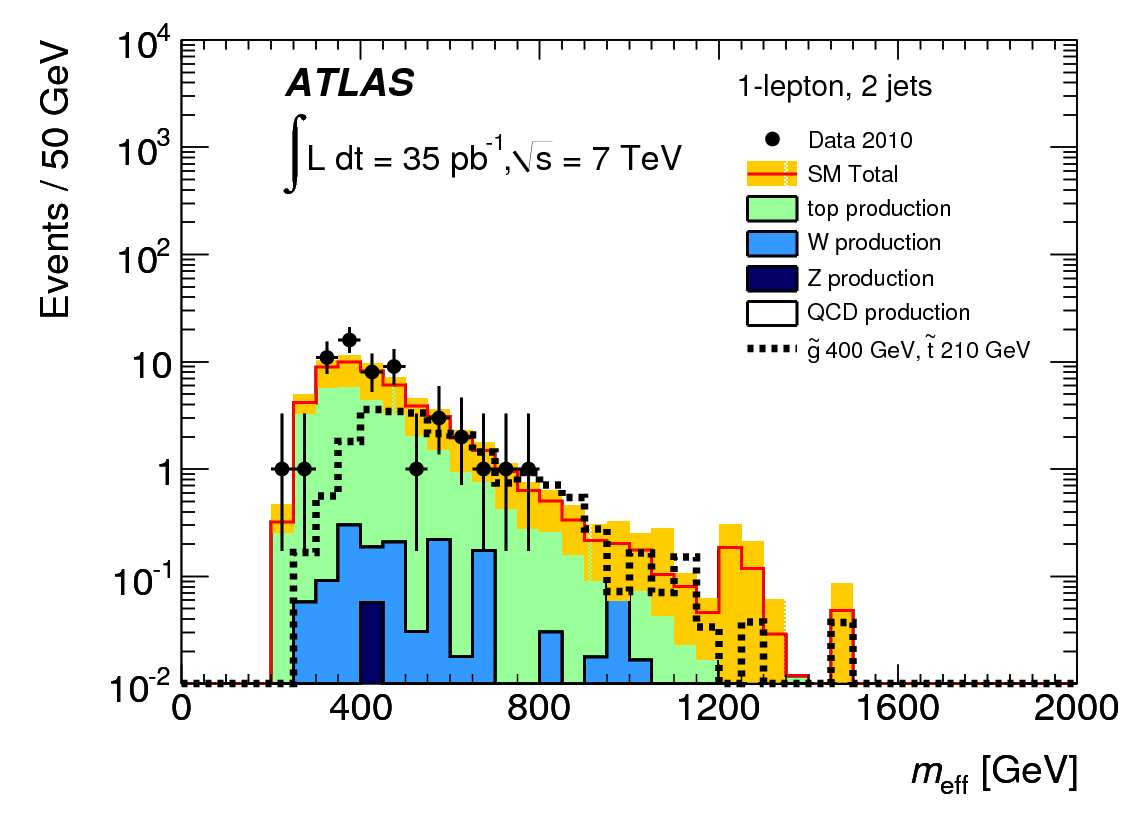 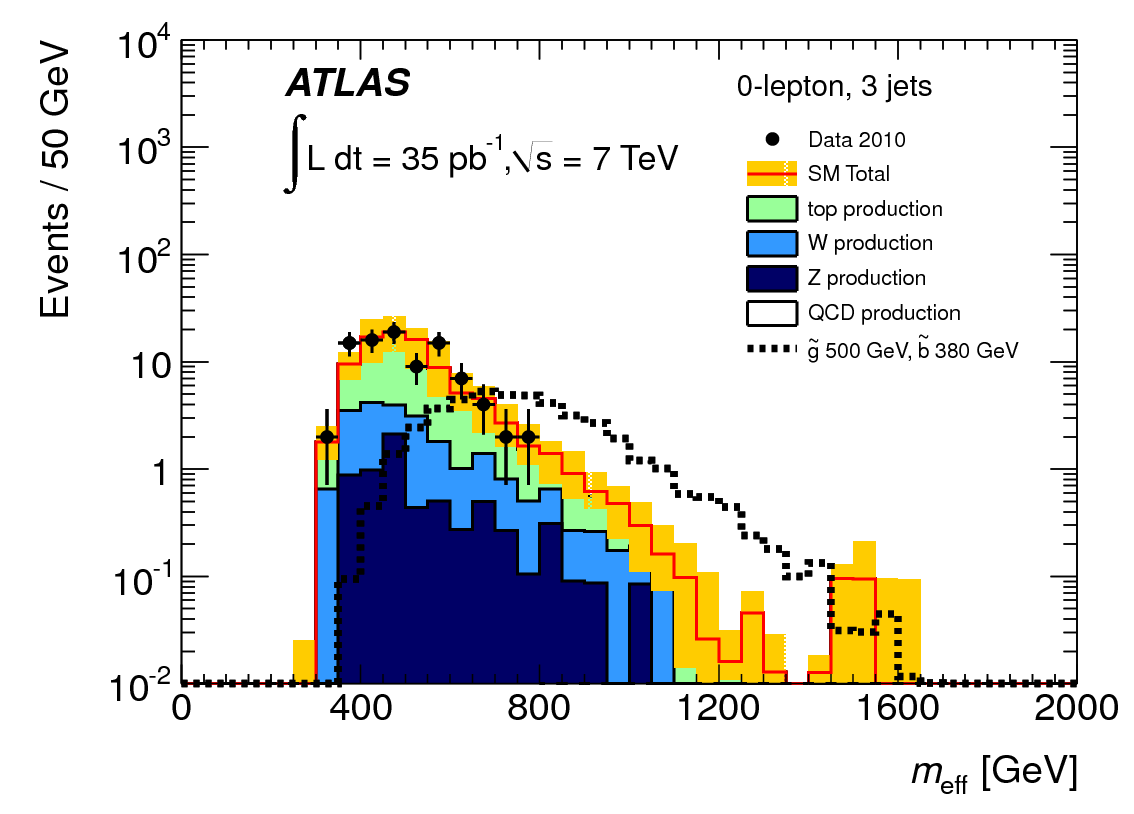 Jets + Etmiss with b-tag
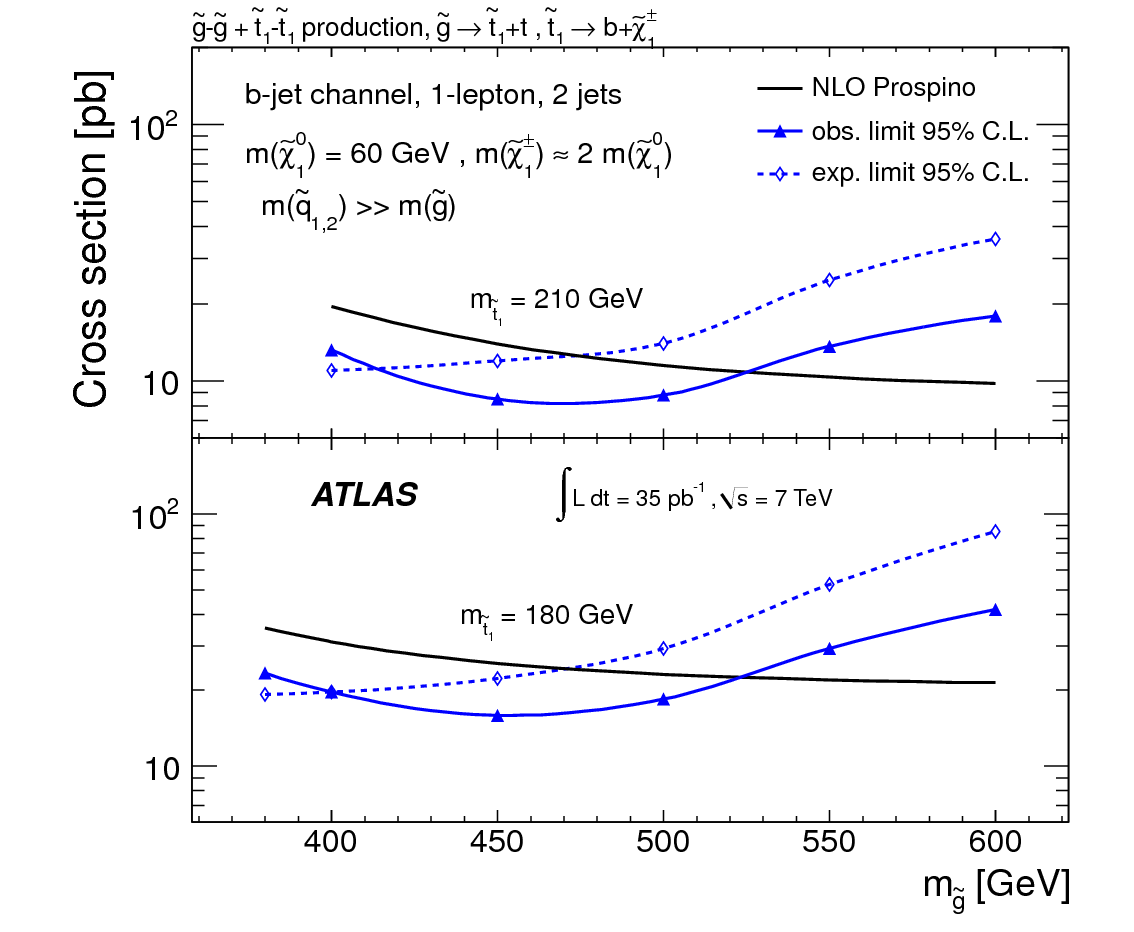 77
Here     is the lightest quark and 
produced in 100% of the gluino decays 
(or directly produced)
and the stop decays via
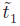 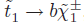 Exclusion of gluinos below 520 GeV for stops in 
in the range 160-240 GeV
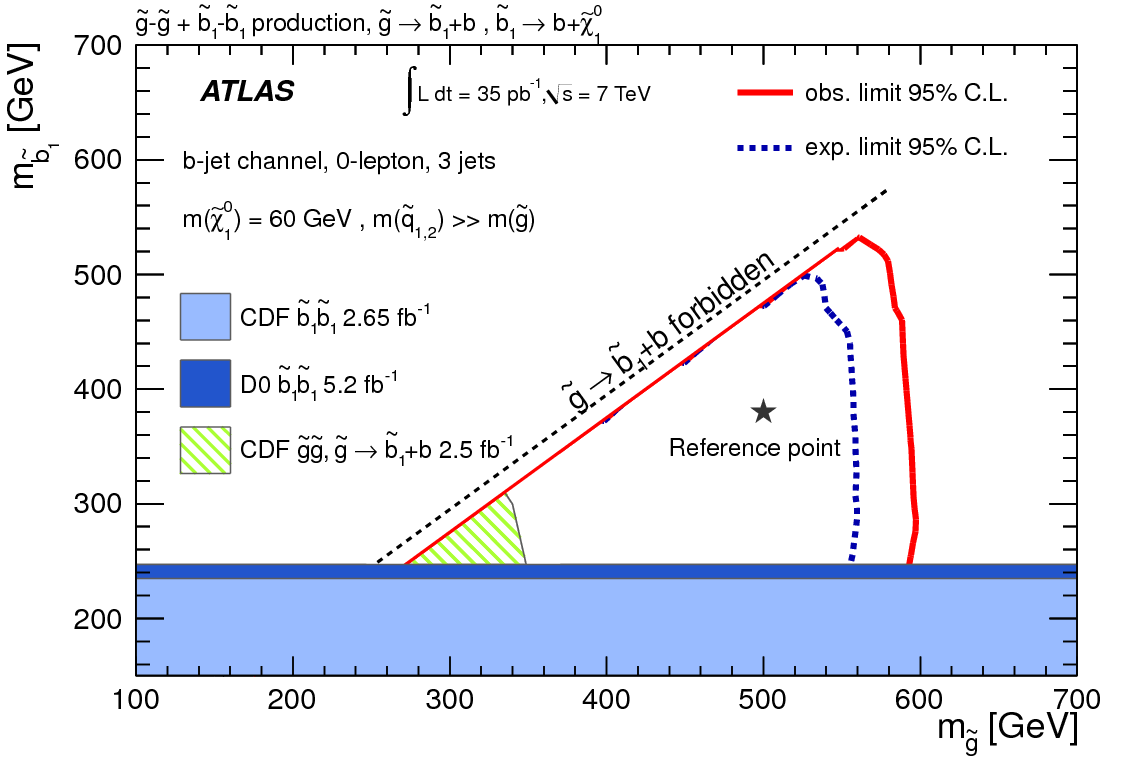 Sbottom_1 produced via gluino or
directly and decay via
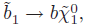  Limit on gluino mass of 590 GeV
Jets + Etmiss  with b-tag
78
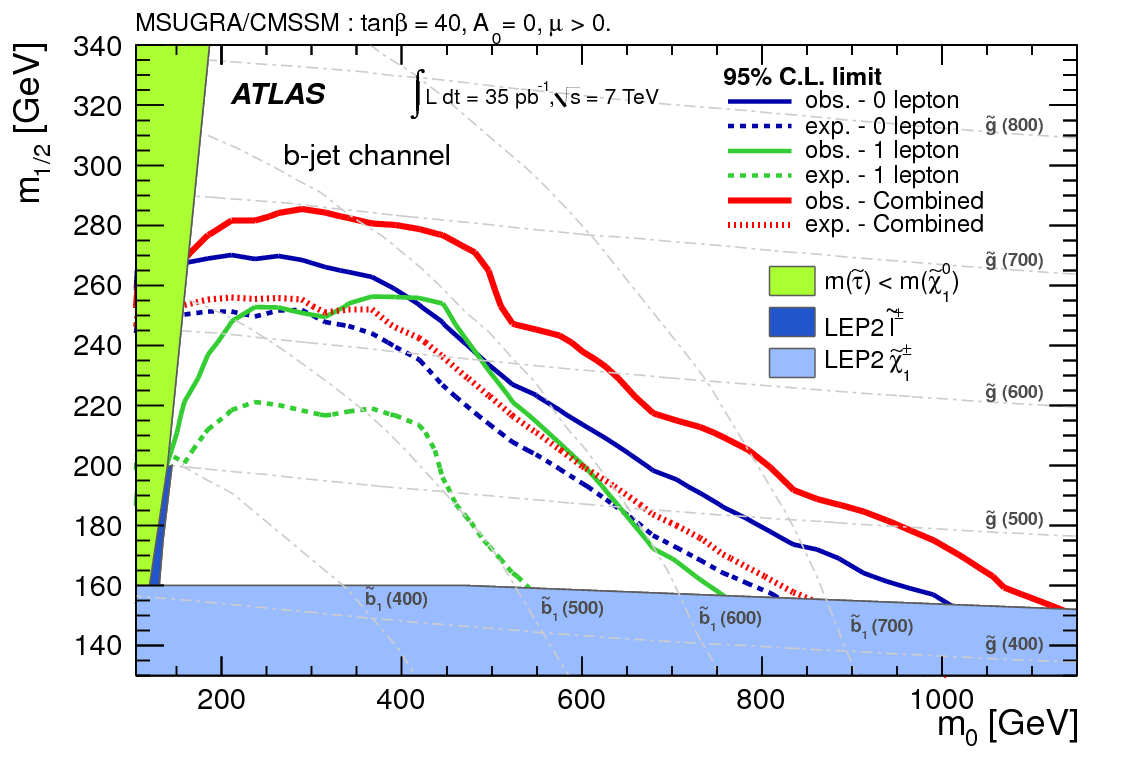 Interpretation within mSUGRA

Combination of 0 and 1 lepton channel
with b-tag

Also here strong limits in mSUGRA 
phase space 
(here shown at high tan beta)
Dilepton + Etmiss (OS/SS)
79
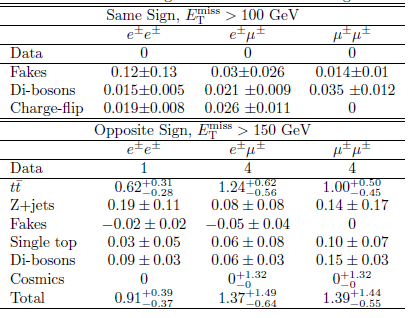 2 leptons with pT > 20 GeV + Etmiss cut

- Fake background estimation by solving 
linear equations to get the fake probability for a 
“tight” lepton selections via a “loose” selection
- Top background estimated with control region
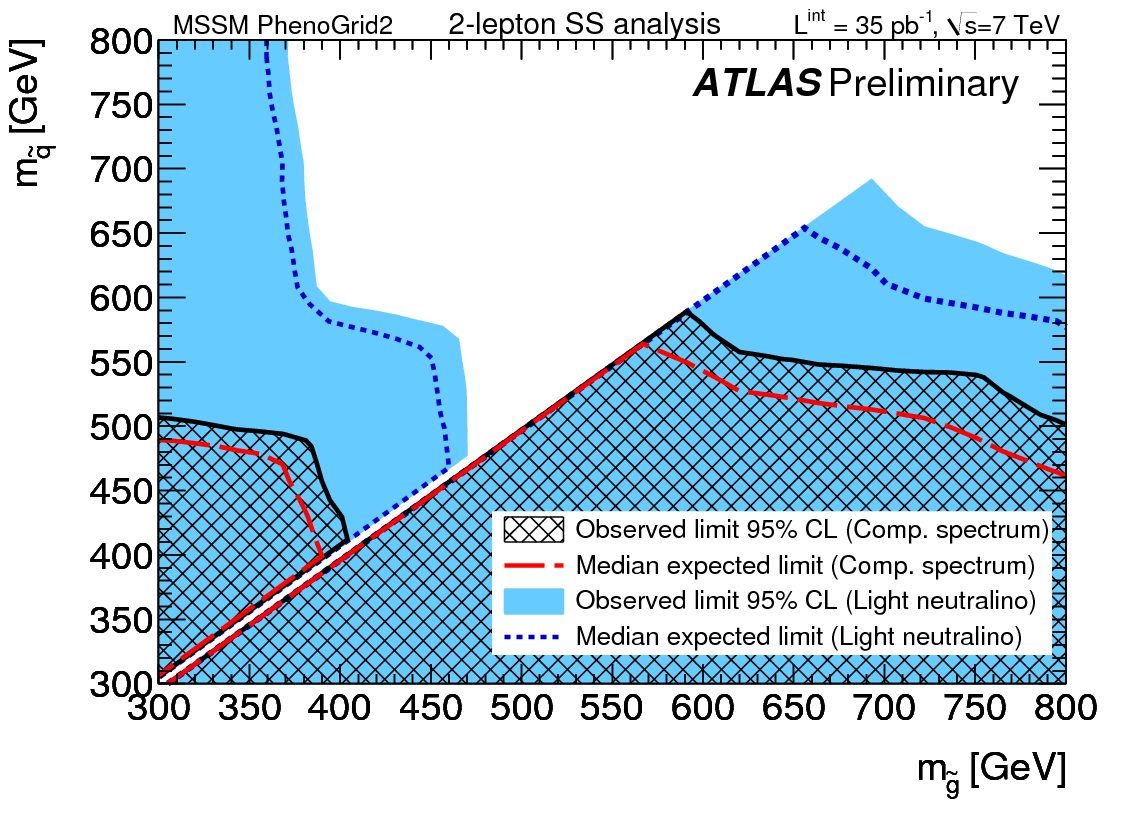 Exclusion plot shown for
a phenomenological MSSM scenario
which allows sleptons in the decay chains
M(Squark/gluino) > M(chi2) > M(slepton)
 > M(chi1 )
Shown is a compressed (“soft” particles) 
and a favorable scenario (“harder”particles)
Dilepton + Etmiss (flavour substraction)
80
Search for events with Etmiss , opposite
charge and identical flavour (ee, μμ)

SM processes do equally produce ee+μμ and 
emu events
 Background can be subtracted !
In SUSY events the production
of the two leptons can be correlated
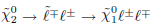 due to lepton flavor conservation in 
the decays.
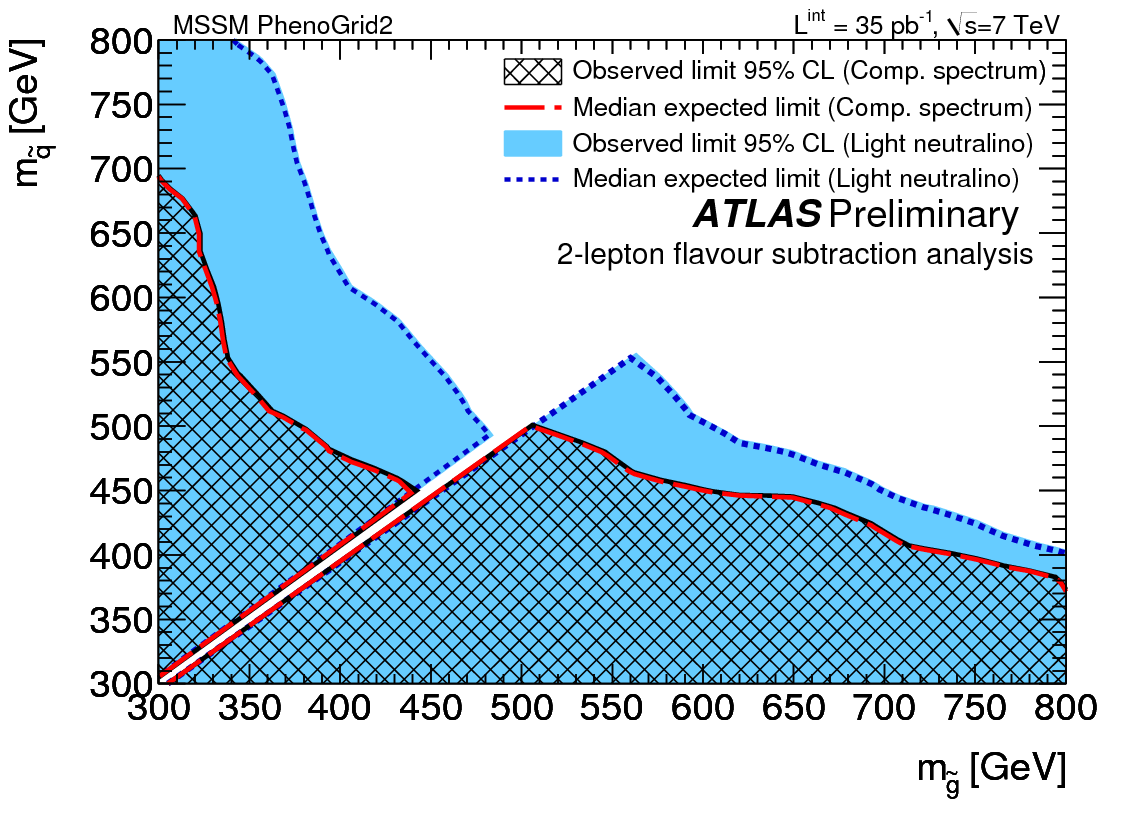 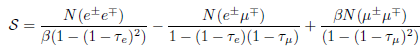 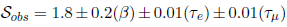 Sexpected  =
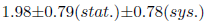 Electron Muon Resonance
81
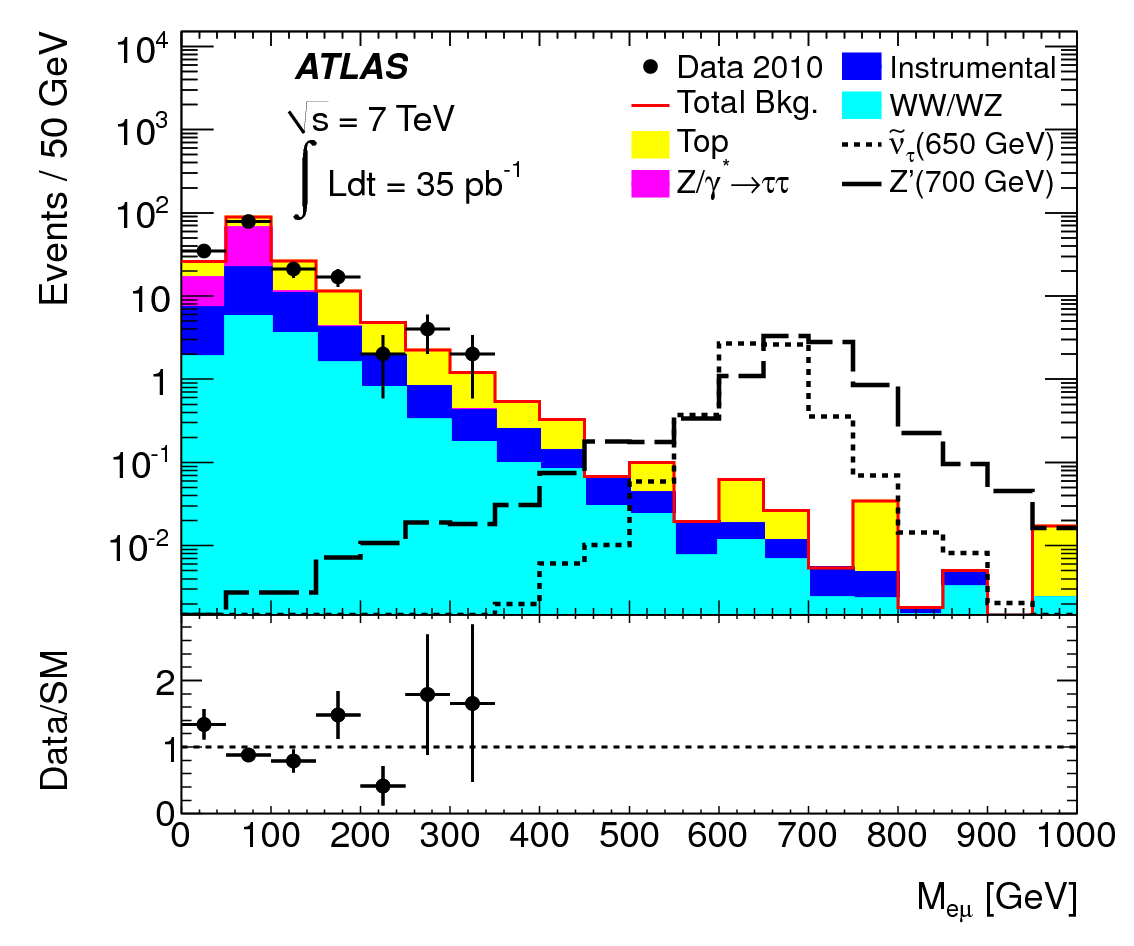 Generic Search for a electron muon resonance

Selection: e and mu of opposite charge 
                   pT,lepton > 20 GeV and not cut on MET

Determination of the instrumental (single 
and double fake) again via soft/tight equations
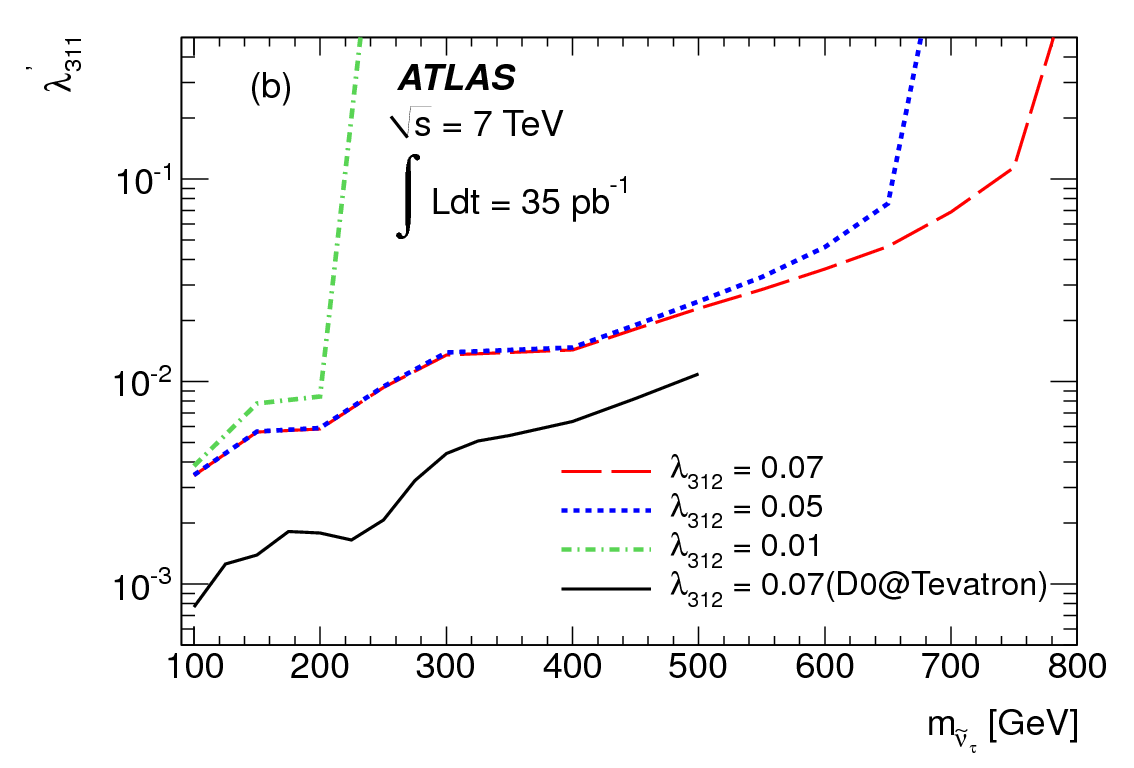 Limits on RP violating       production 
extending previous searches at high 
mass
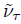 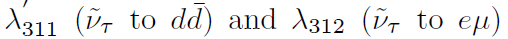 The Large Hadron Collider
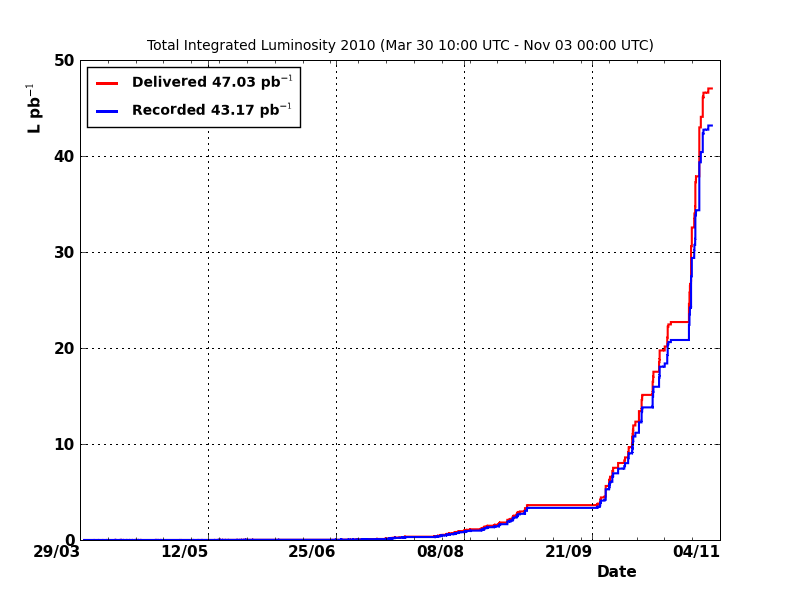 82
Proton Proton Collider 
operating 2010-2012 at 
7 TeV centre-of-mass energy
and delivering an integrated
luminosity of about 50 pb-1 in 2010
and >1000 pb-1 in 2011 (so far)
CMS
2010 : 50 pb-1
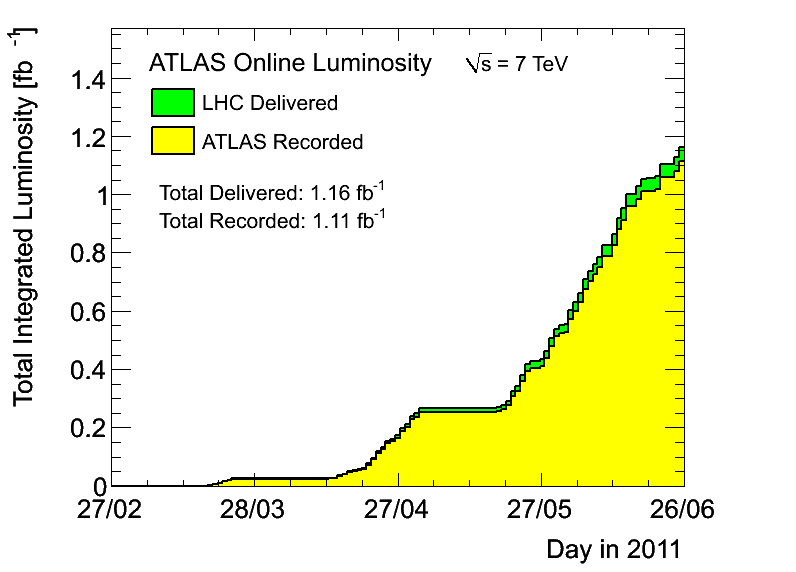 Peak instantaneous luminosity :
End of 2010 run :  2 * 10 32 cm-2 s-1
2011: >1000 pb-1
            till today
April 2011           :  4.7 * 10 32 cm-2 s-1